Temporal reinforcement learning
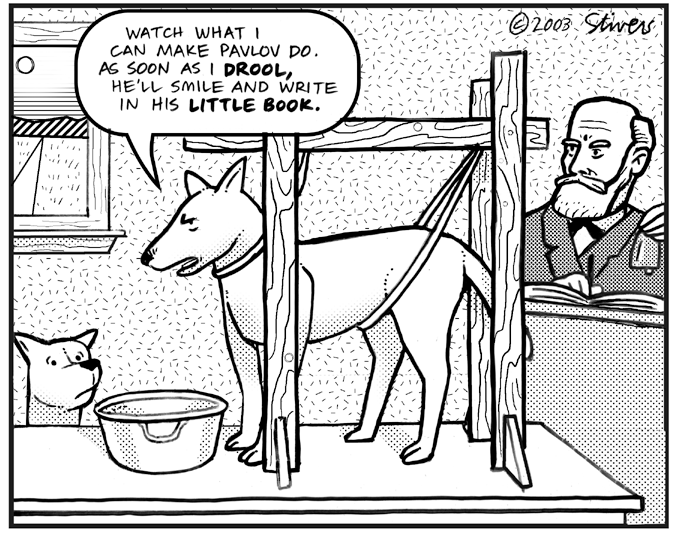 Slides adapted from:
Andra Geana
Jeff Cockburn
Michael Frank
[Speaker Notes: Building off what Michael discussed about learning in sequence
Interactive – chat 
More algorithmic overview of these concepts]
Assume you’re a brain
You need to eat things, you don’t want to be eaten by other things, and you’d “like” to produce more brains.

What is learning?
Why is learning important?
What should you learn?
When should you learn?
There are different types of “learning”
Learning: Remembering relationships
SUPERVISED
UNSUPERVISED
Someone tells you them (e.g. parents)
You see stuff out there
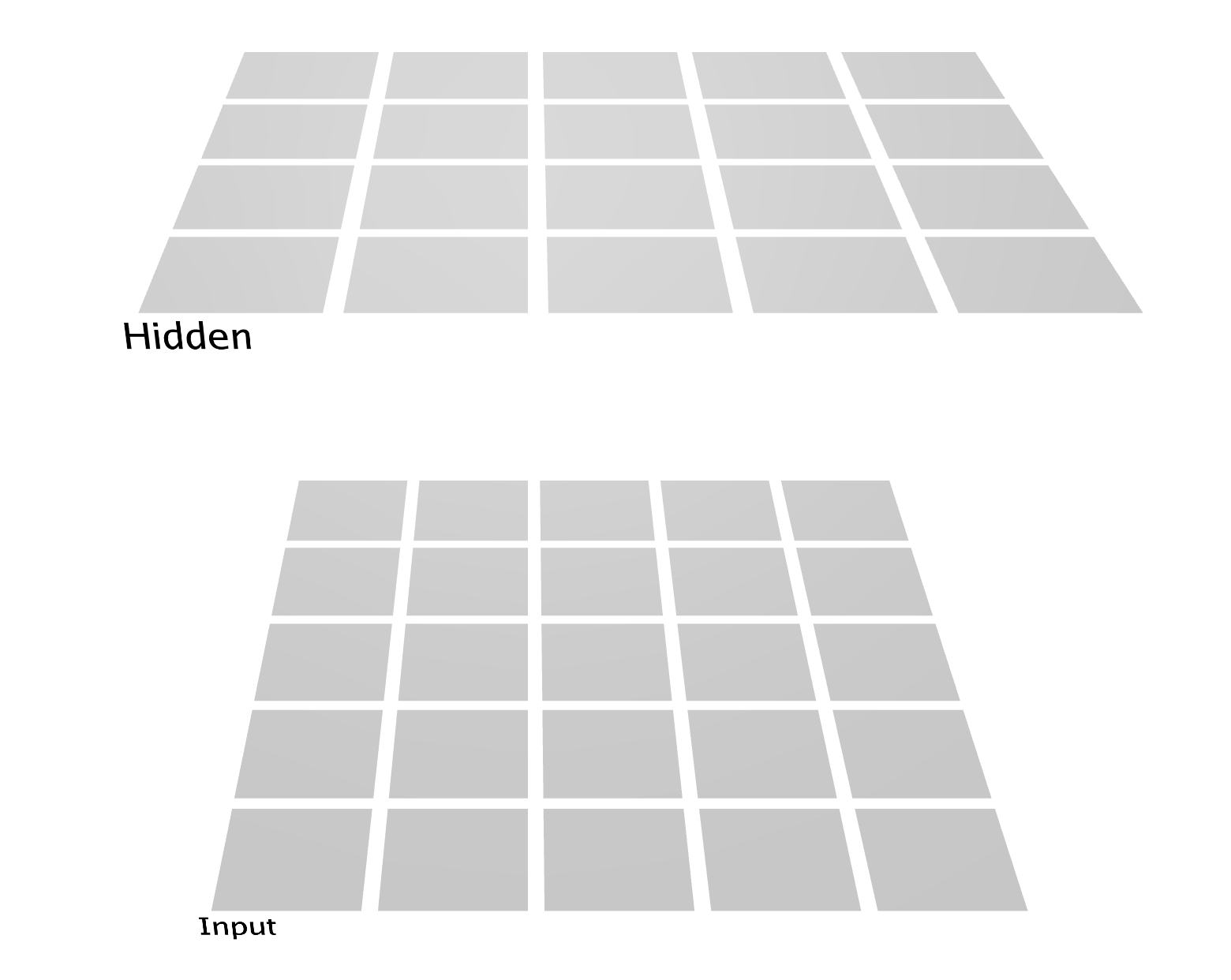 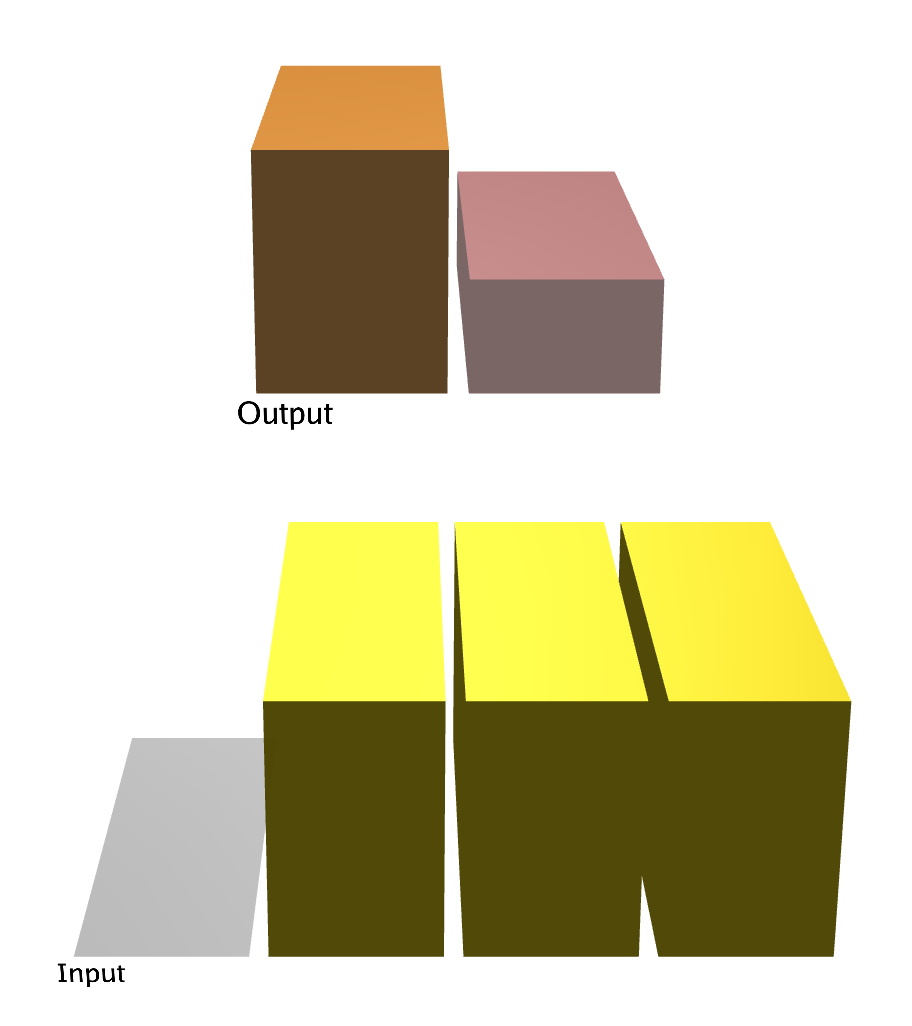 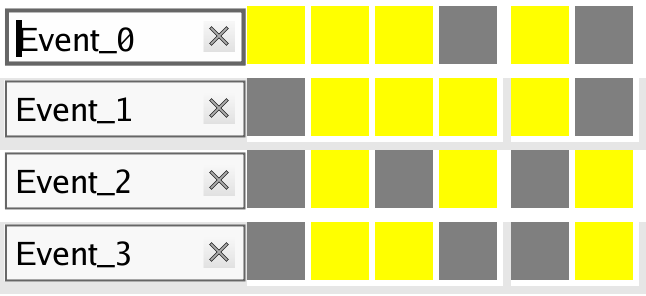 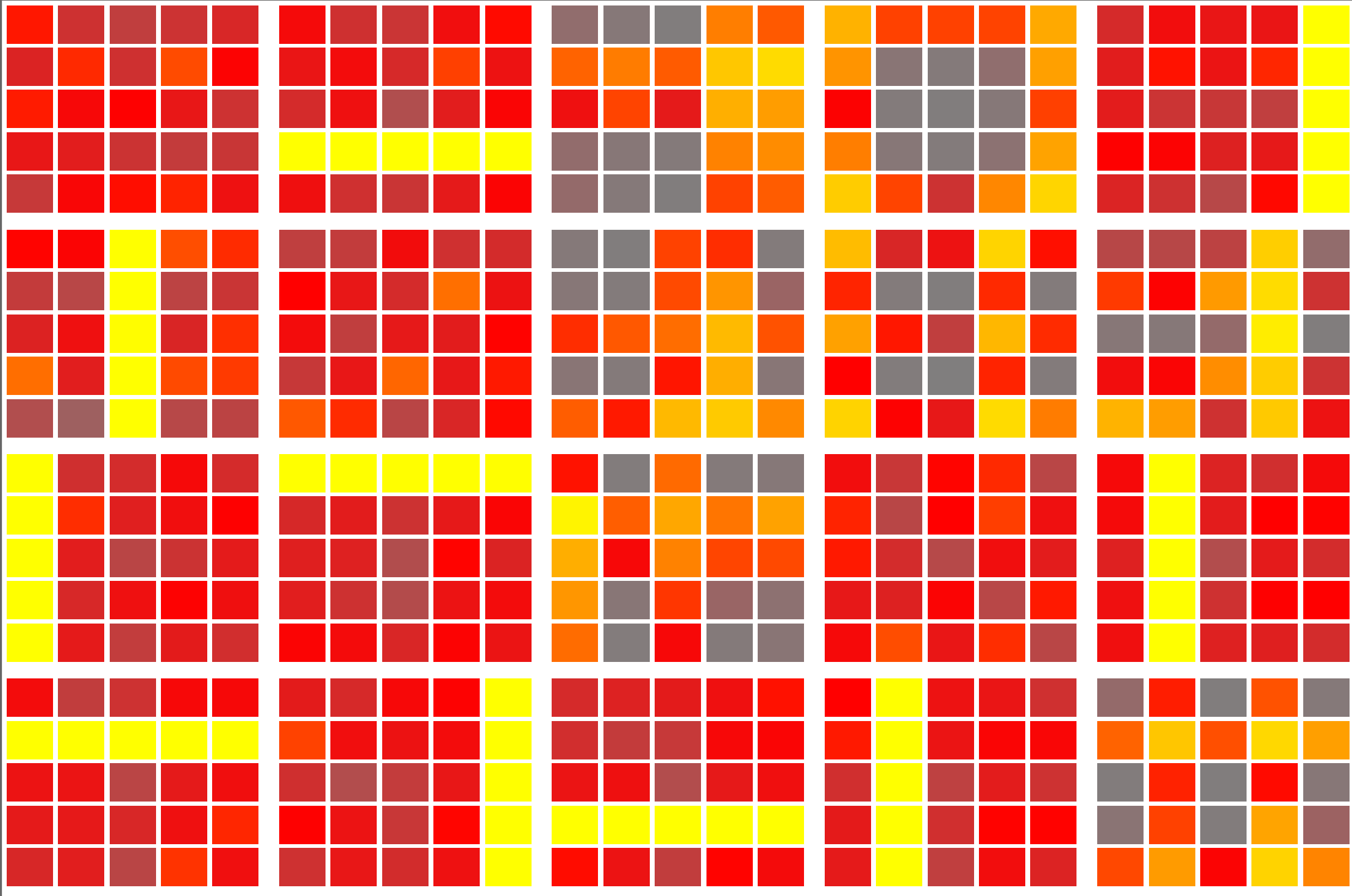 Learning example: SRN
Output
Clamping the output is “supervising”.

Hebbian plasticity during settling is “unsupervised”.
Hidden
Input
Context
[Speaker Notes: Example of sequences]
Reinforcement learning: In-between
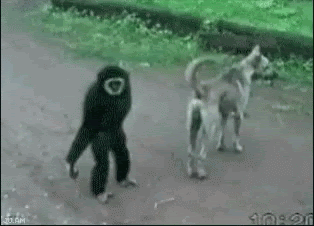 Features:
No ‘teacher’
No ‘correct’ answer given
Only better/worse outcomes

What determines value?
Grounded in motivation
Some ‘wants’ are innate
Link events/actions to innate ‘wants’
Supervised? Un?
Link spans time!
[Speaker Notes: (you can also make sure to emphasize that for biological agents the reward signal is something they get to experinece and learn from in many cases where supervised signals about what should have been done are not available)]
Reinforcement Learning
Reinforcement (term from operant conditioning)  
Something that makes it more likely that a certain response will re-occur
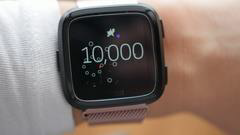 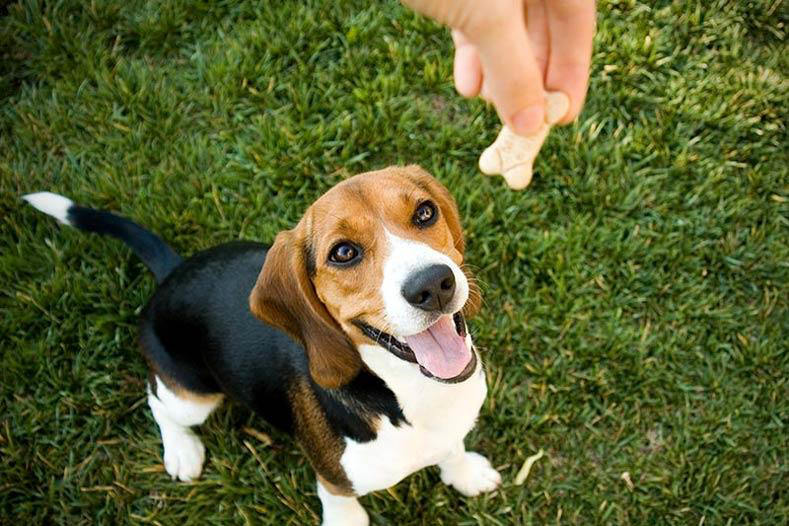 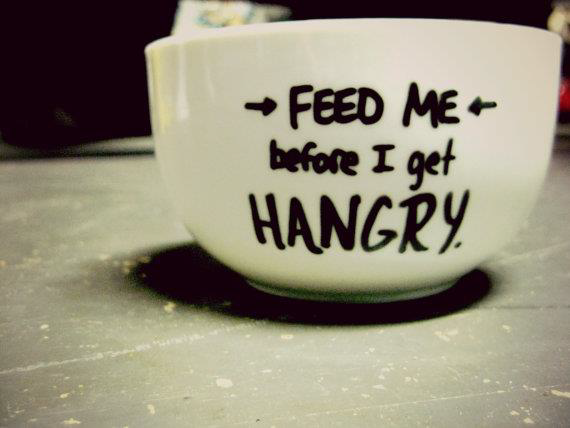 [Speaker Notes: History of RL 
http://www.incompleteideas.net/book/ebook/node12.html

(e.g. food, money, game points, social/legal consequences)]
Reinforcement Learning
Reinforcement (term from operant conditioning)  
Something that makes it more likely that a certain response will re-occur
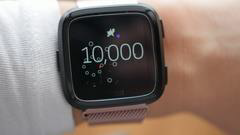 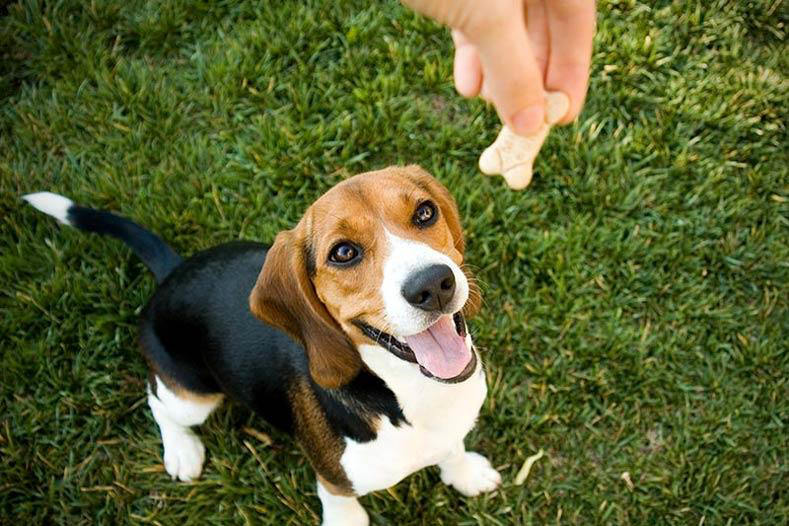 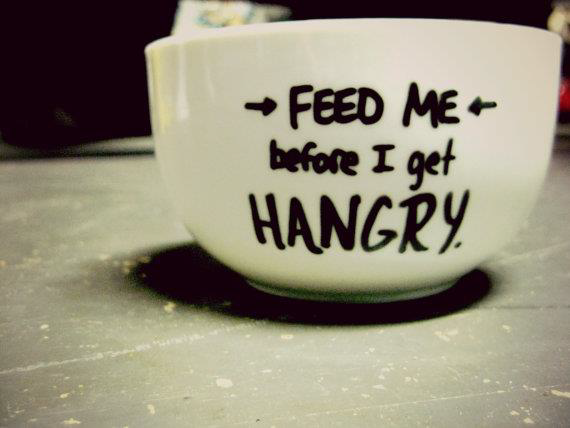 Conditioning: training an organism to respond in specific ways to certain stimuli (shaping behavior)
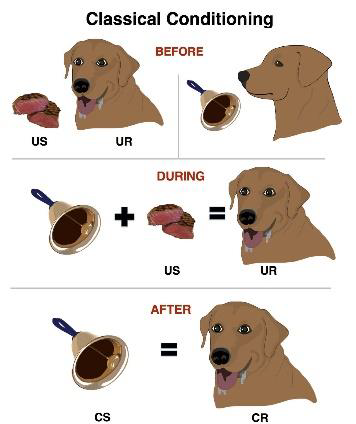 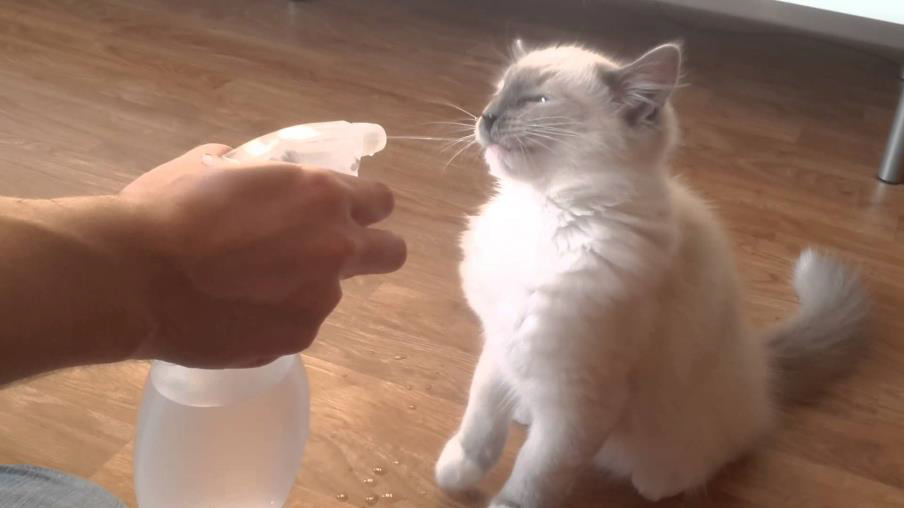 Instrumental (operant): 
train voluntary responses (actions)
Classical (Pavlovian): 
train involuntary responses (CR)
Reinforcement Learning
Using trial-and-error to learn how to map situations to actions so as to maximize a numerical reward signal
Sutton & Barto, 2nd Ed, 2018
[Speaker Notes: In the long run]
Learning about delayed outcomes
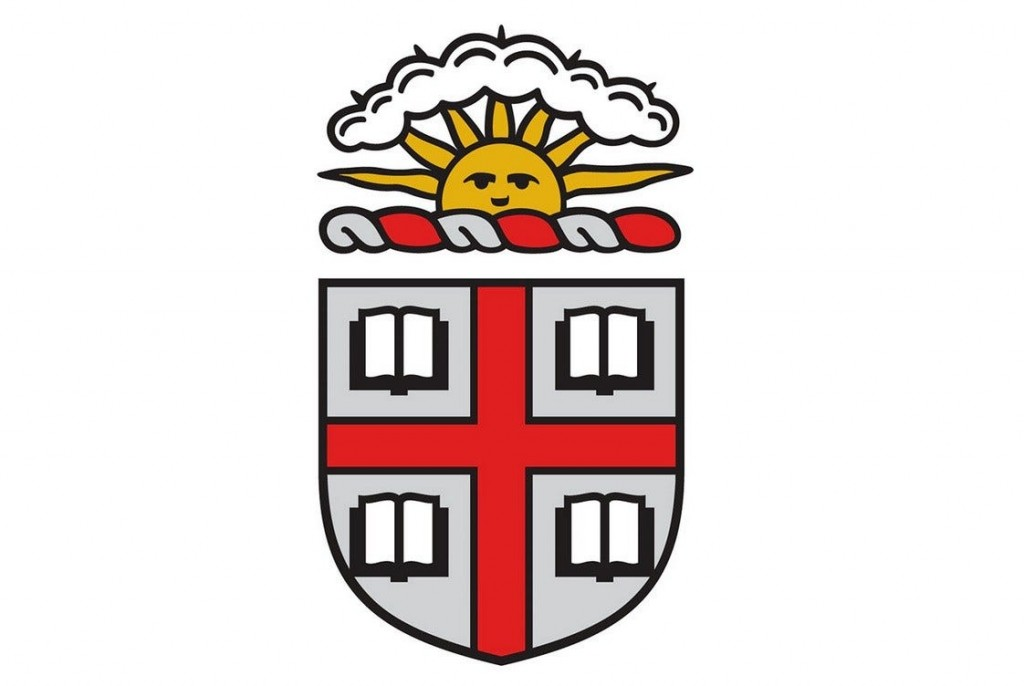 The results of actions are often delayed
Irrelevant information abounds
Want “good” results
Goal: Learn to predict event outcomes
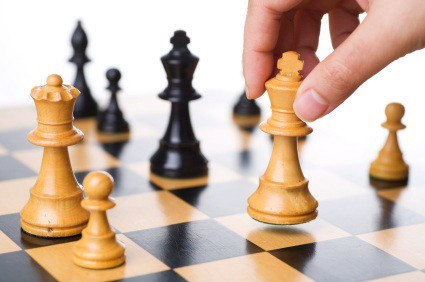 Coffee
ready
Radio 
on
Coffee on
Phone
call
E1
E2
E3
O1
Time
Referred to as: Temporal credit assignment
Temporal difference learning (informally)
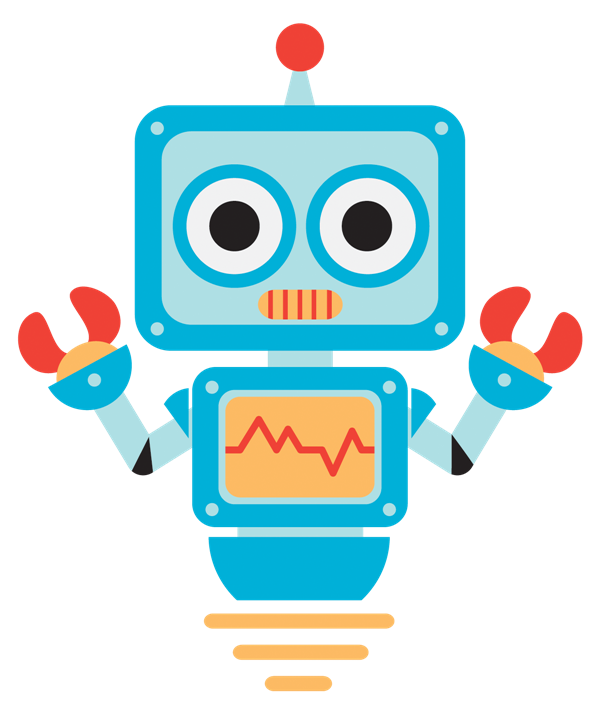 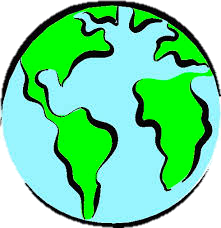 Action
Agent
Environment
Reward,
Observation (State)
More likely to repeat?
In living room
Find $1.25!
Lift couch 
cushions
In living room
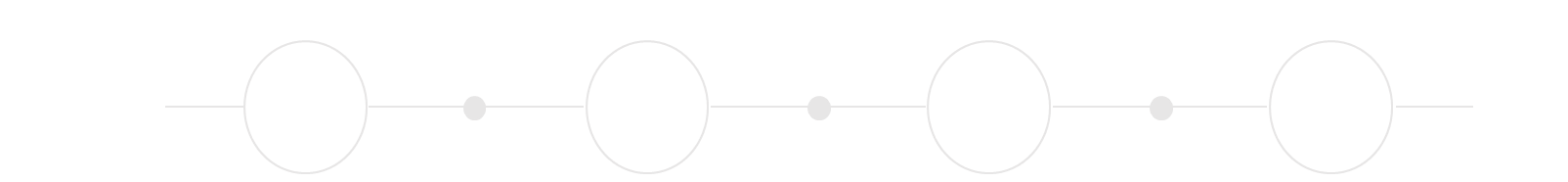 [Speaker Notes: Learning process: interaction b/w agent and environment
Agent observes reward from current environment (e.g. state)
Based on observations, it updates its knowledge of the state
Based on updated knowledge, agent chooses action
Action moves agent into next state

Describes both learning and decision making]
Classical Conditioning
What did Pavlov learn about what his dog learned?
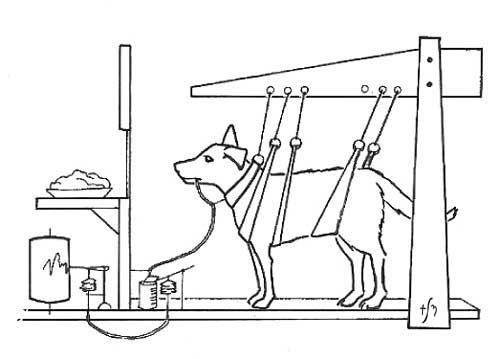 Classical Conditioning
What did Pavlov learn about what his dog learned?
Day 1
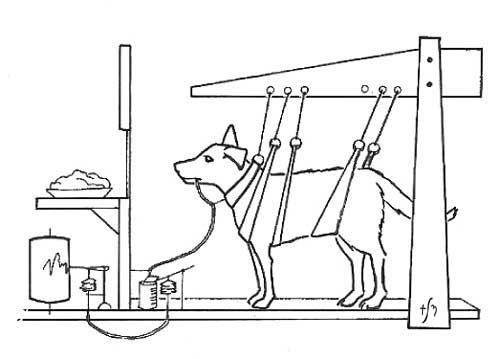 A bell rings: 
Was that: expected / unexpected ?
Is this: Better / Worse / Neutral to what you expected?
Is there anything to learn?
Food arrives:
Was that: expected / unexpected ? 
Is this: Better / Worse / Neutral to what you expected?
Is there anything to learn?
Classical Conditioning
What did Pavlov learn about what his dog learned?
Day 2
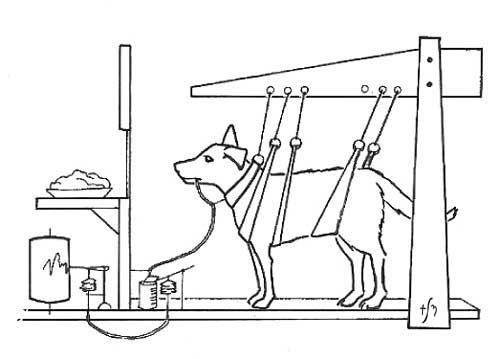 A bell rings: 
Was that: expected / unexpected ?
Is this: Better / Worse / Neutral to what you expected?
Is there anything to learn?
Food arrives:
Was that: expected / unexpected ? 
Is this: Better / Worse / Neutral to what you expected?
Is there anything to learn?
Classical Conditioning
What did Pavlov learn about what his dog learned?
Day 3
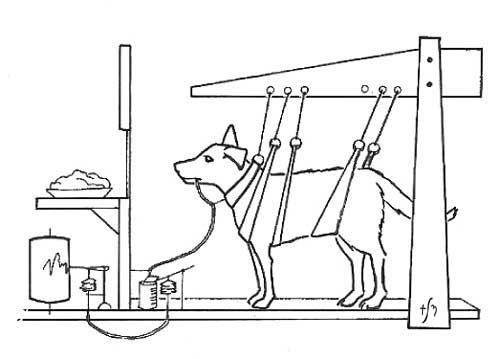 A bell rings: 
Was that: expected / unexpected ?
Is this: Better / Worse / Neutral to what you expected?
Is there anything to learn?
Food arrives:
Was that: expected / unexpected ? 
Is this: Better / Worse / Neutral to what you expected?
Is there anything to learn?
Rescorla & Wagner (1972)
Why would you not always 
want a learning rate of 1?
Prediction error or “surprise” driven learning rule
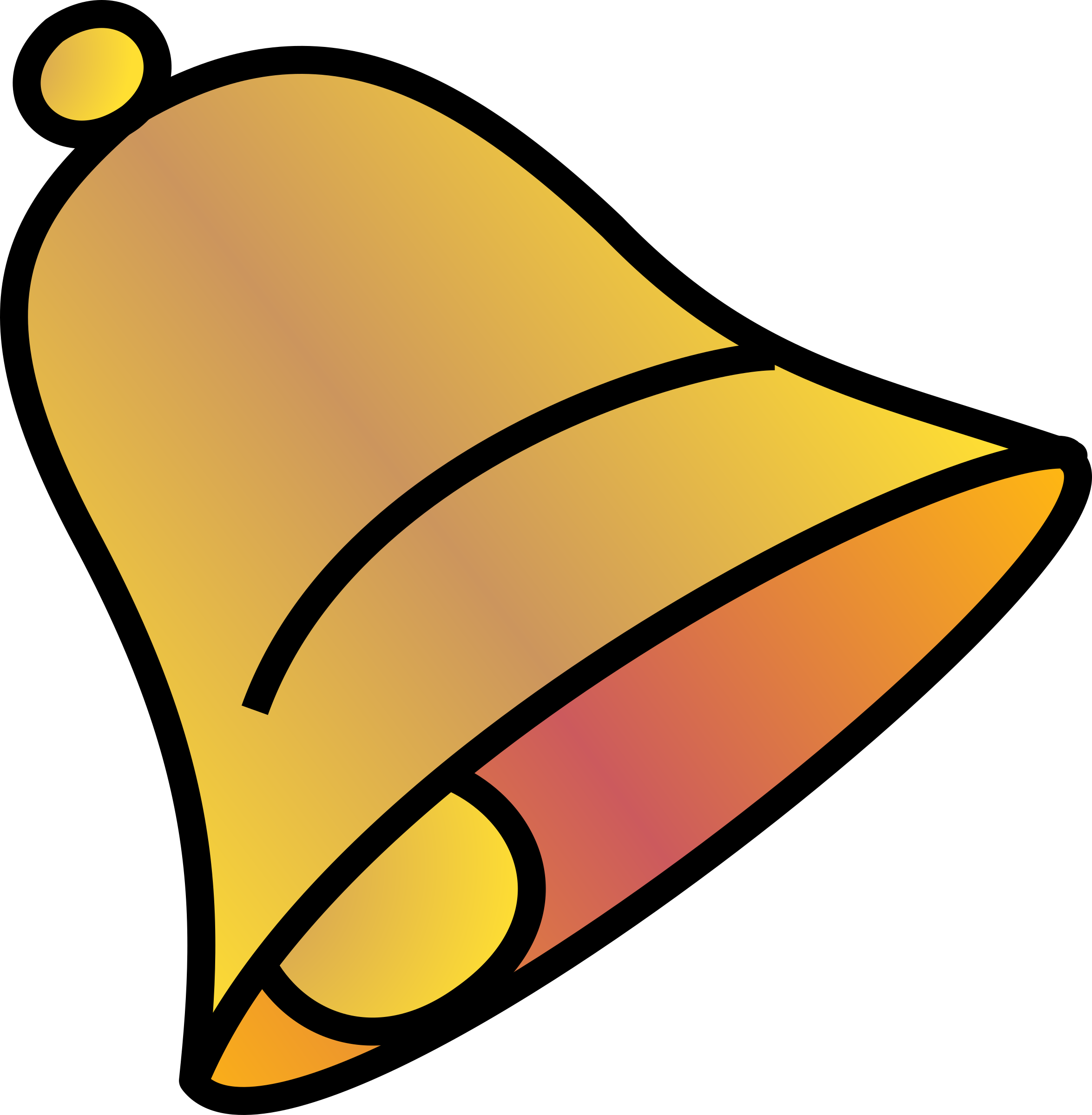 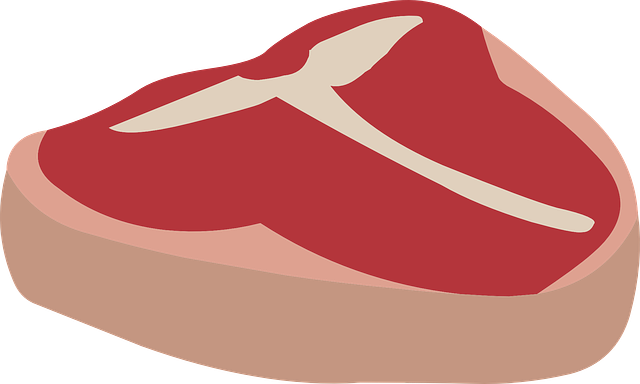 Predicted Value of state at time t
Prediction Error difference b/n observed and predicted
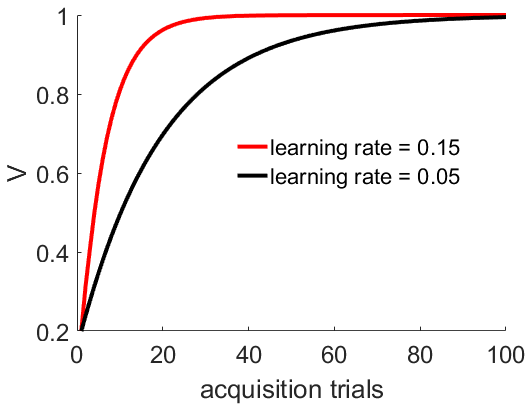 Updated Value 
at time t+1 of state
Learning rate: how much do we care about each new data point?
Higher learning rates means we learn (and forget) faster!
[Speaker Notes: Emphasize difference with error driven
Animals and humans are constantly making predictions about their world so that they can plan behavior
Tracking running average of reward]
Blocking
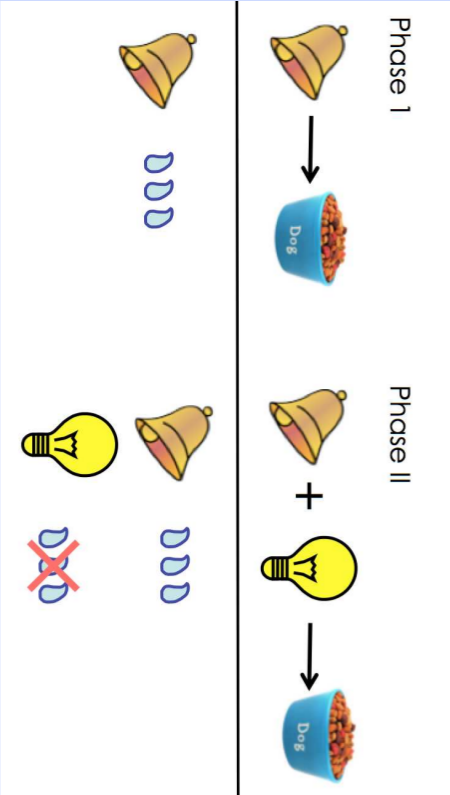 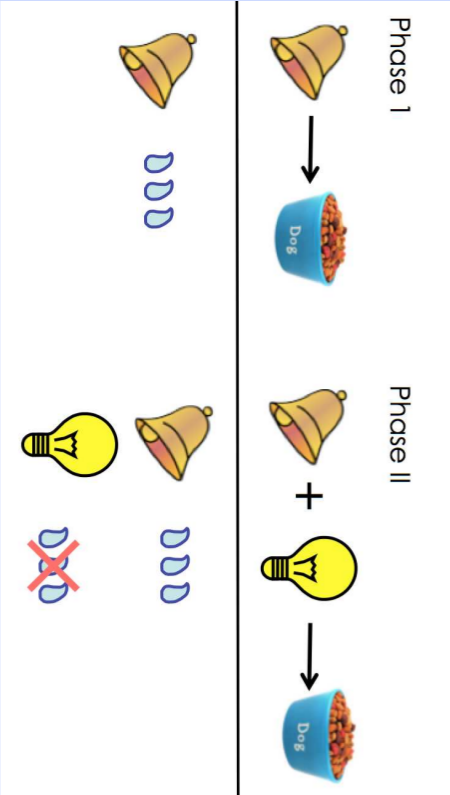 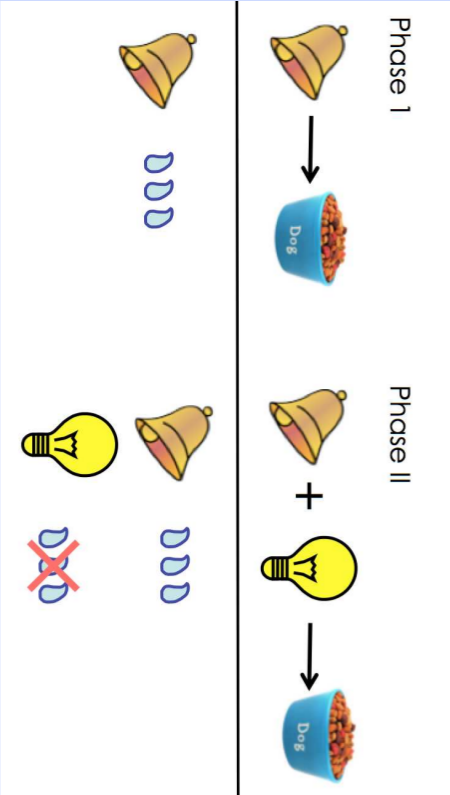 ?
Problems with Rescorla Wagner
Trial-level learning and prediction
Scaling problem
Can’t explain effects like associative bias
Rats more likely to associate light and shock or flavor and 		   poisoning
Can’t explain second order conditioning
Why?
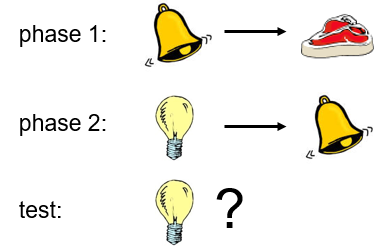 [Speaker Notes: what would thje model predict
what do you think would happen?
Only learning from immediate award]
How can RL handle sequences of states?
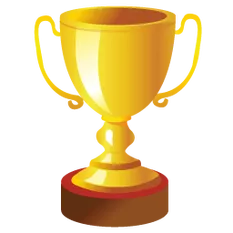 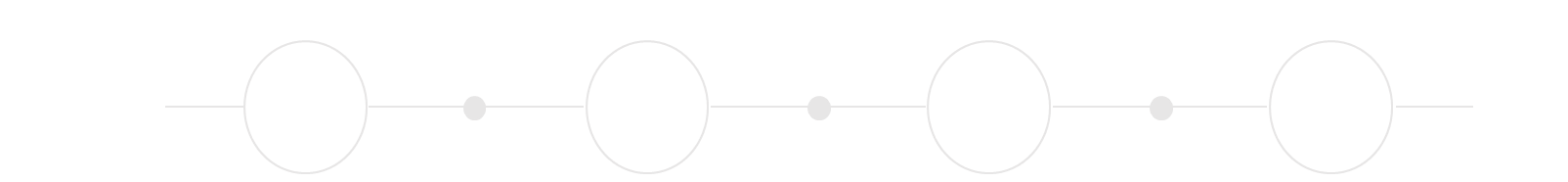 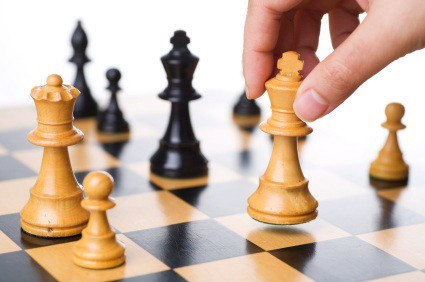 Rather than trial-level predicting based on immediate rewards, 
learn to predict (discounted) future rewards!
[Speaker Notes: can think about a "good" chess position]
Temporal difference learning (more formal)
Outcome
Predicted value
Expectations
Predicted value
Prediction Error difference b/n outcome and predicted
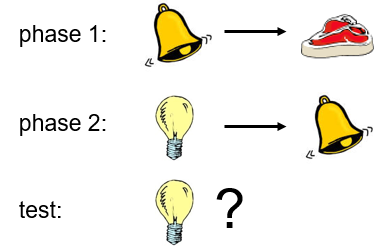 [Speaker Notes: Value of everything that can happen from now on!]
Pavlov’s dog
r=1
r=0
r=0
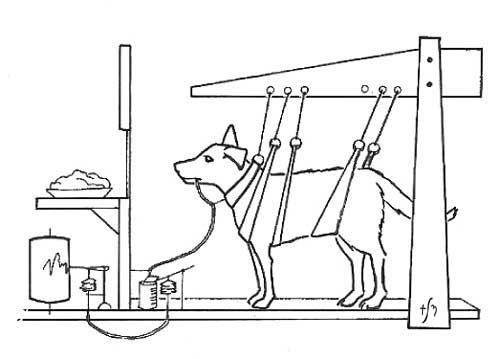 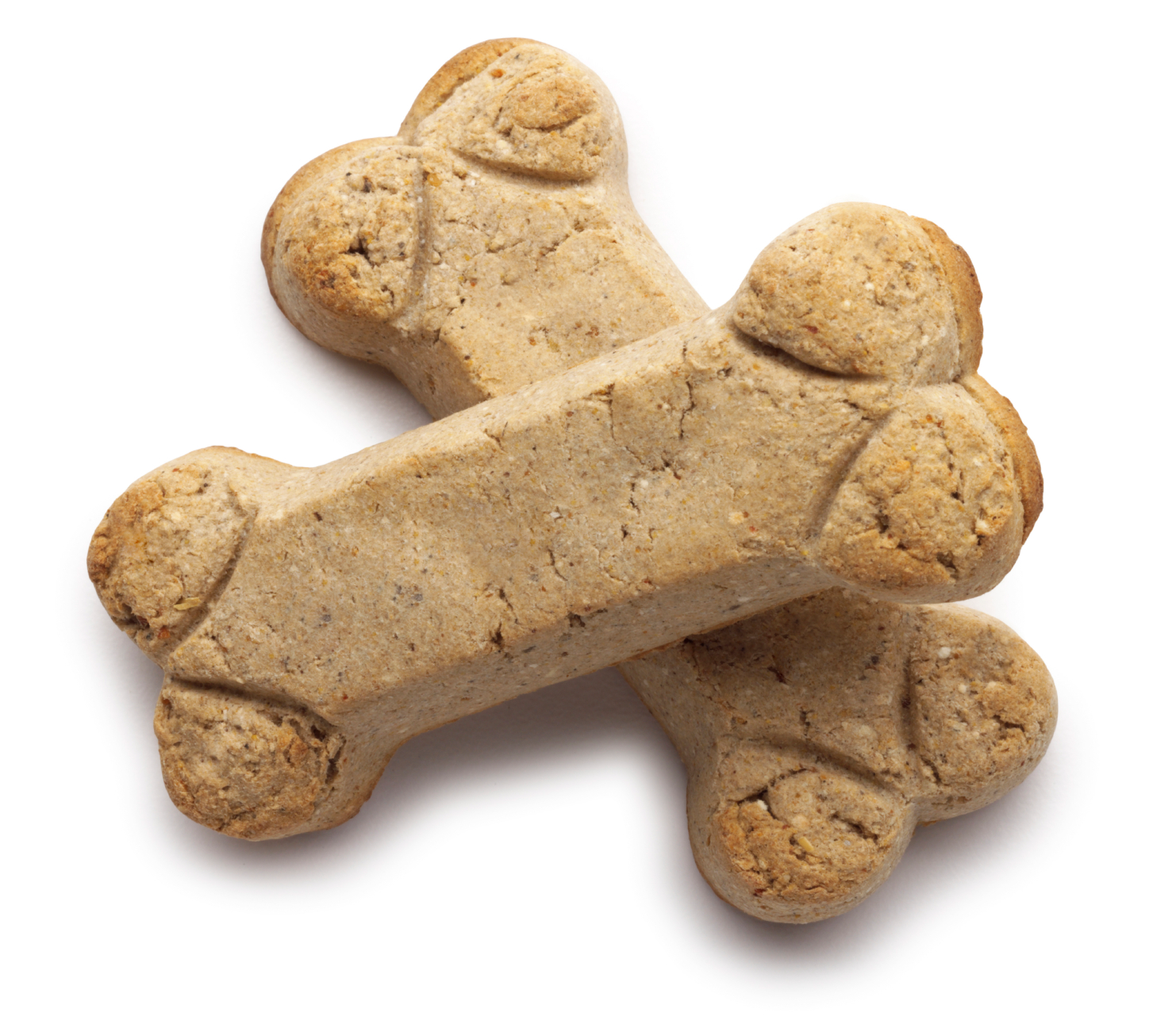 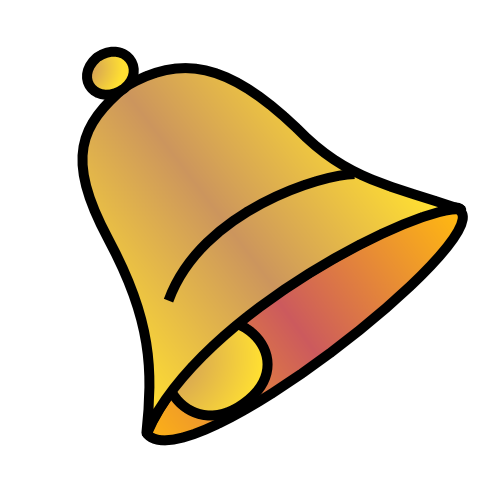 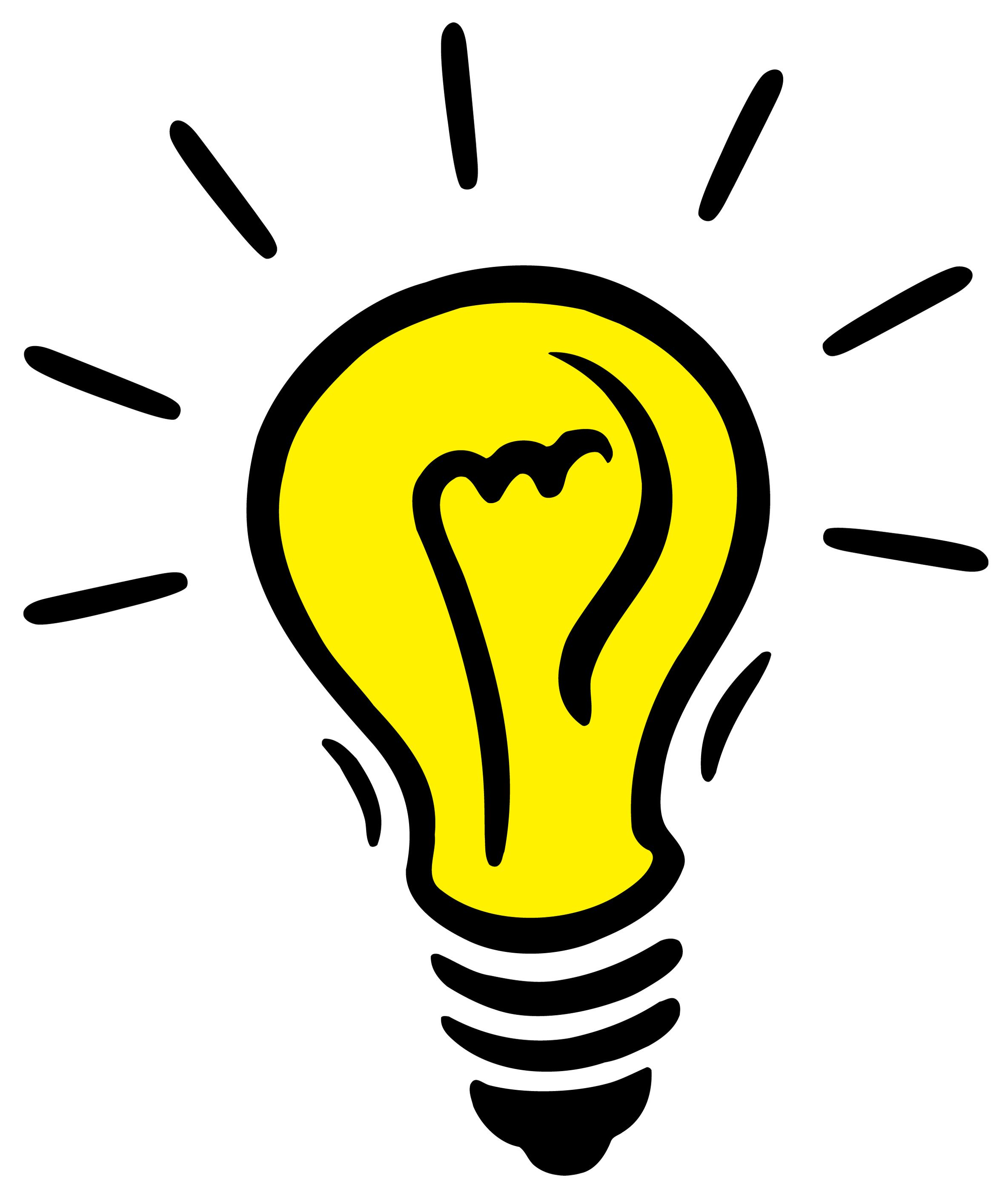 t = 0
t = 1
t = 2
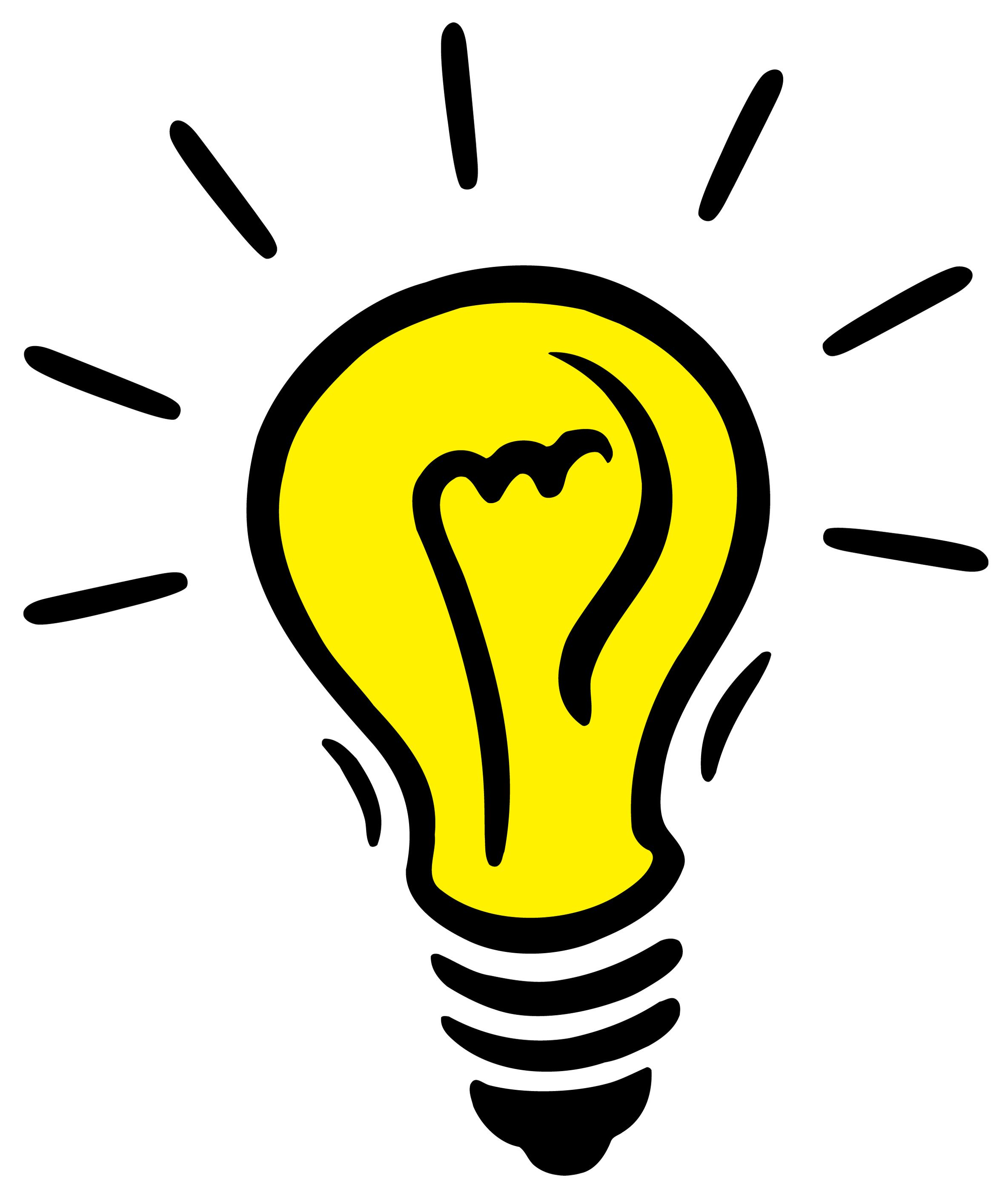 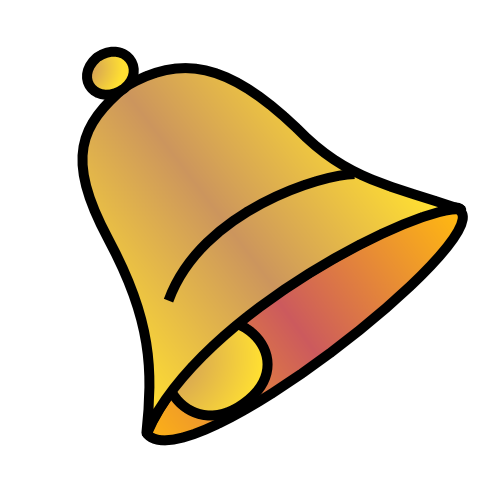 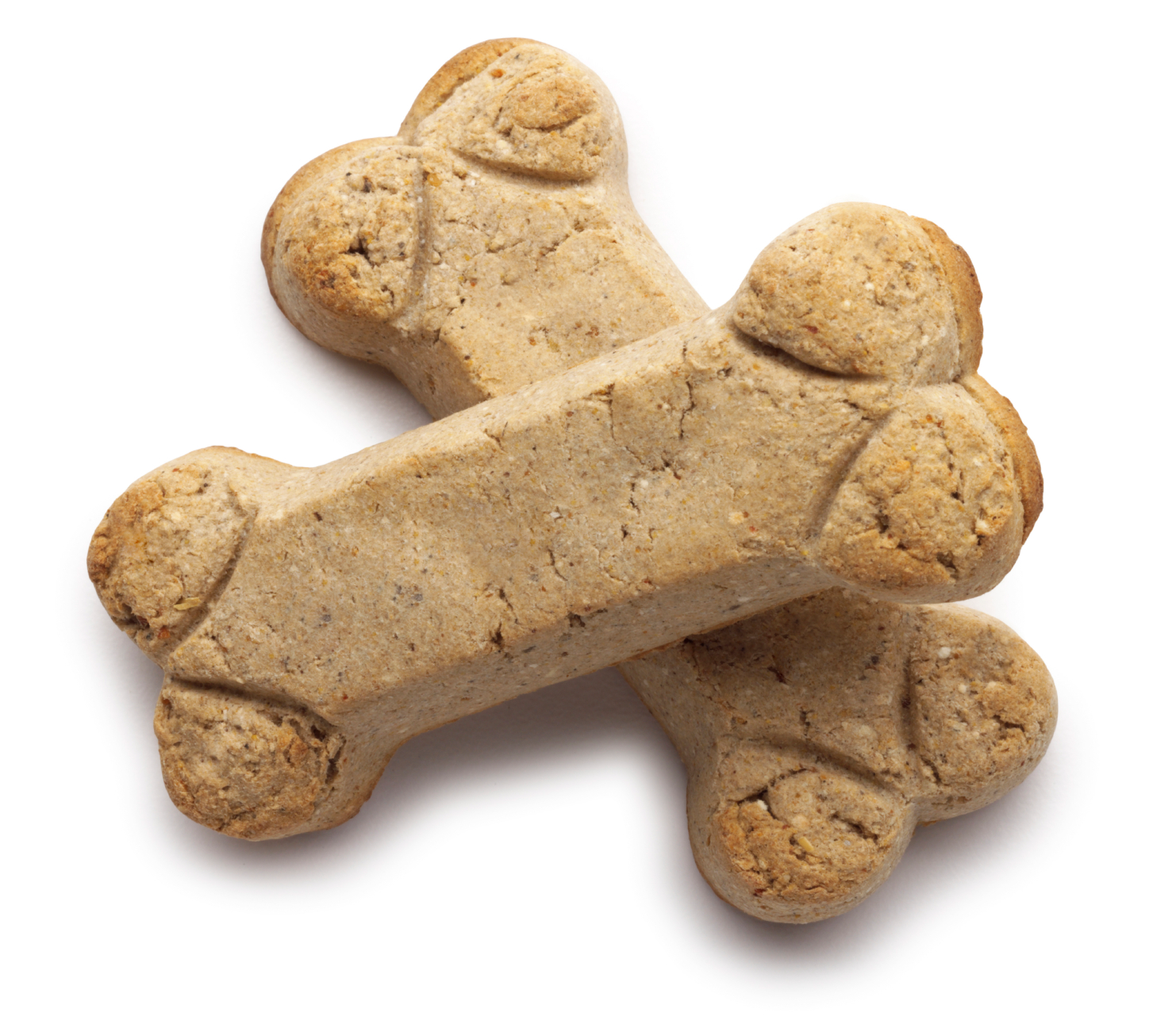 V     V      V
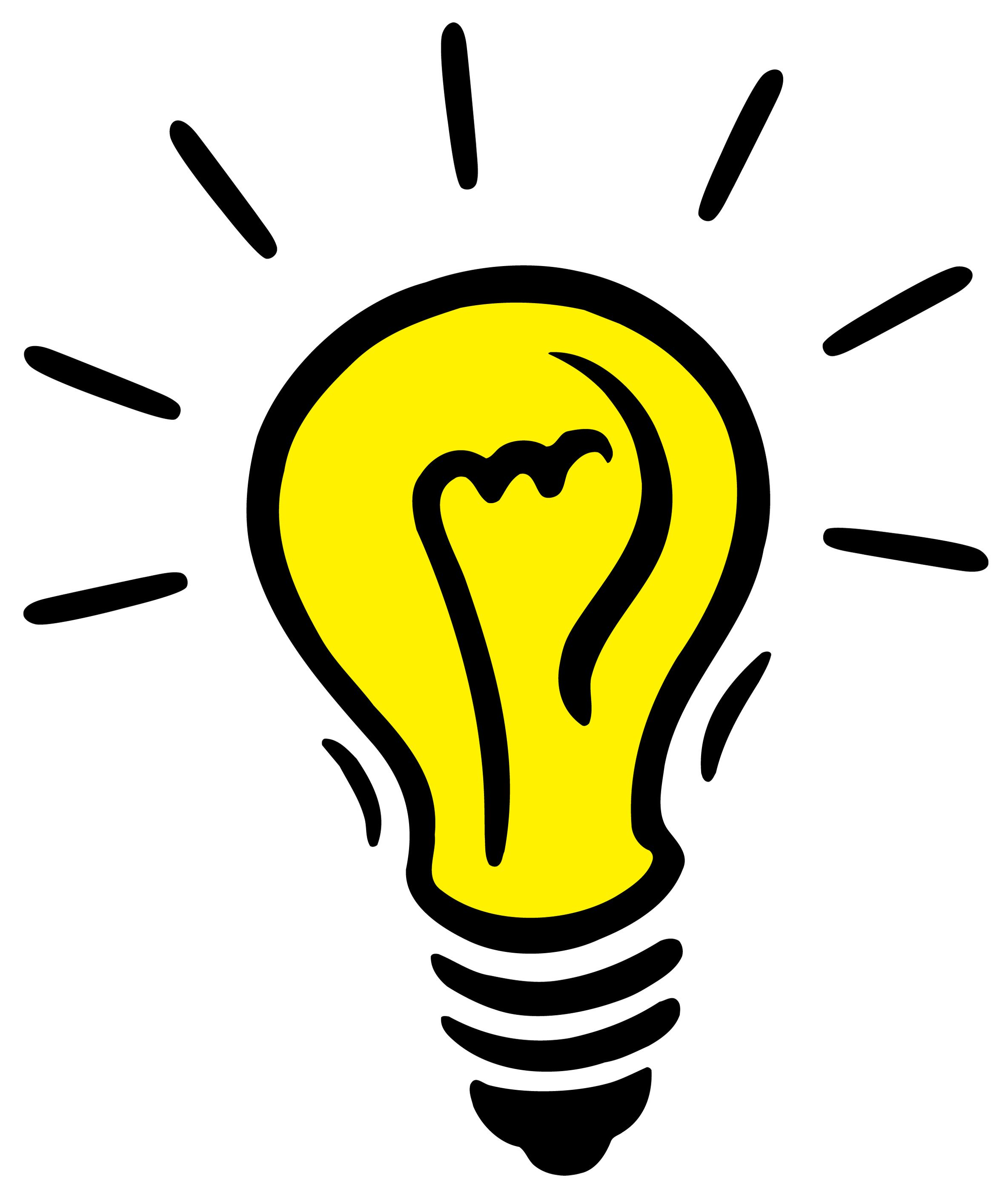 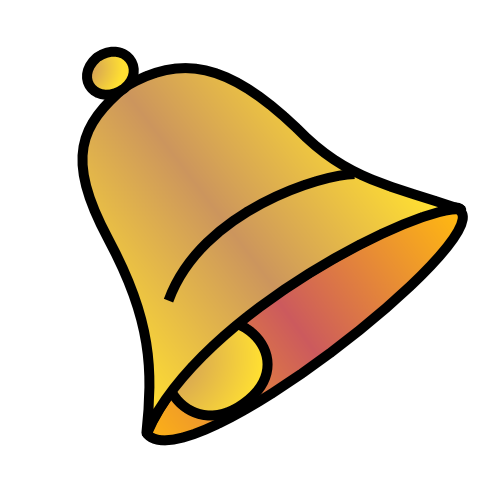 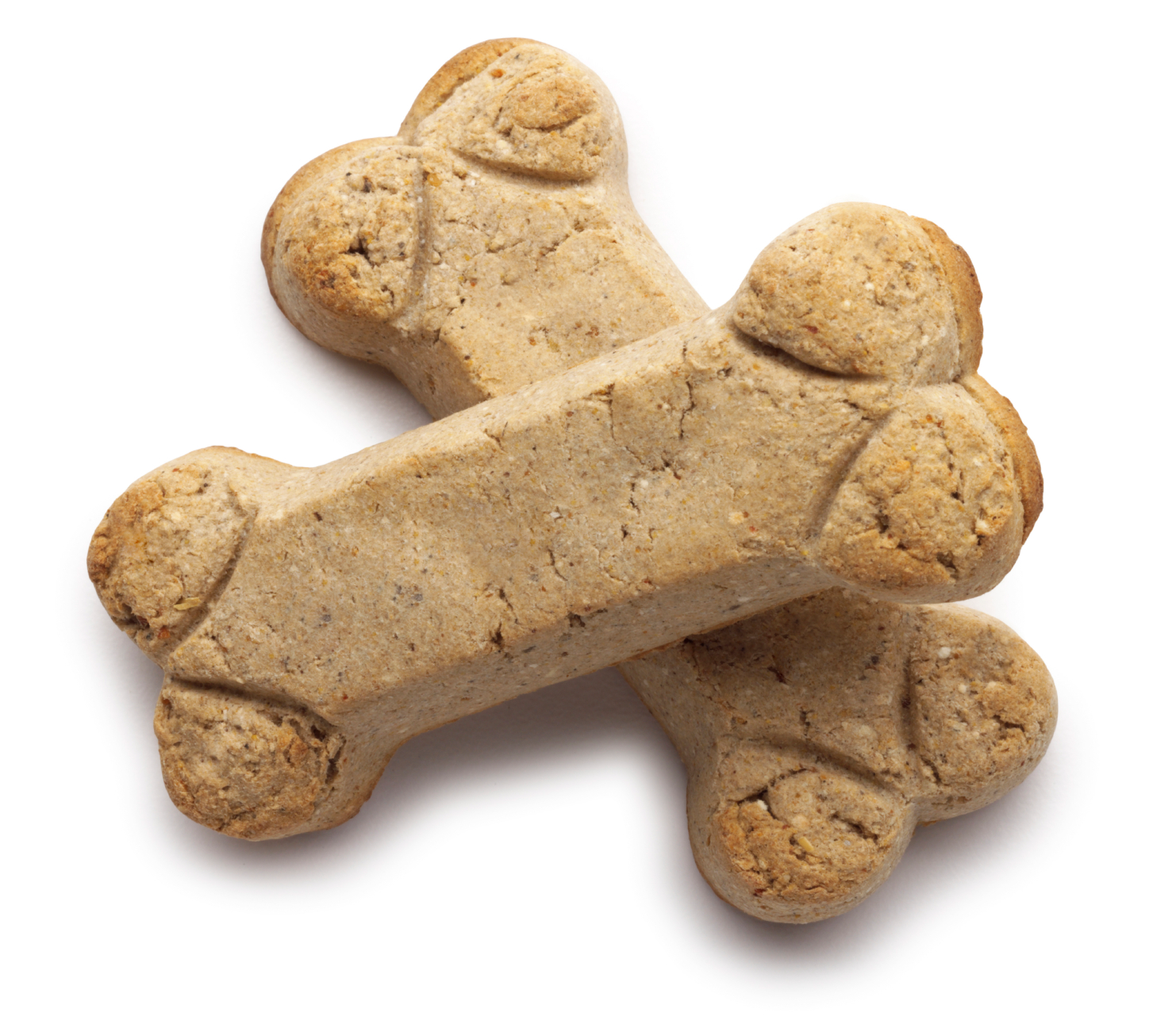 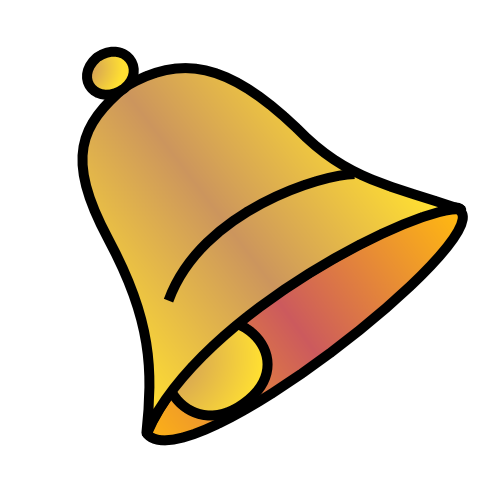 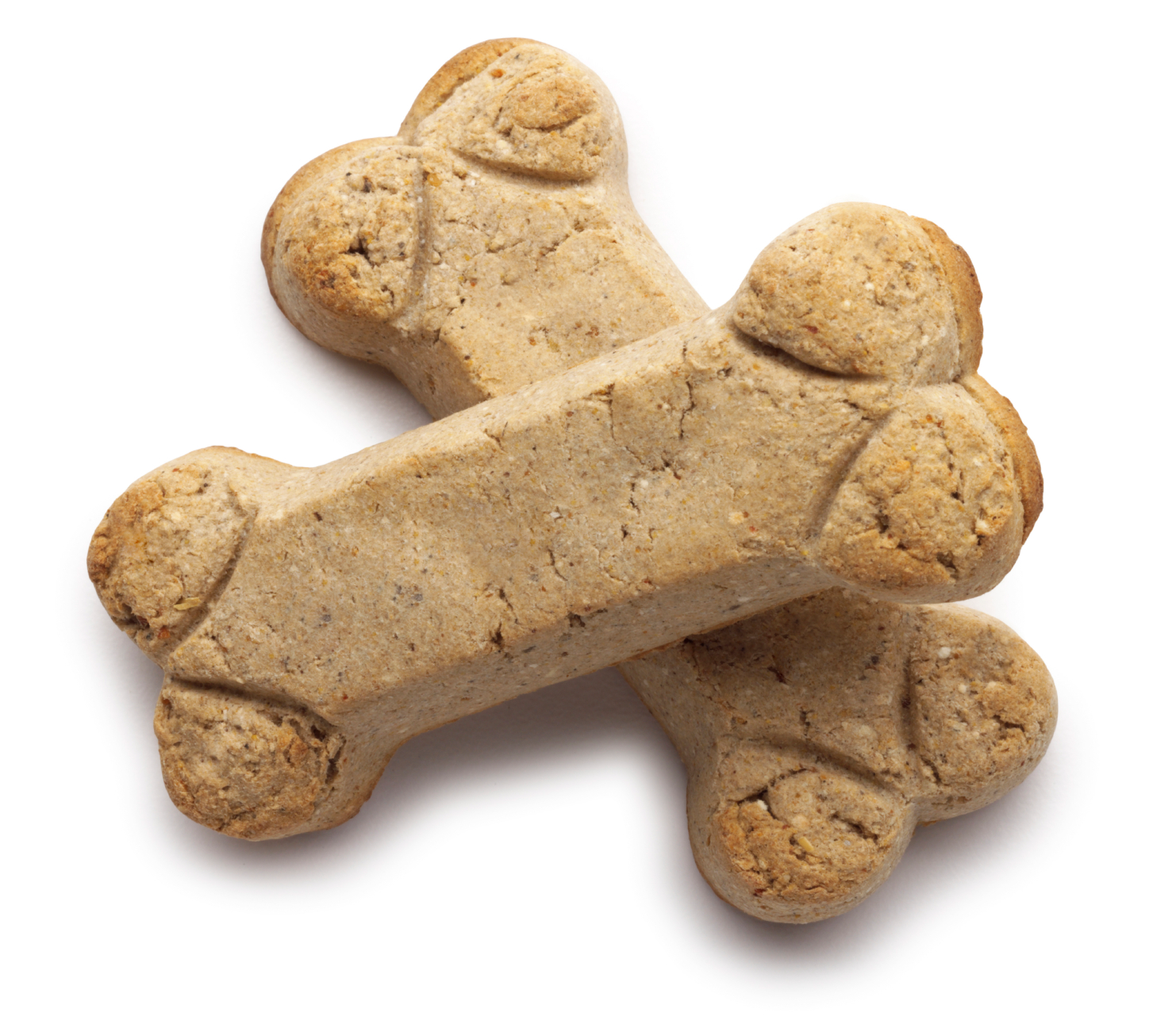 0     0      1
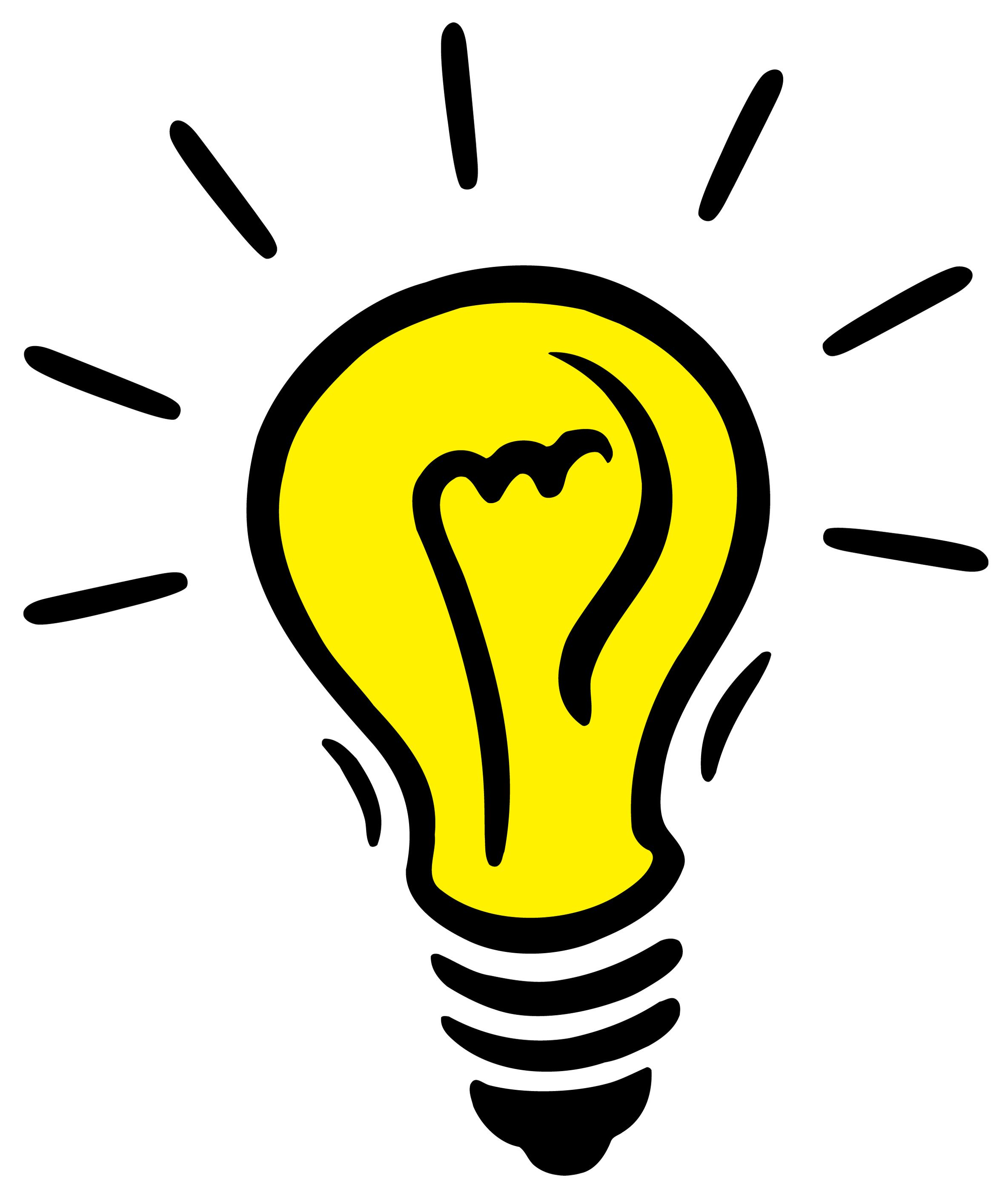 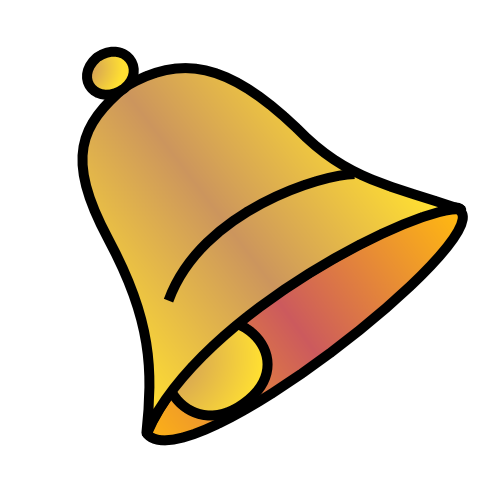 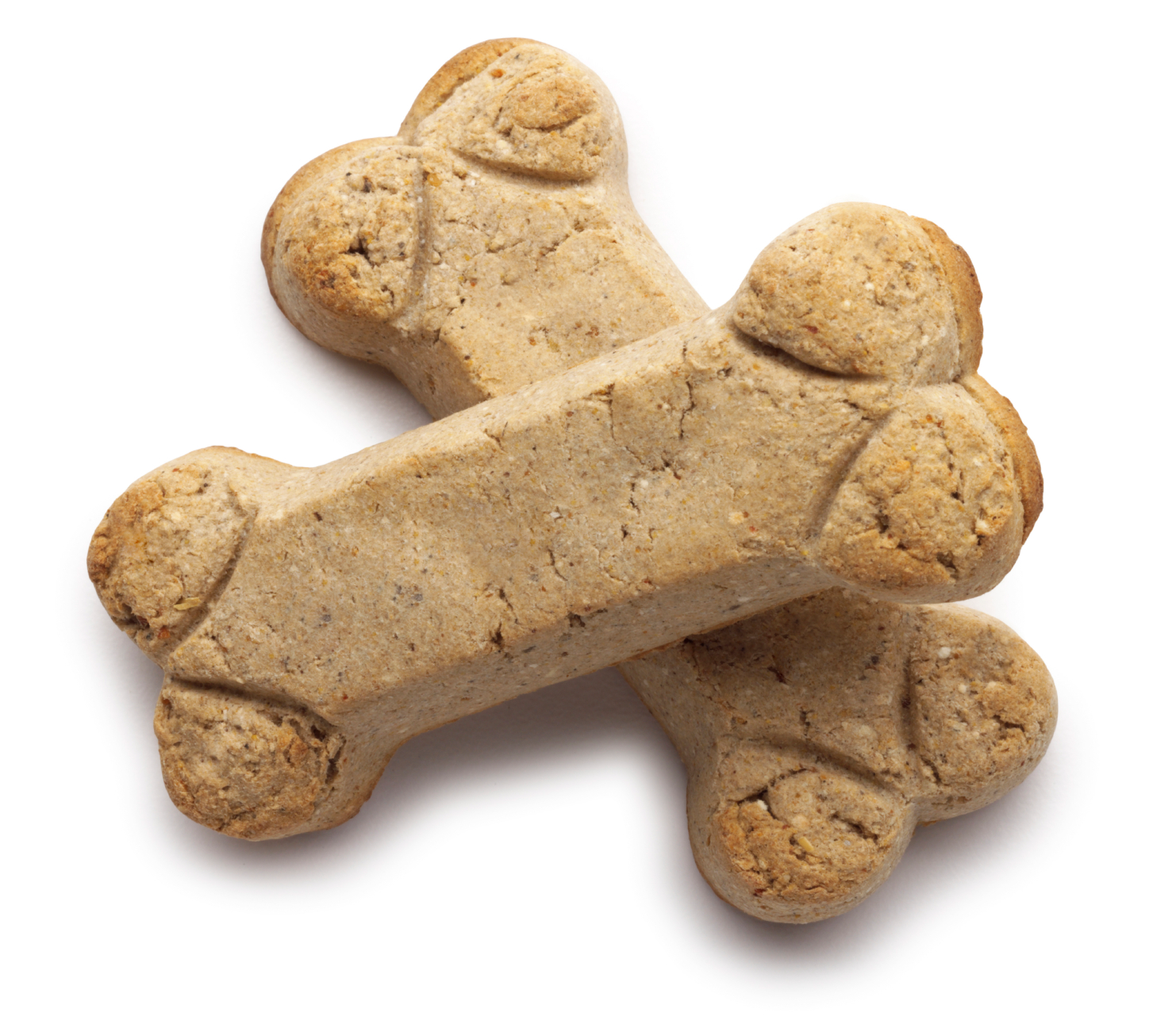 Pavlov’s dog
r=1
r=0
r=0
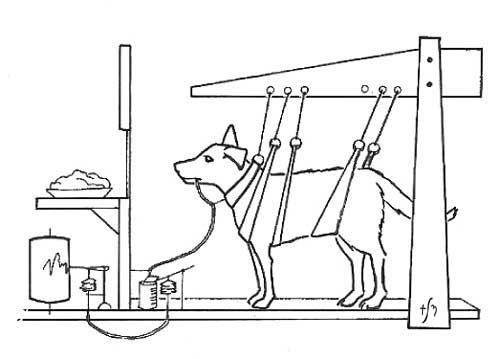 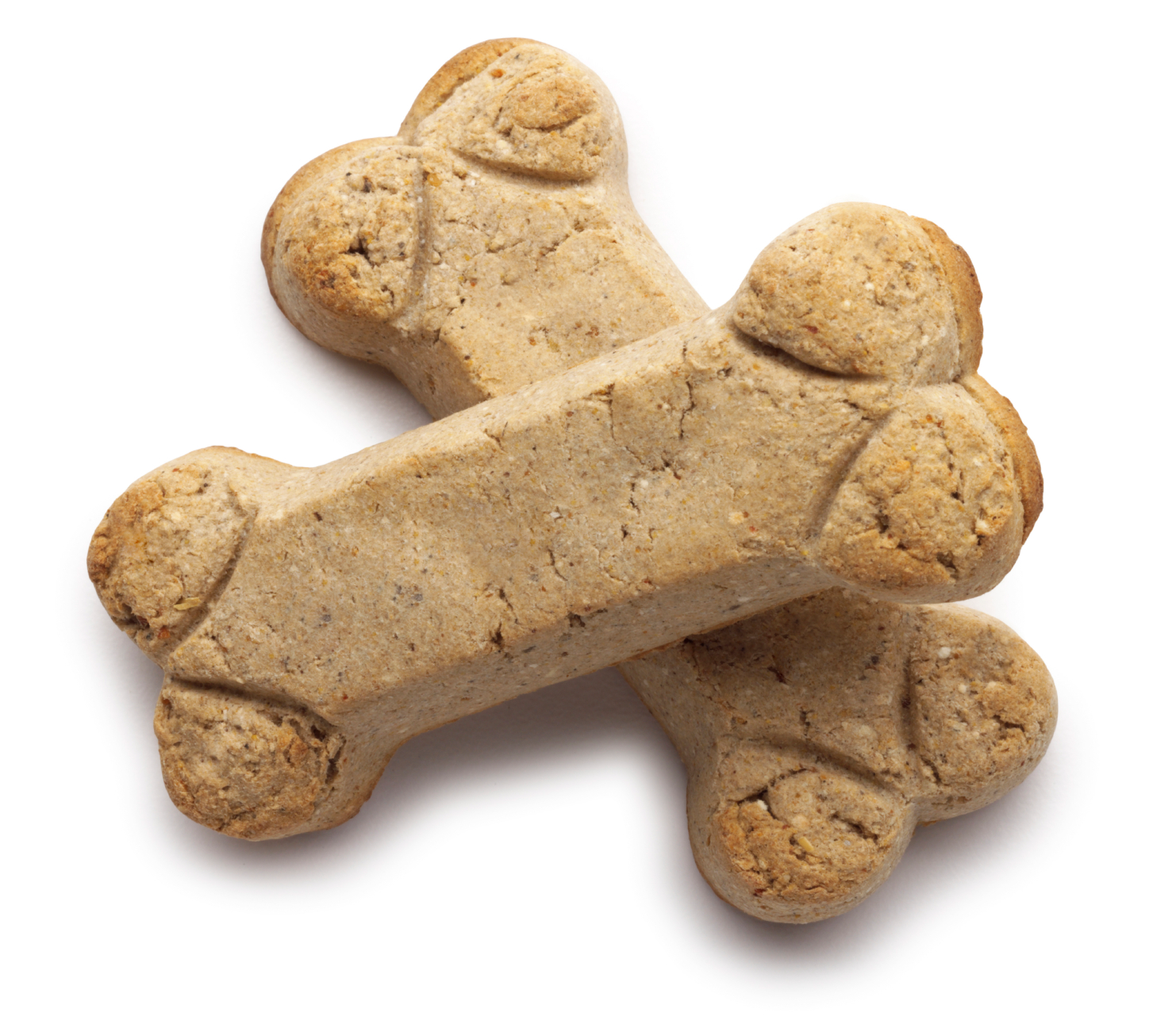 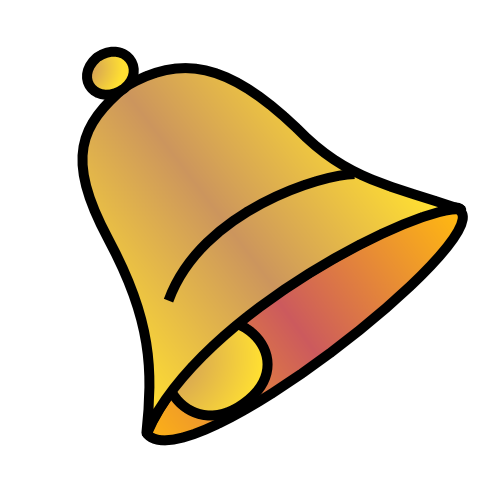 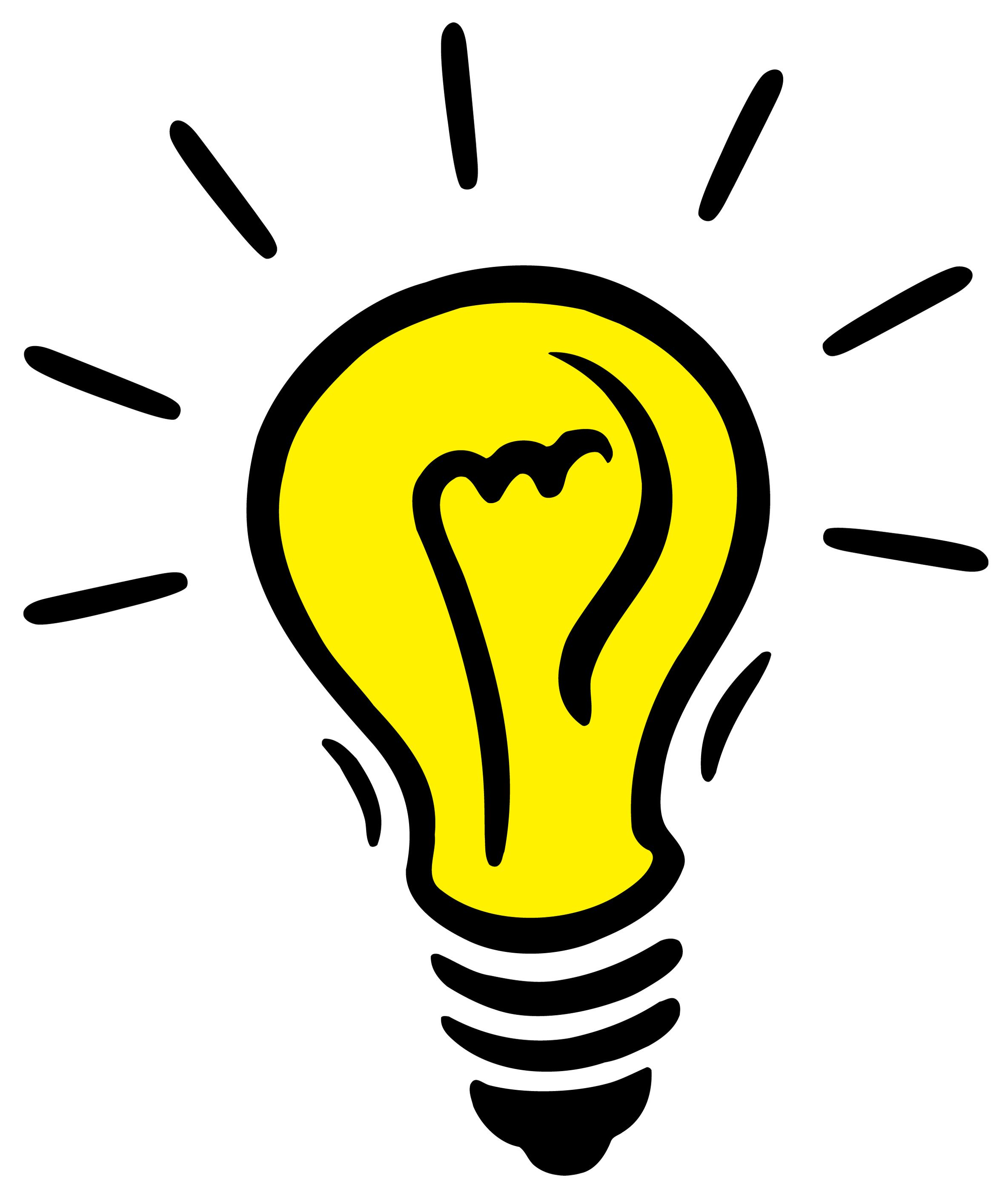 t = 0
t = 1
t = 2
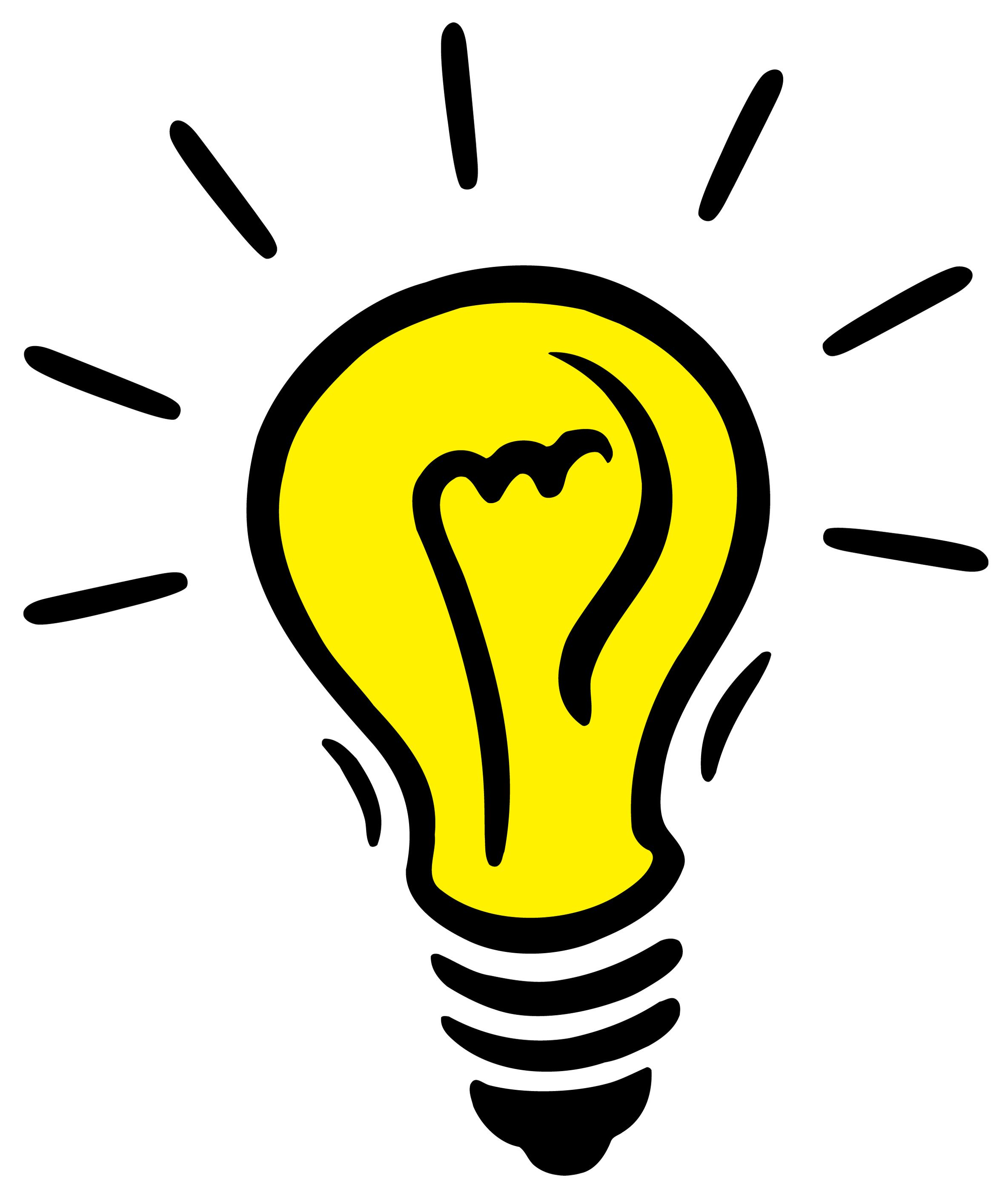 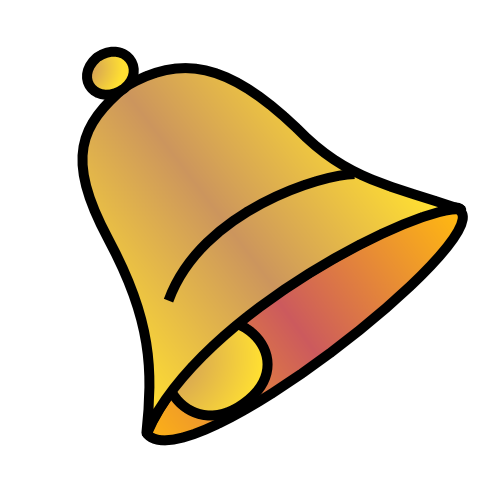 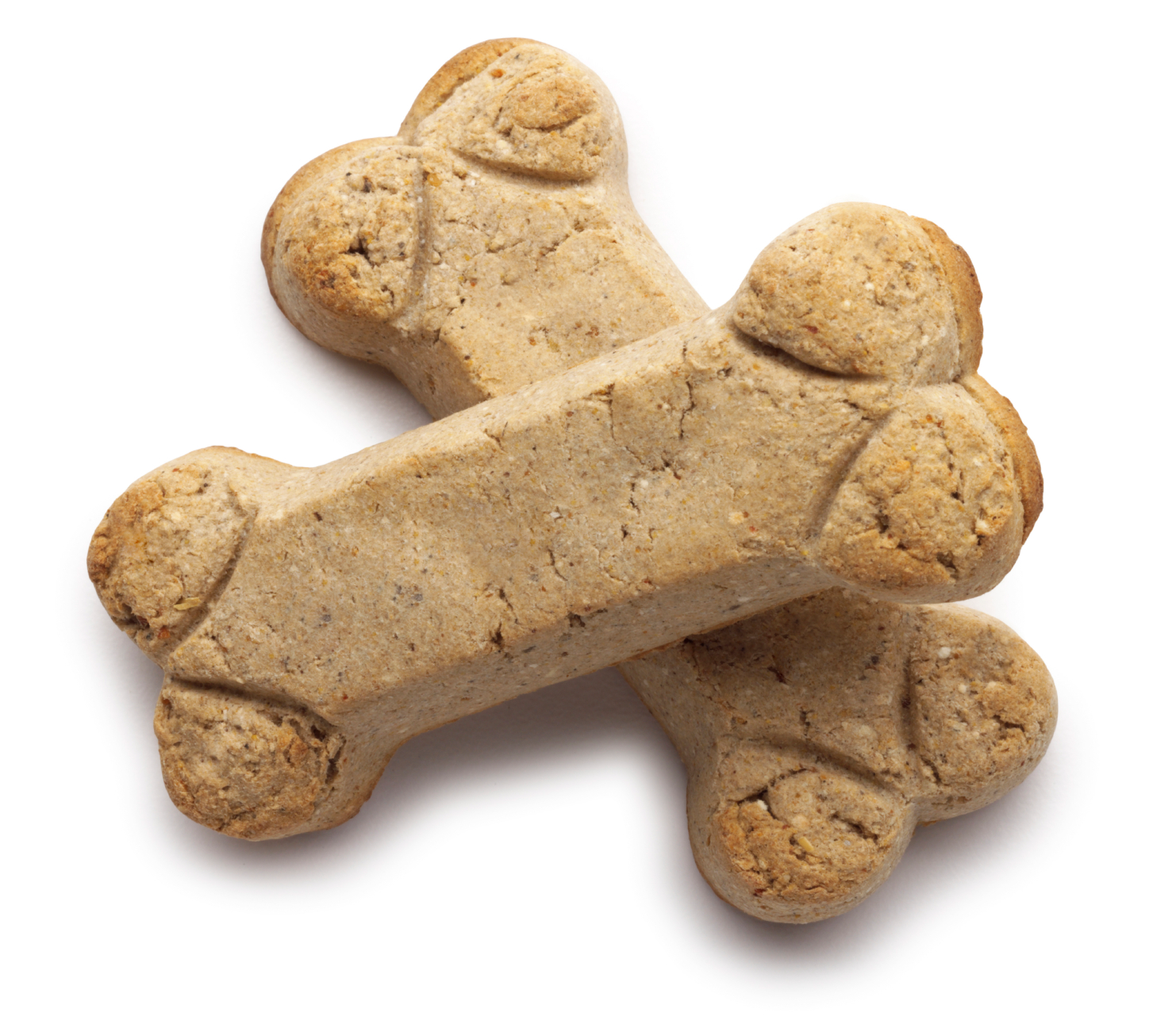 V     V      V
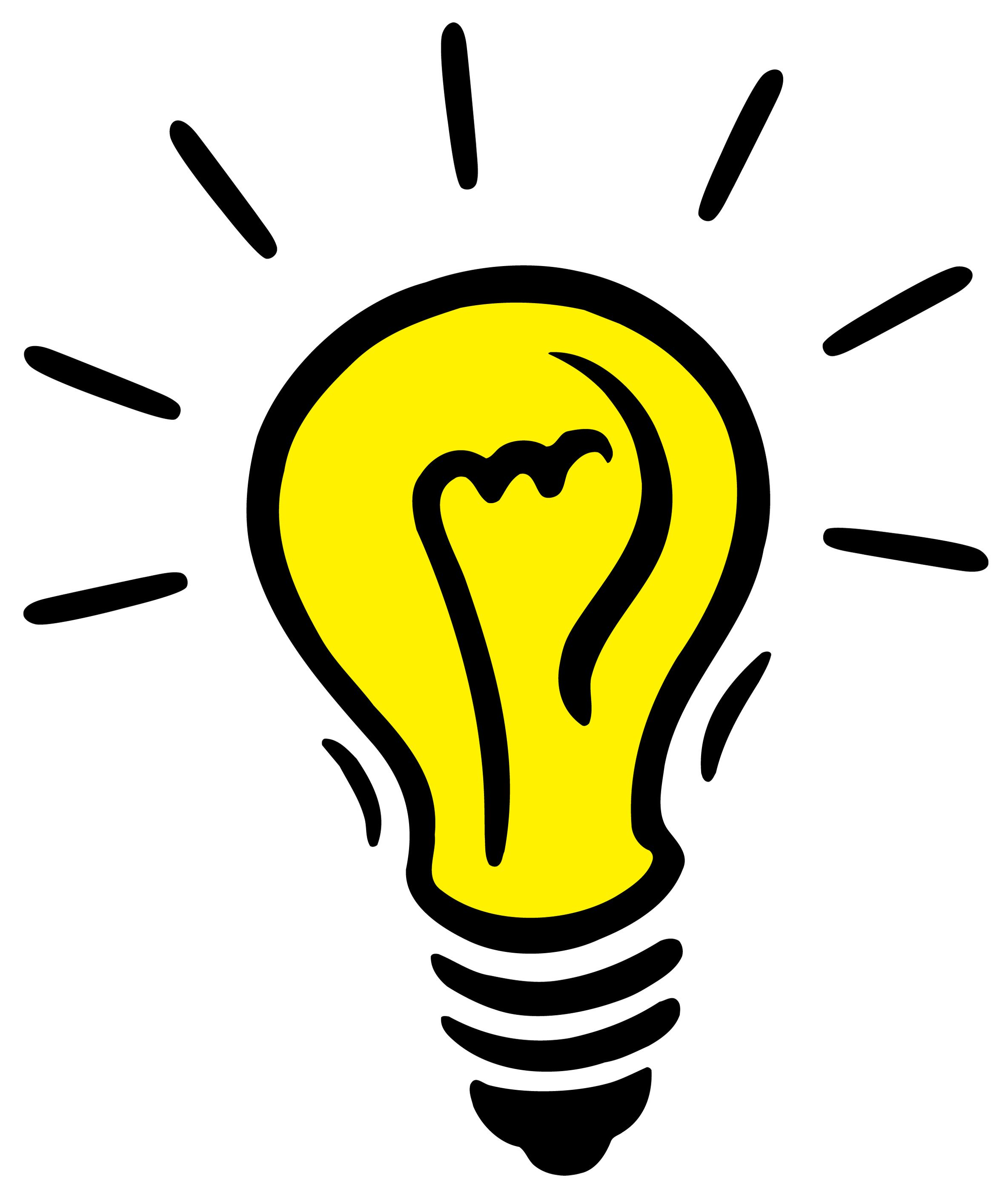 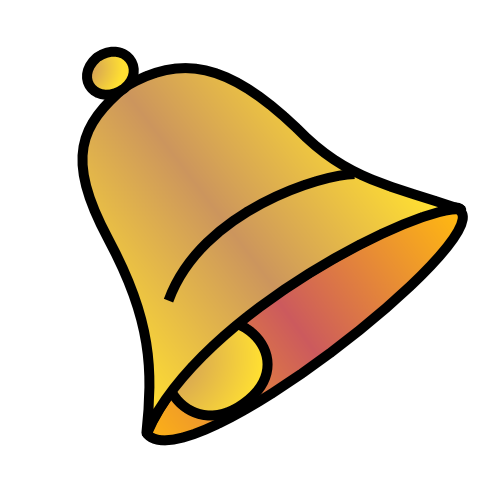 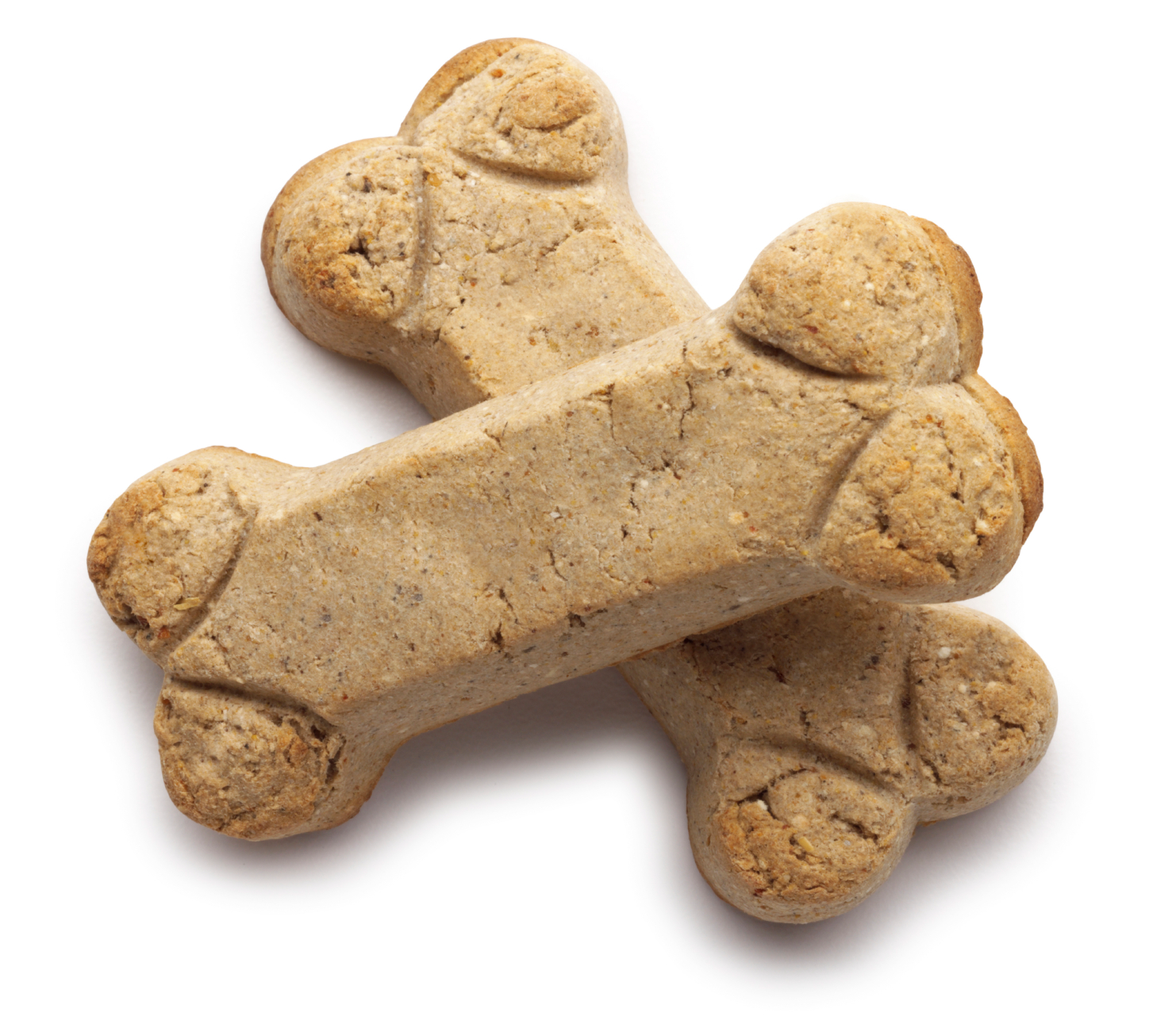 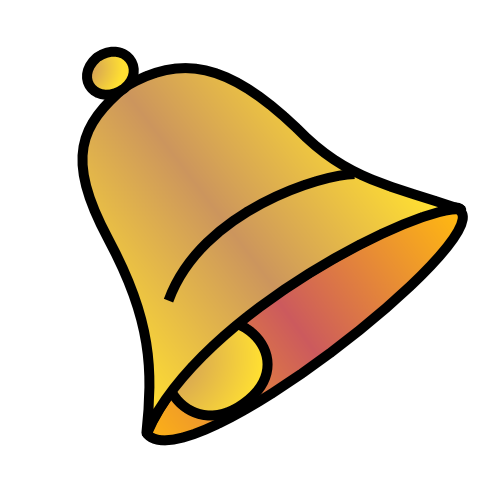 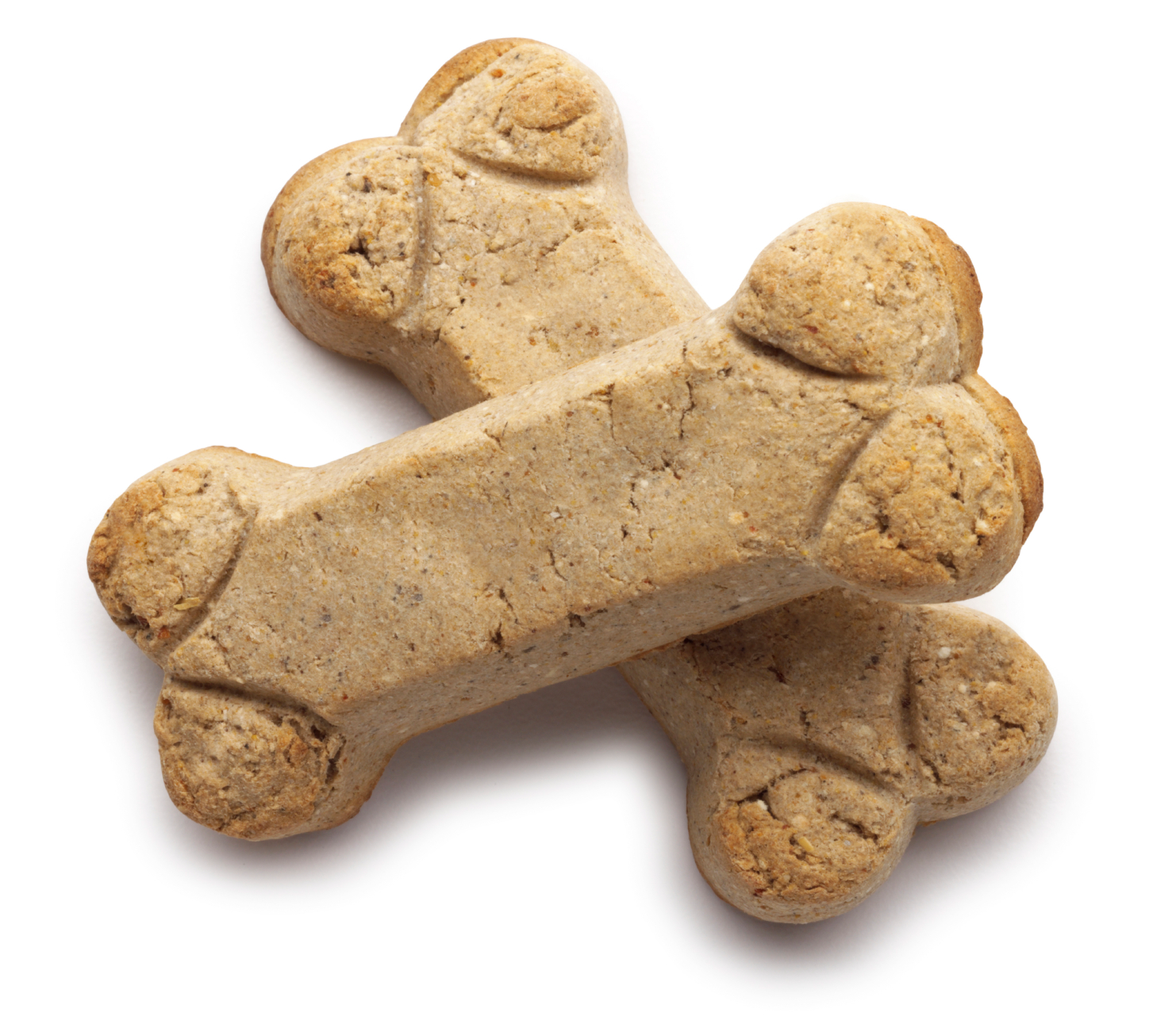 0     0      1
0     1      1
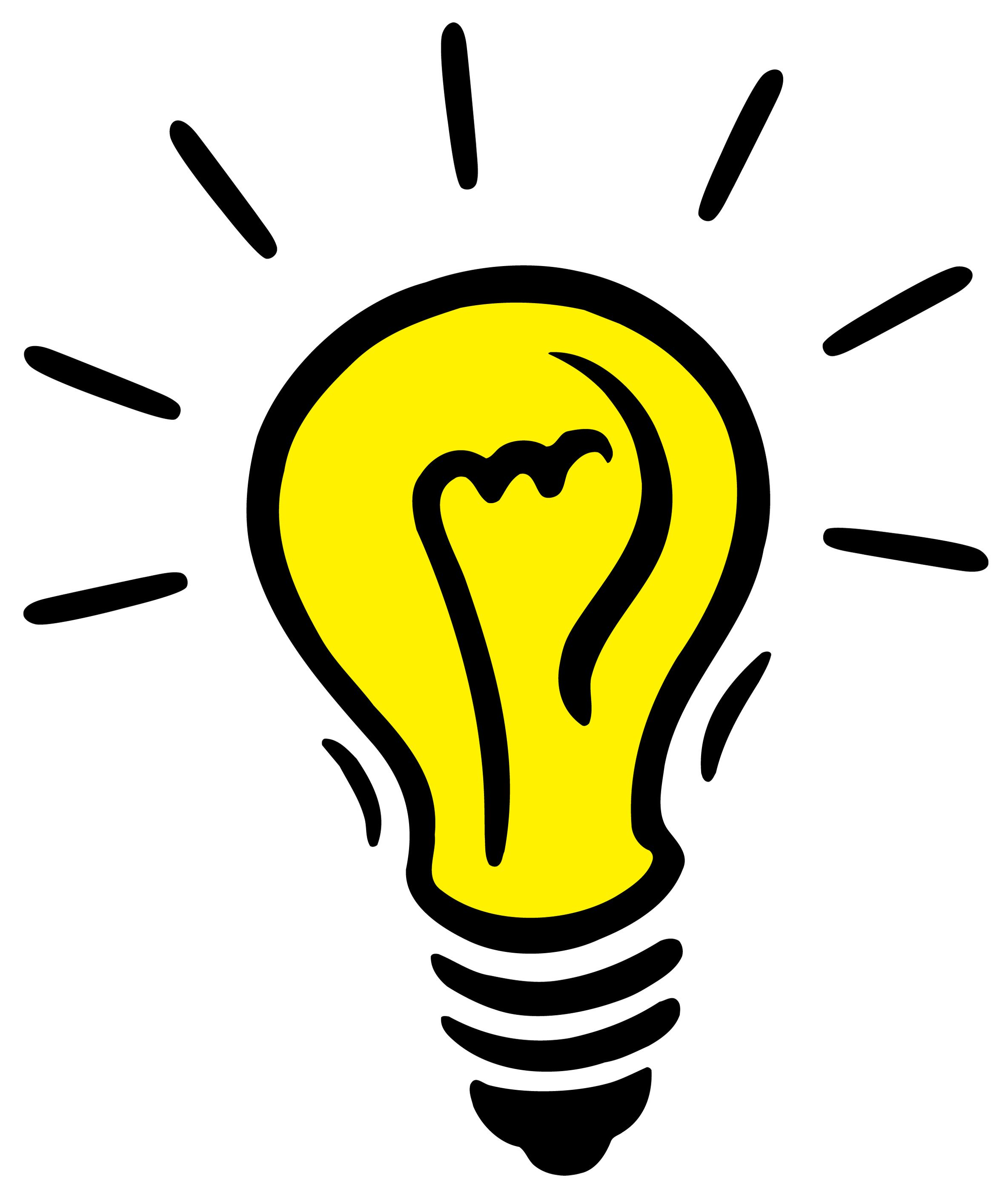 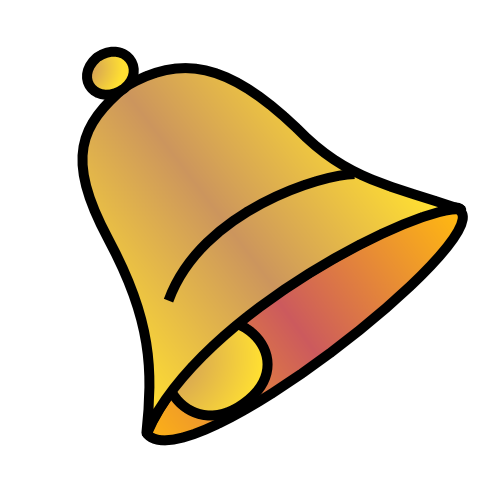 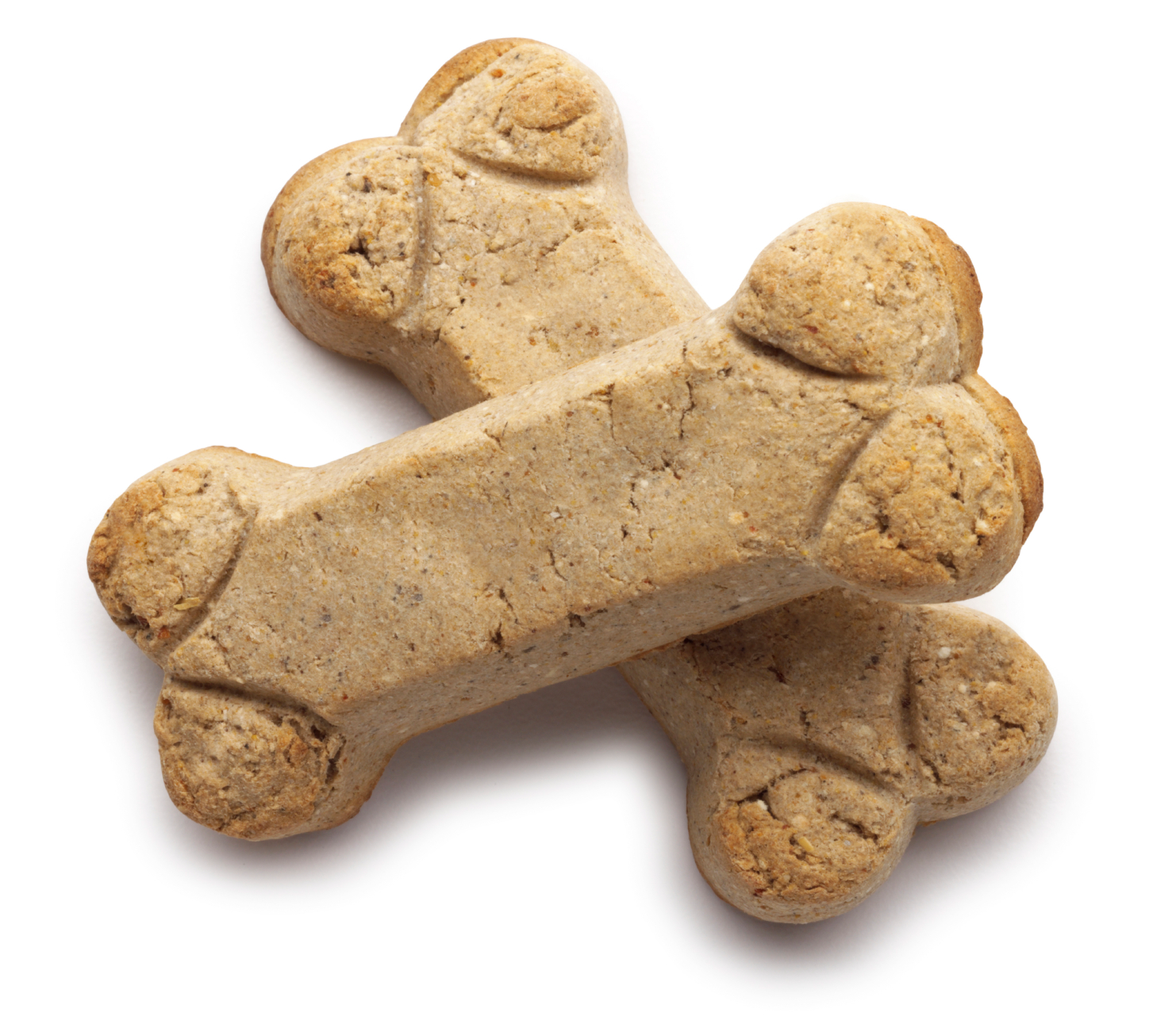 Pavlov’s dog
r=1
r=0
r=0
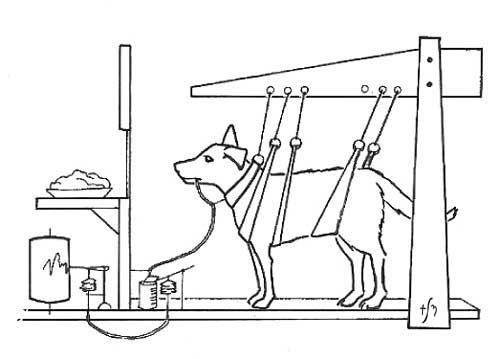 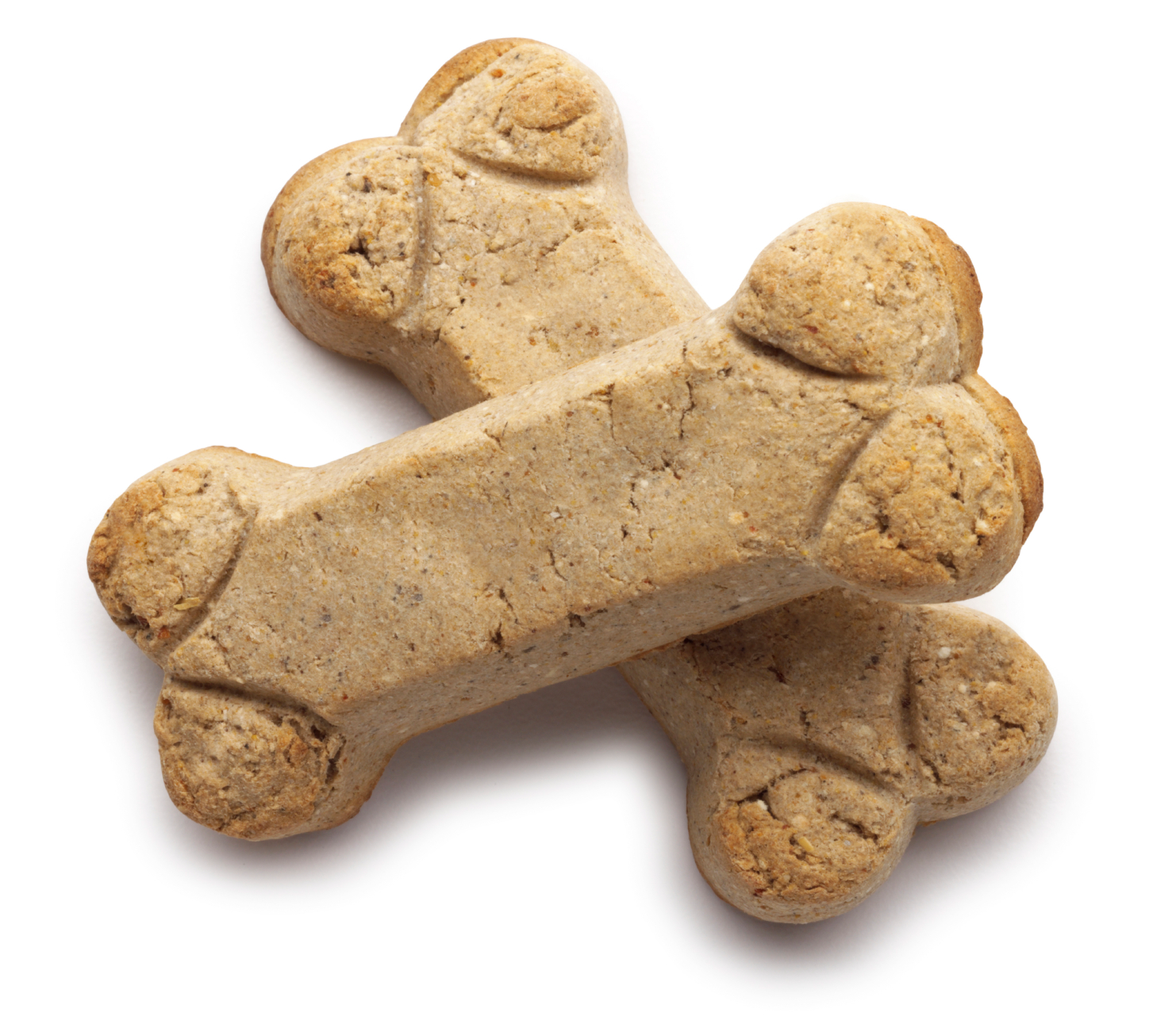 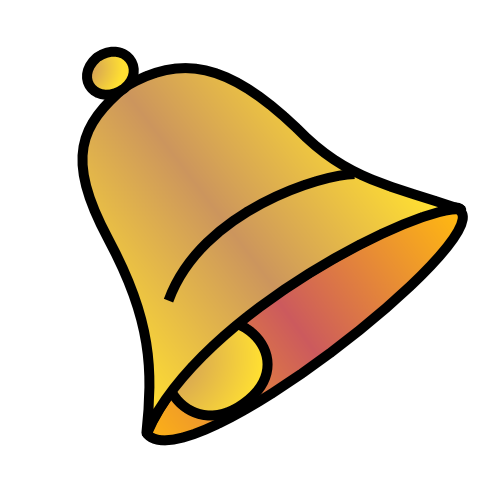 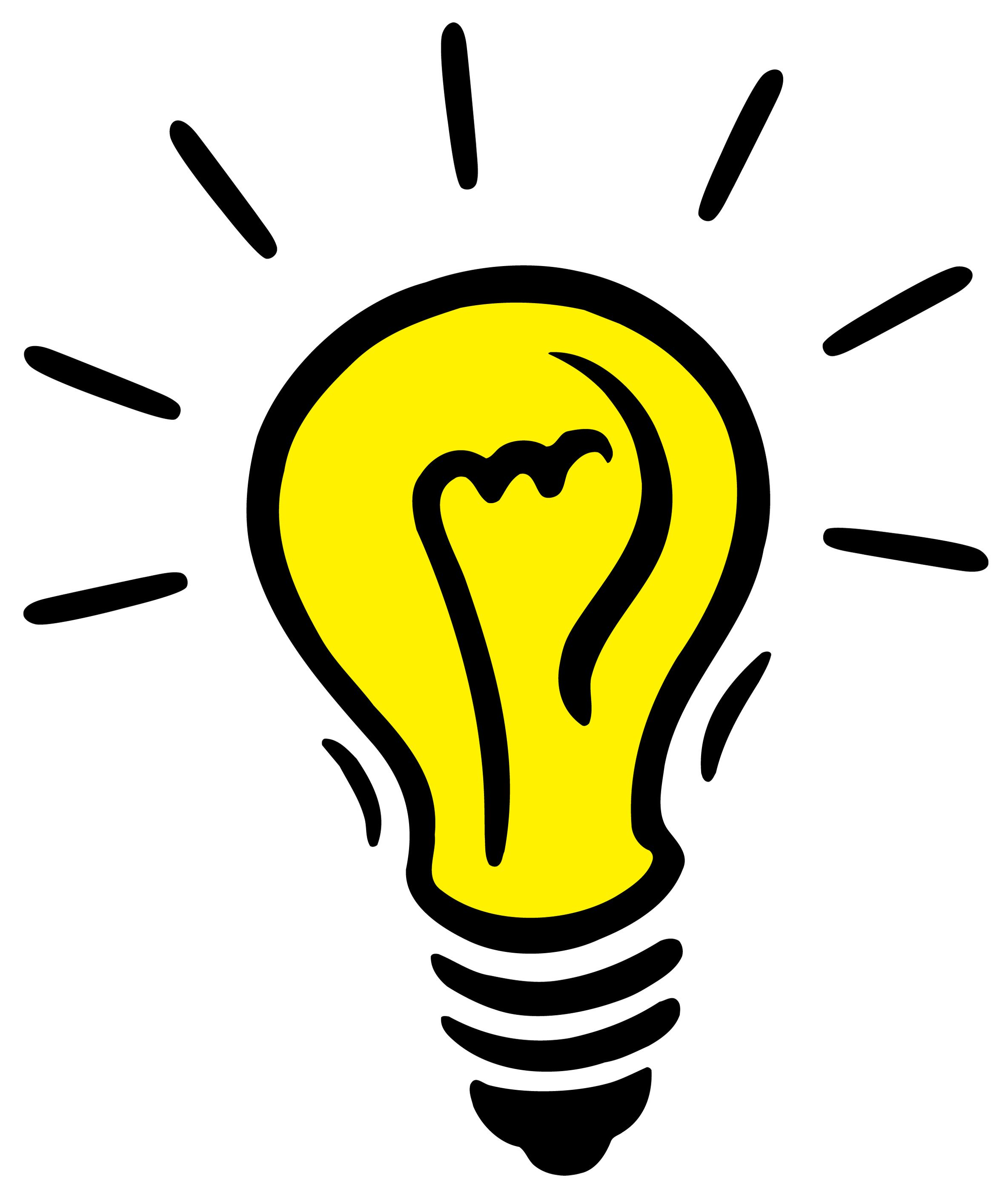 t = 0
t = 1
t = 2
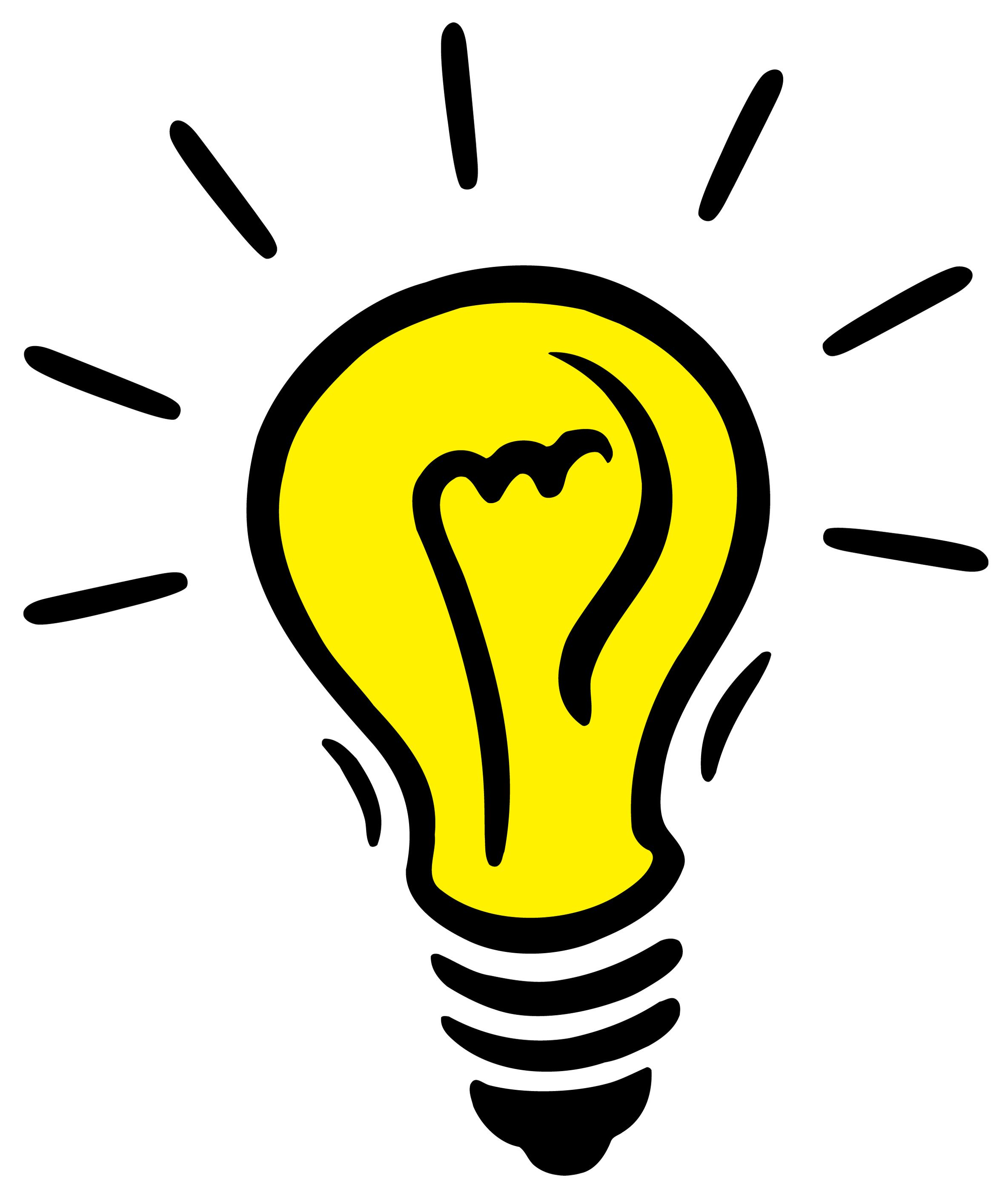 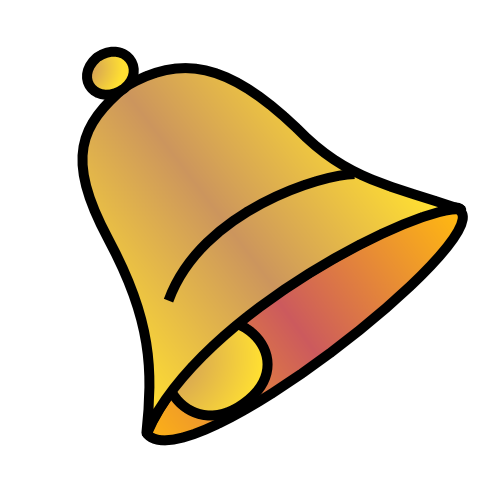 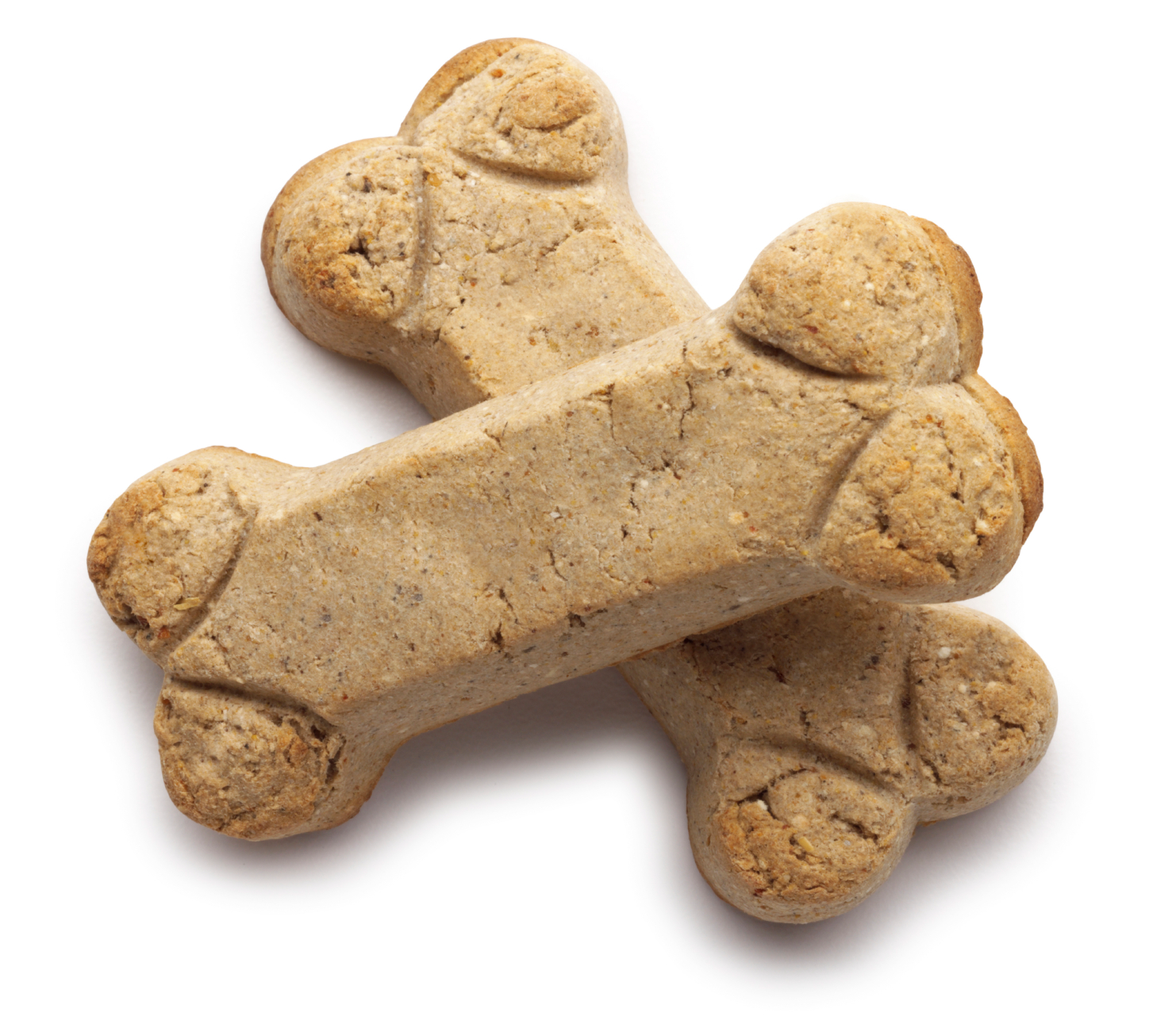 V     V      V
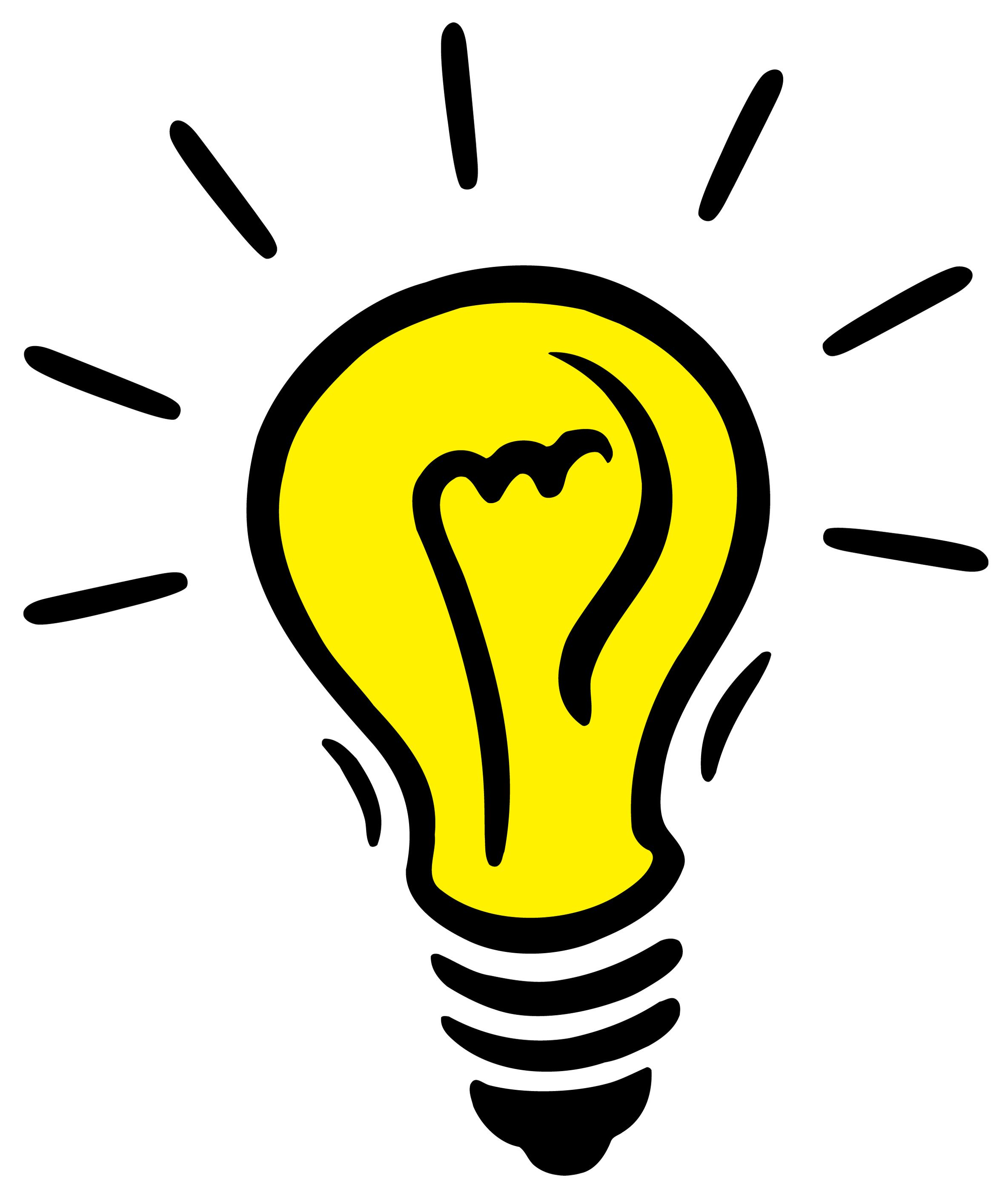 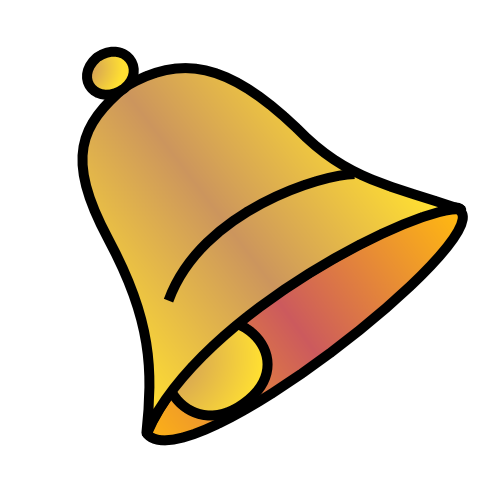 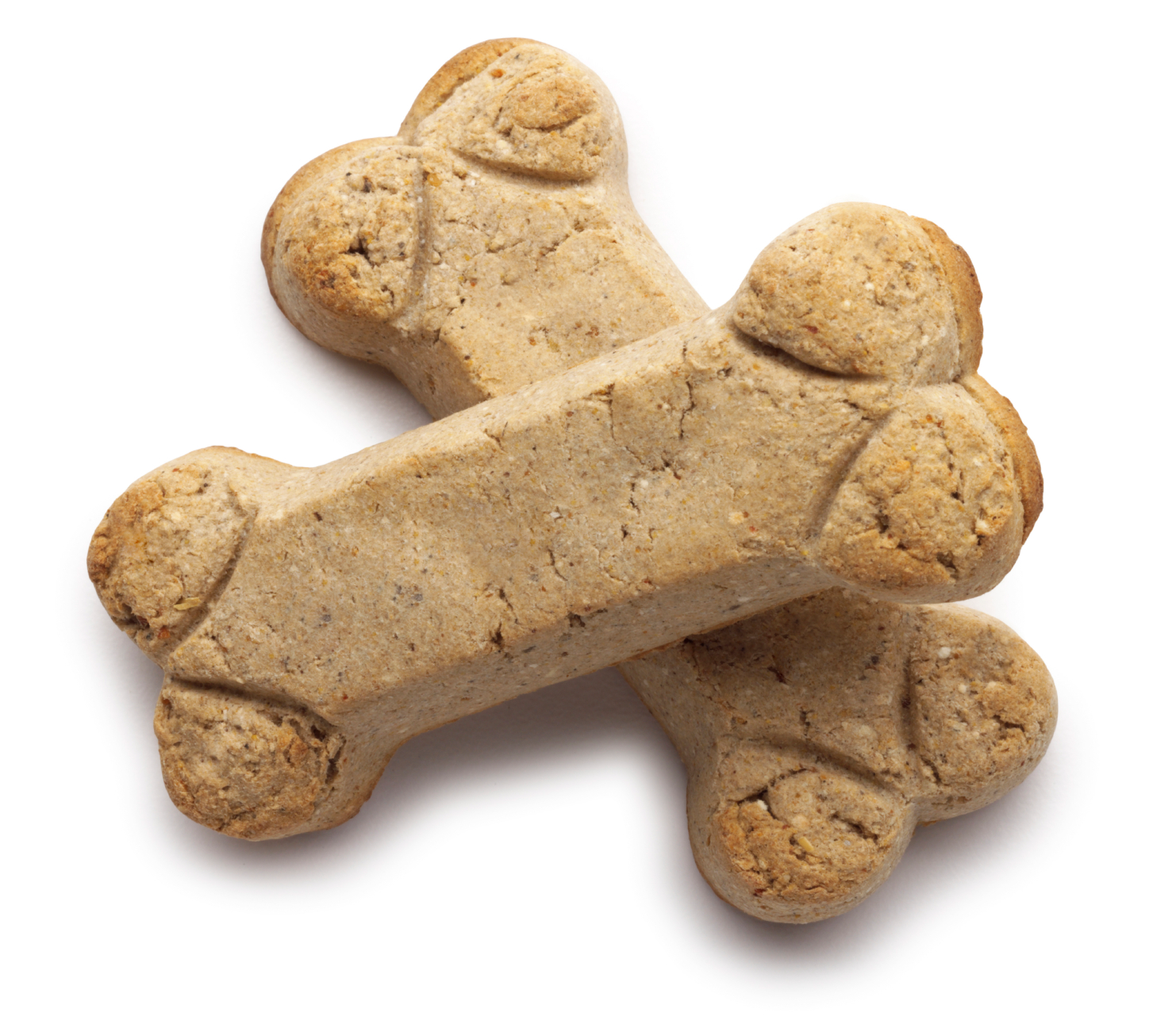 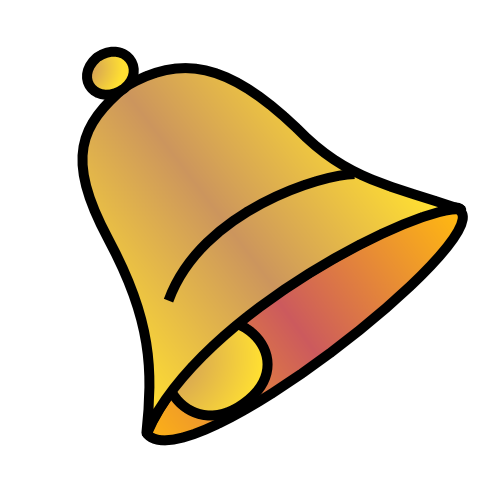 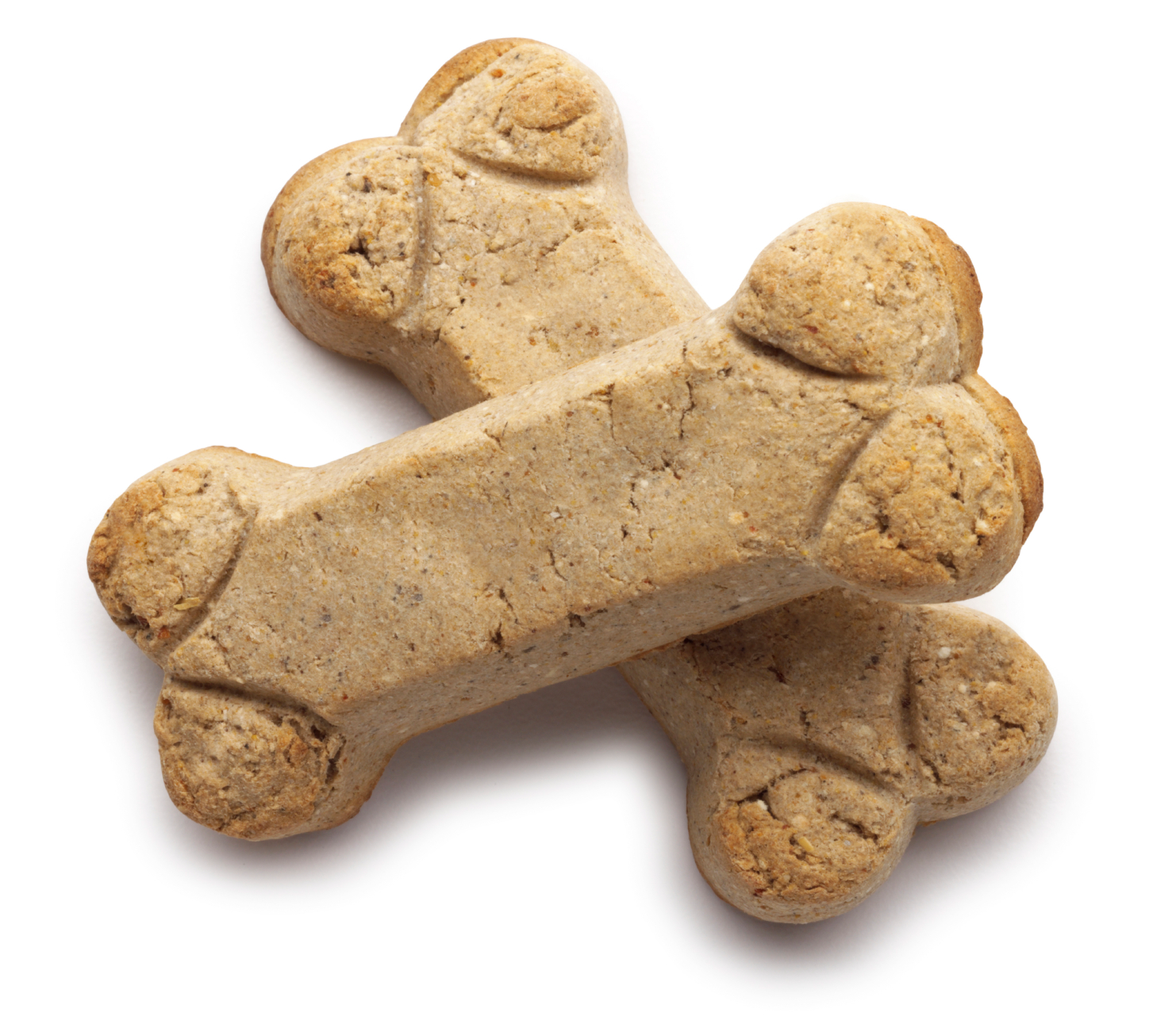 0     0      1
0     1      1
1     1      1
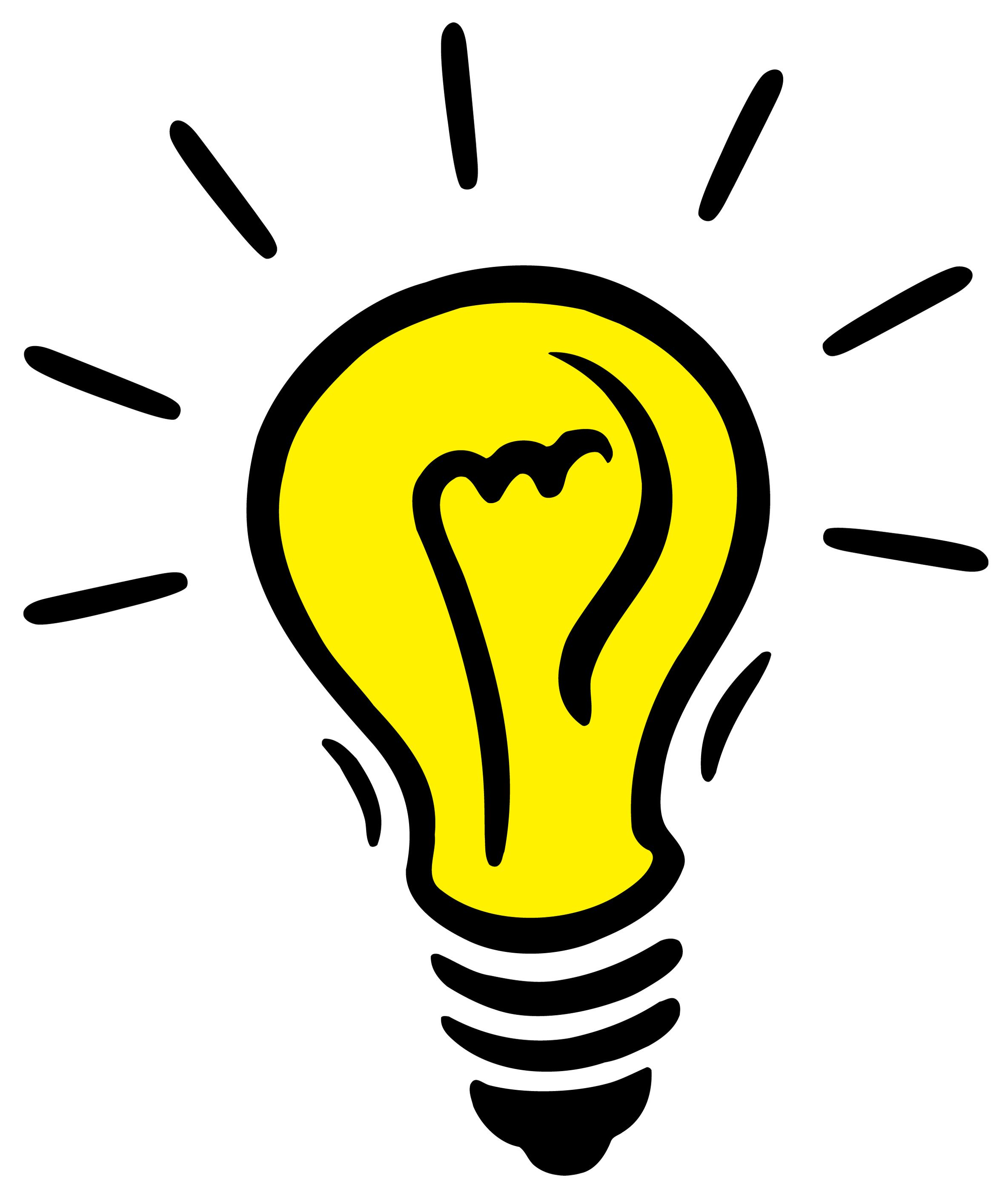 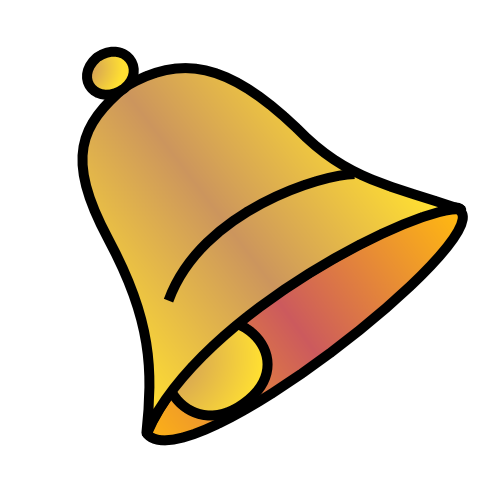 ”bootstrapping”
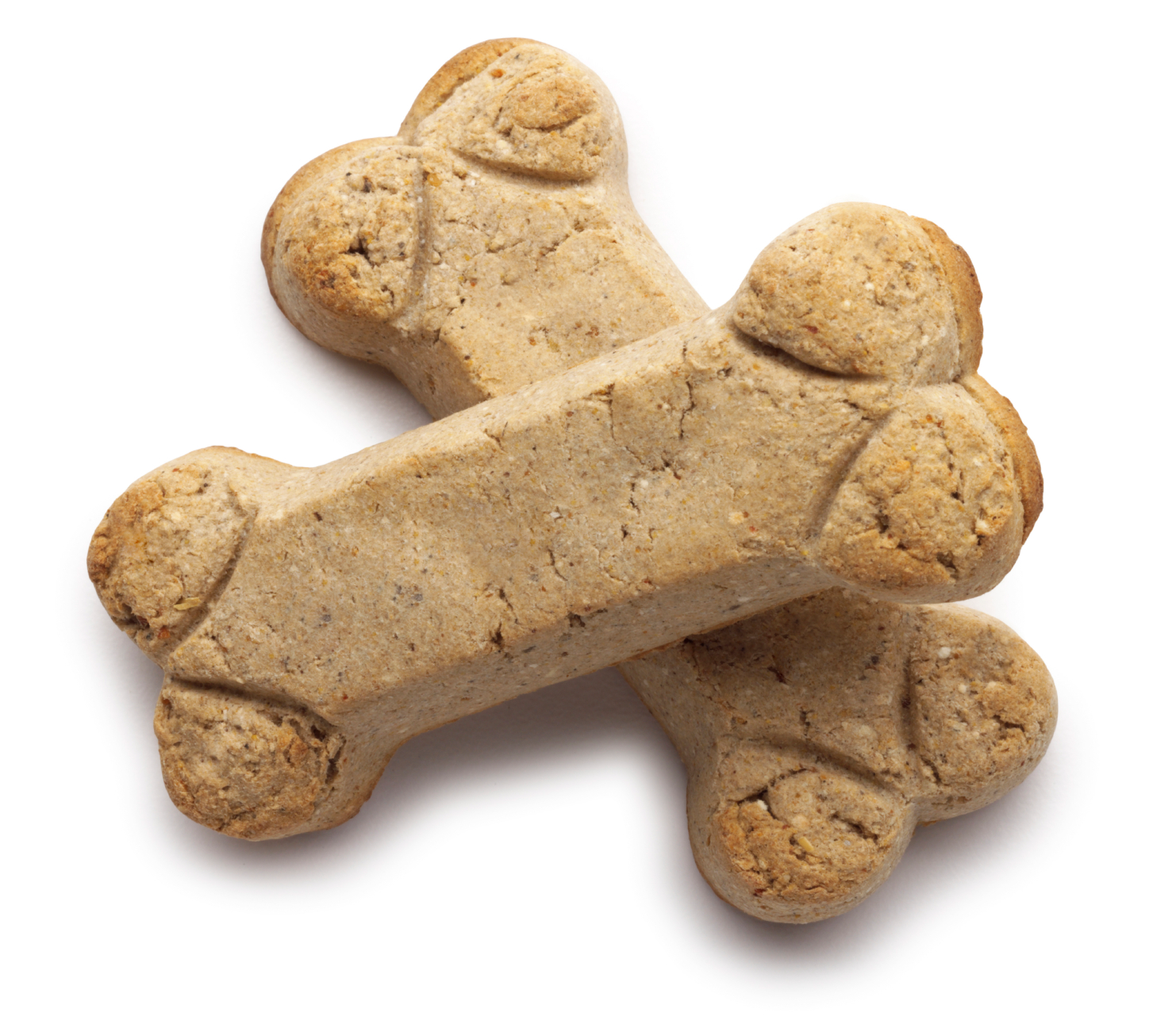 Uses own estimation of future reward to learn even in the absence of immediate reward
[Speaker Notes: Can use other stimuli to “bootstrap” learning

There’s an issue here….what happens if this sequence is really long?
- Farther away in time from the reward

typo slifde]
Consider a long sequence
…
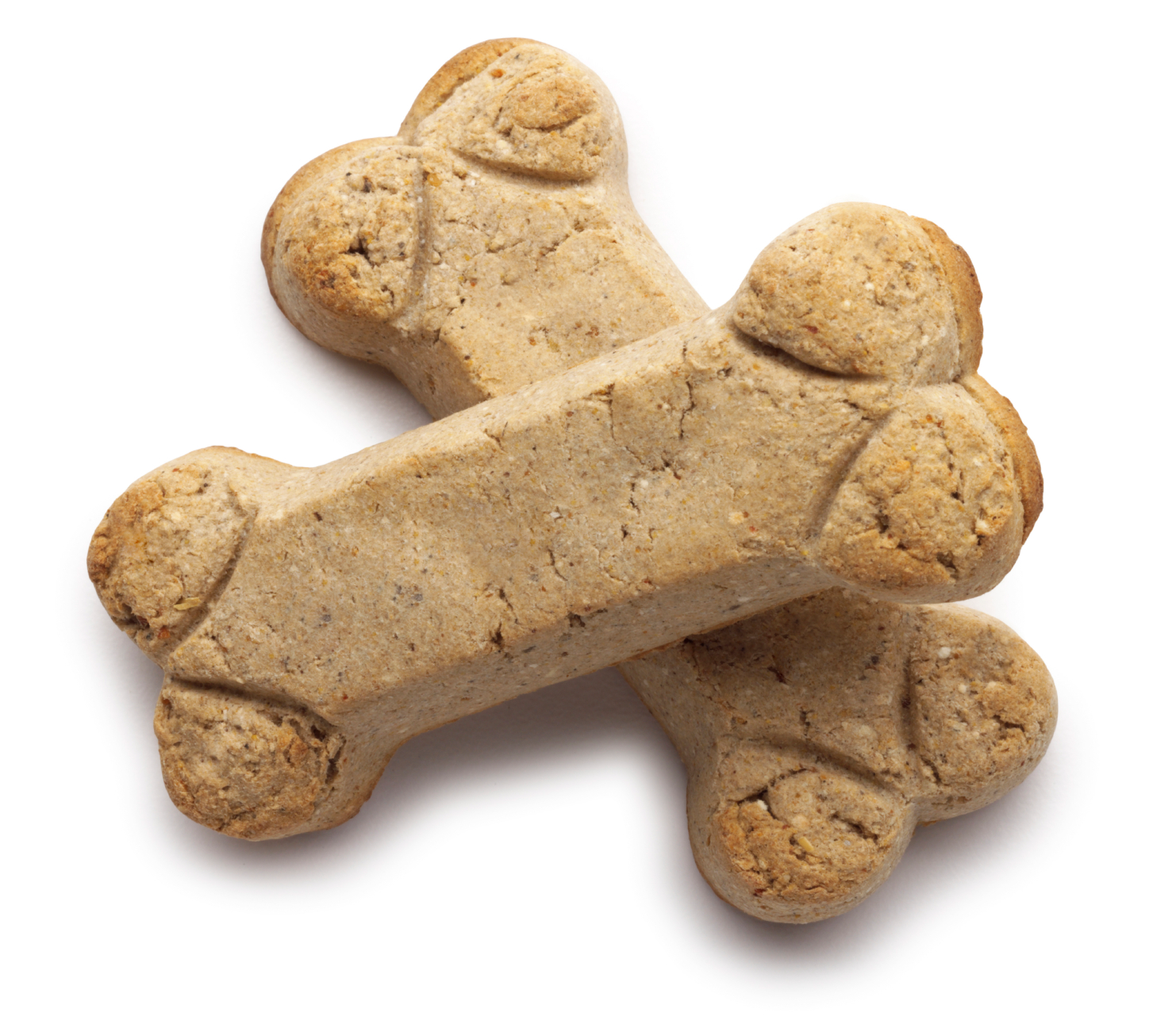 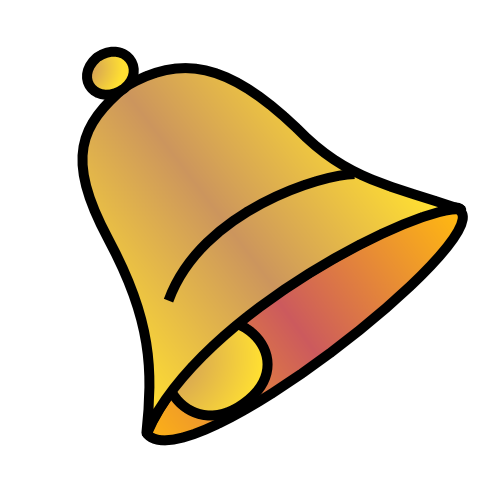 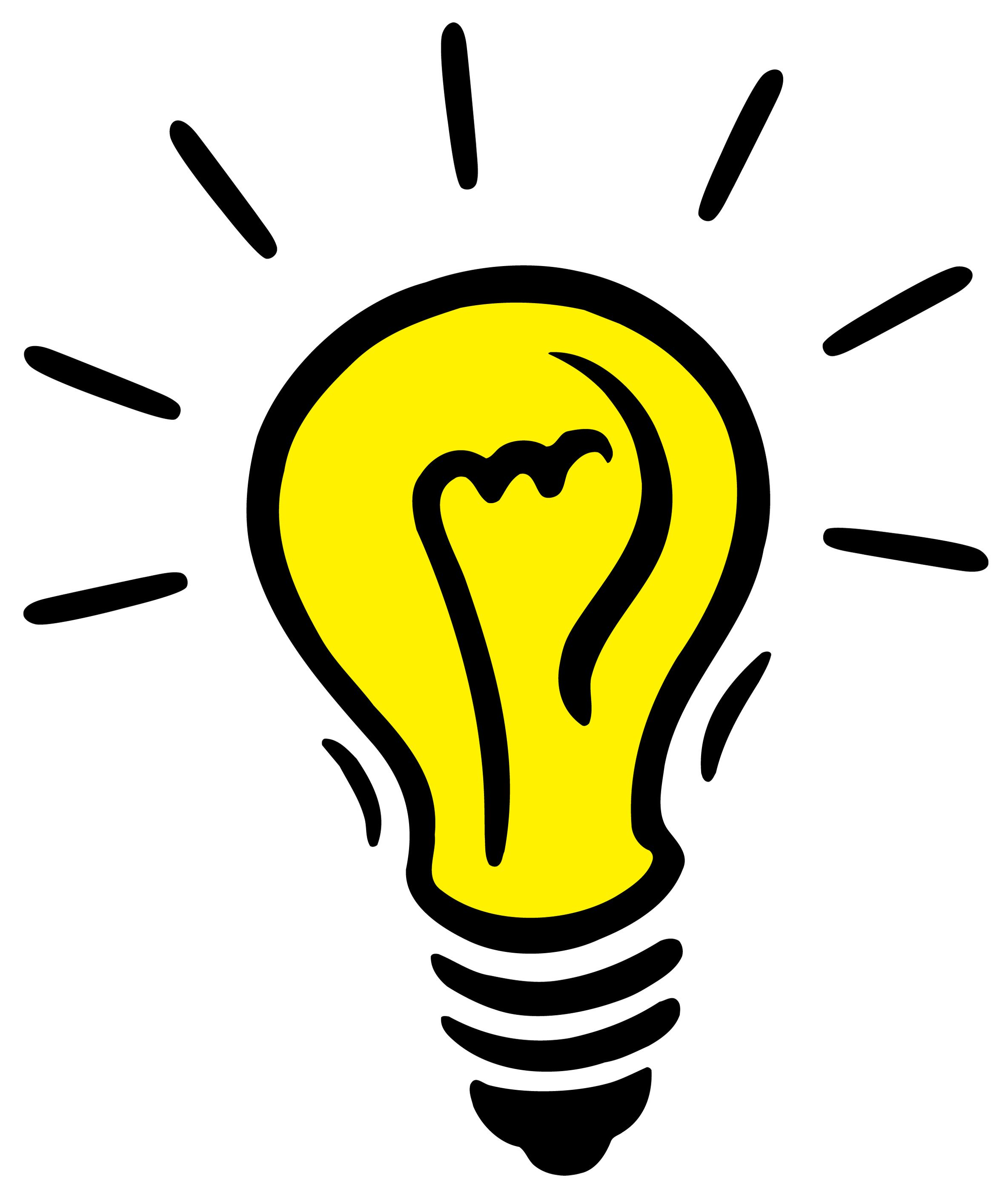 t = 100
t = 0
t = 1
Consider a long sequence
…
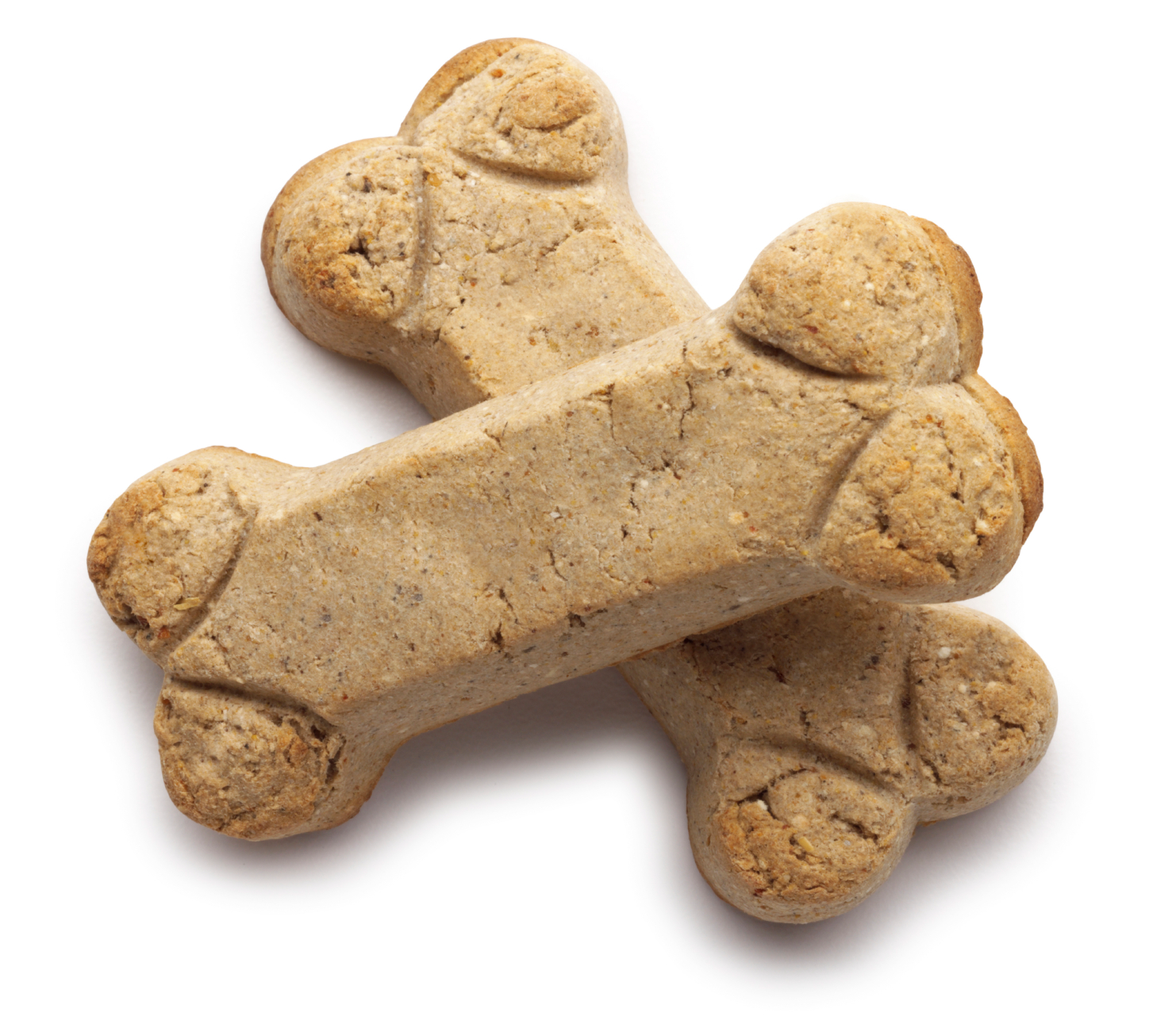 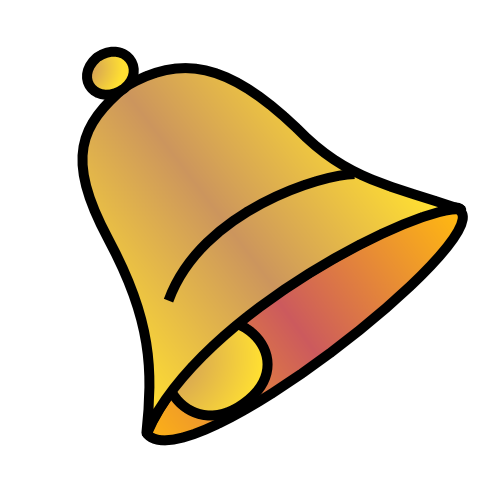 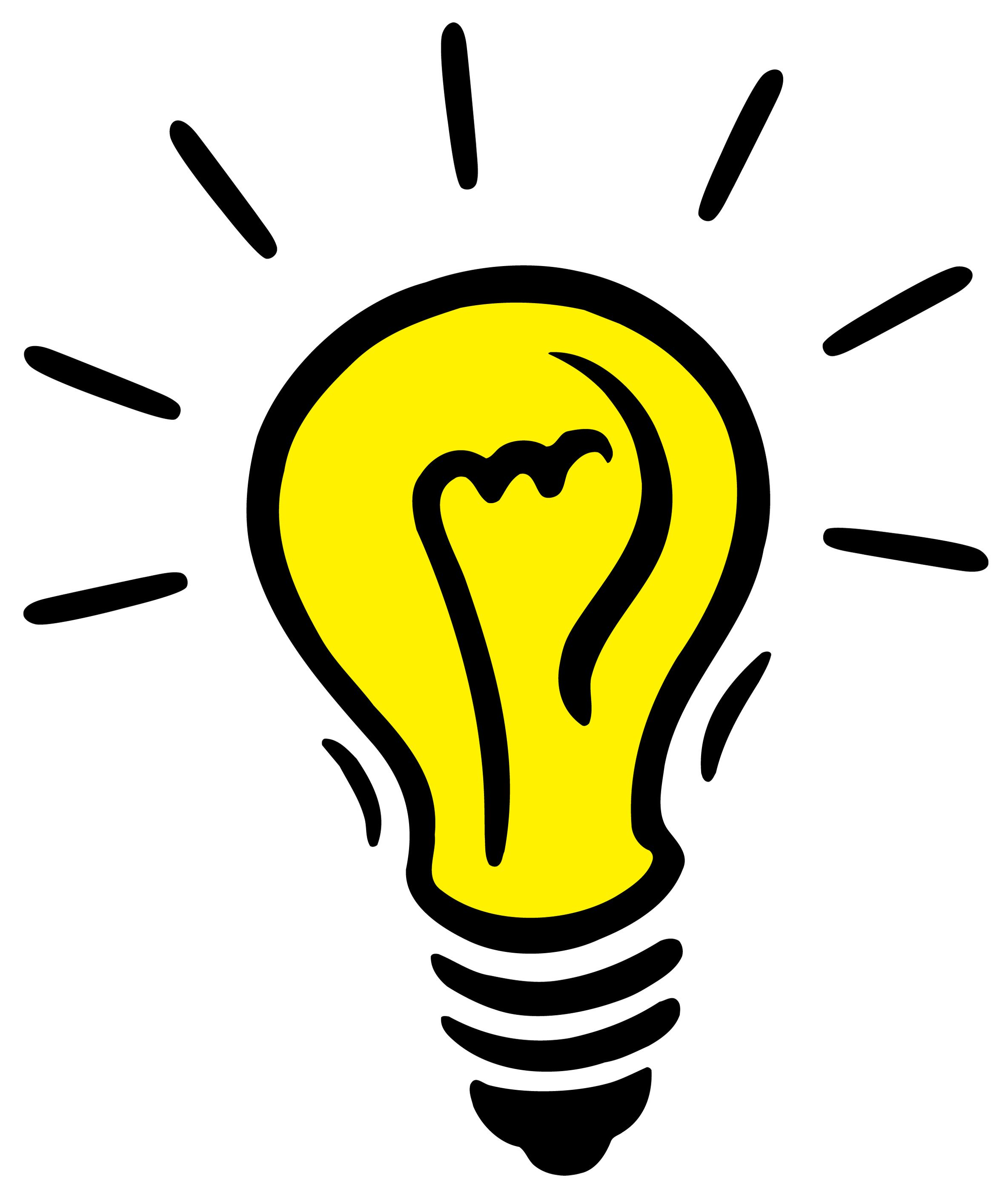 t = 100
t = 0
t = 1
Solution: discount the value of future reward!
V(st) = sum of discounted rewards
            =  rt+1+ 𝛾rt+2 + 𝛾2rt+3 + 𝛾3rt+4 + …
Pavlov’s dog
r=1
r=0
r=0
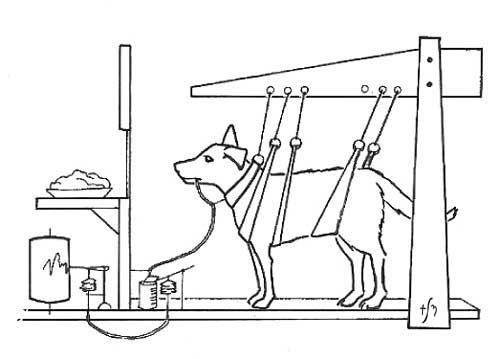 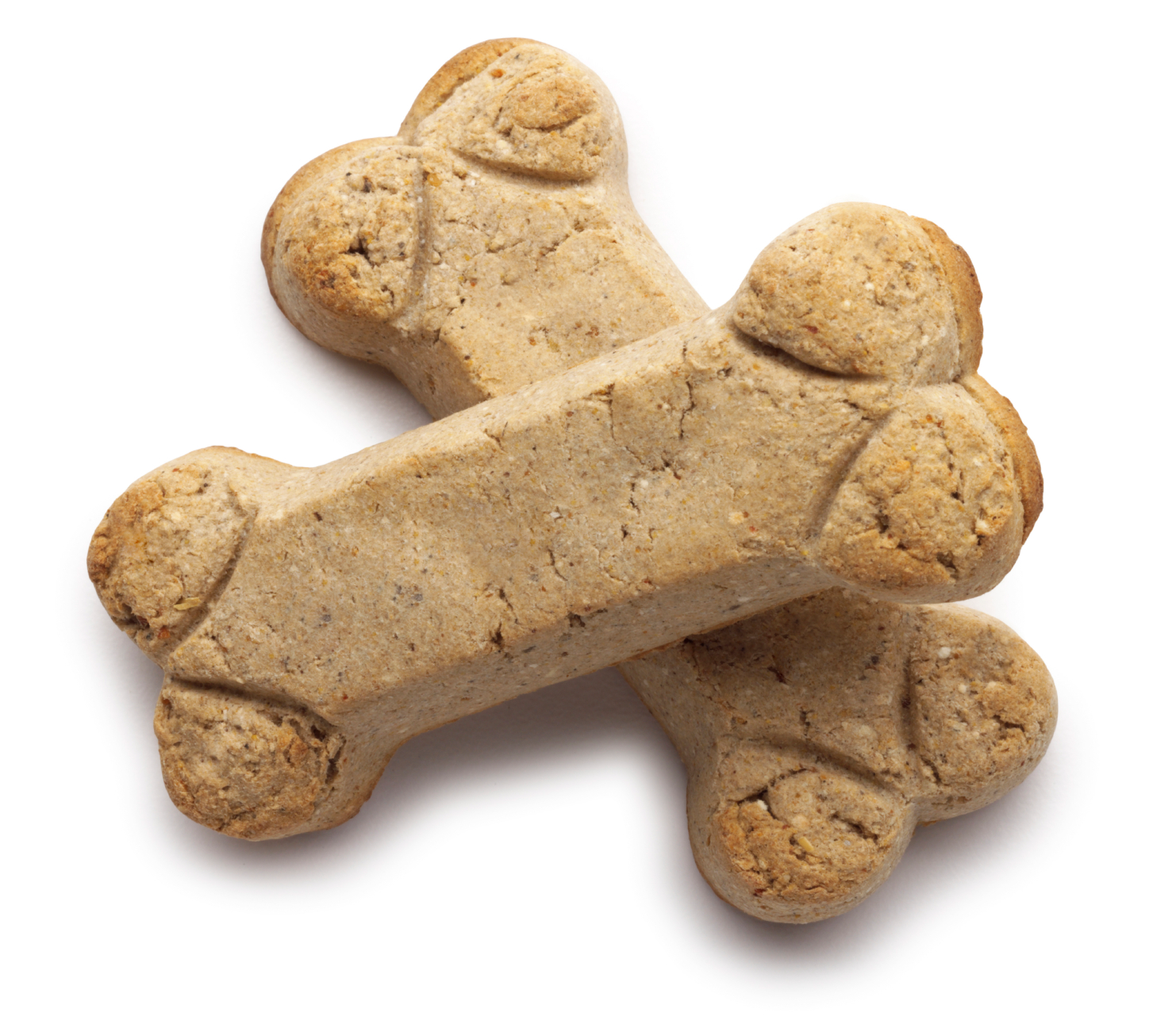 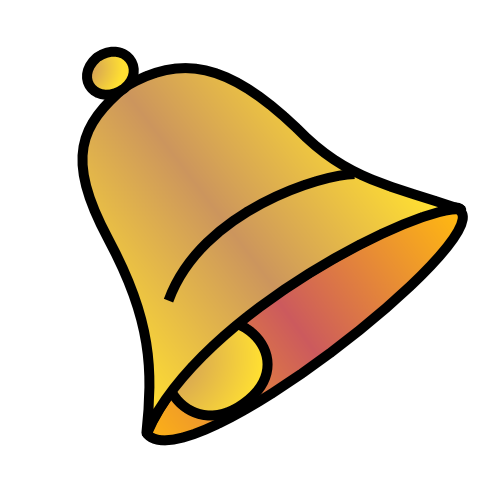 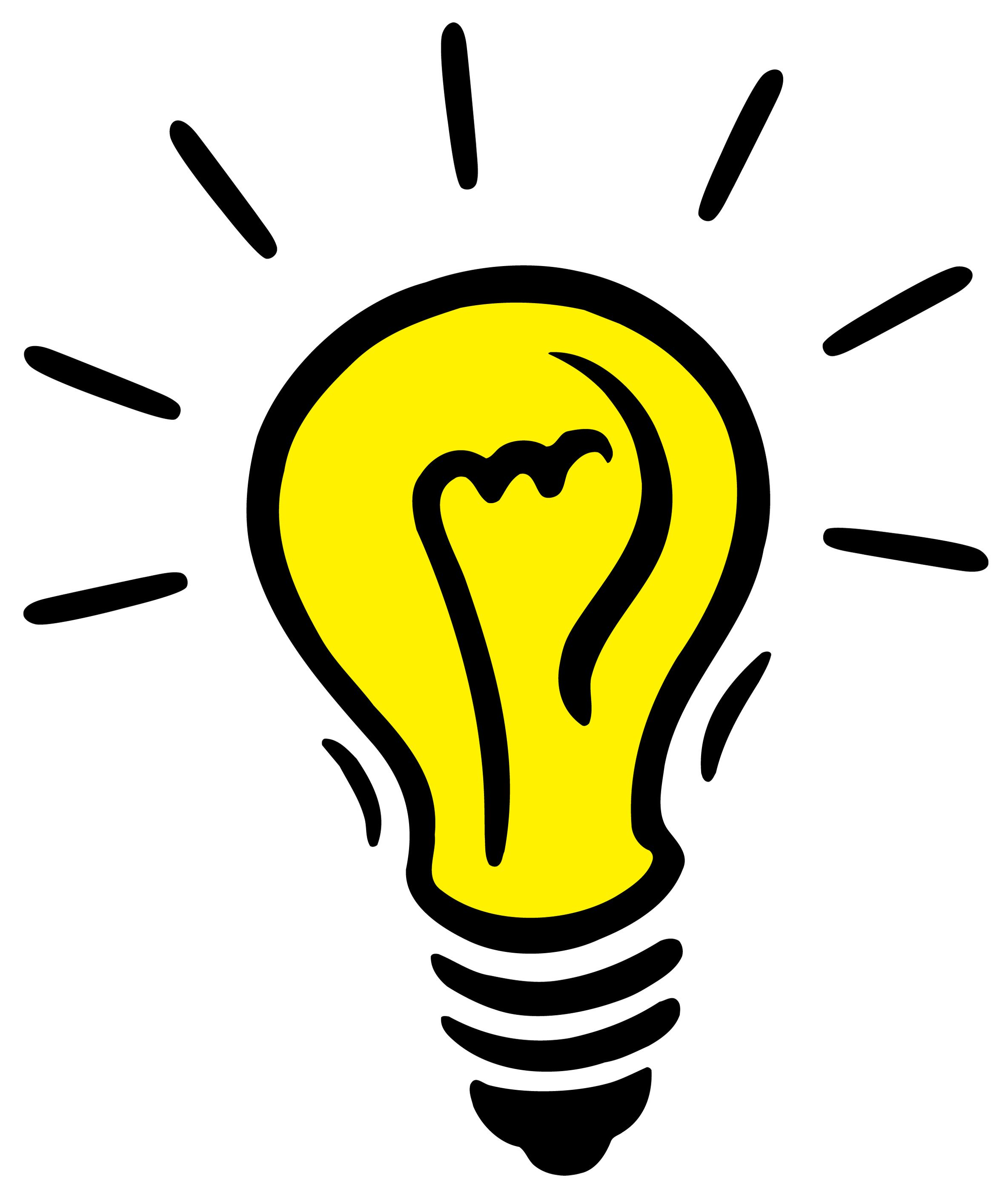 t = 0
t = 1
t = 2
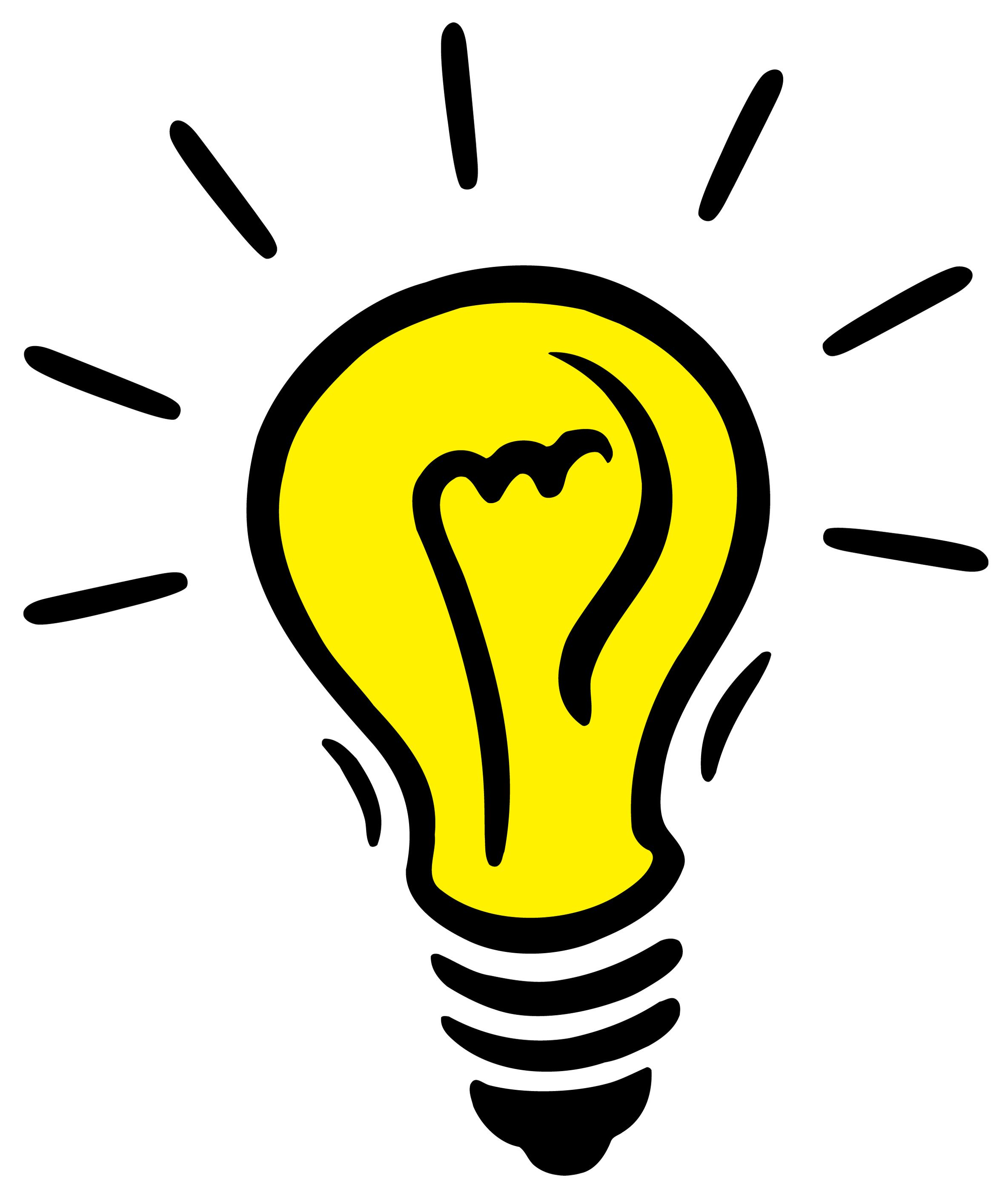 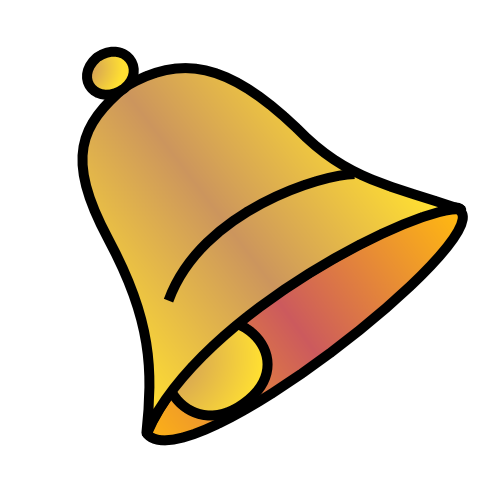 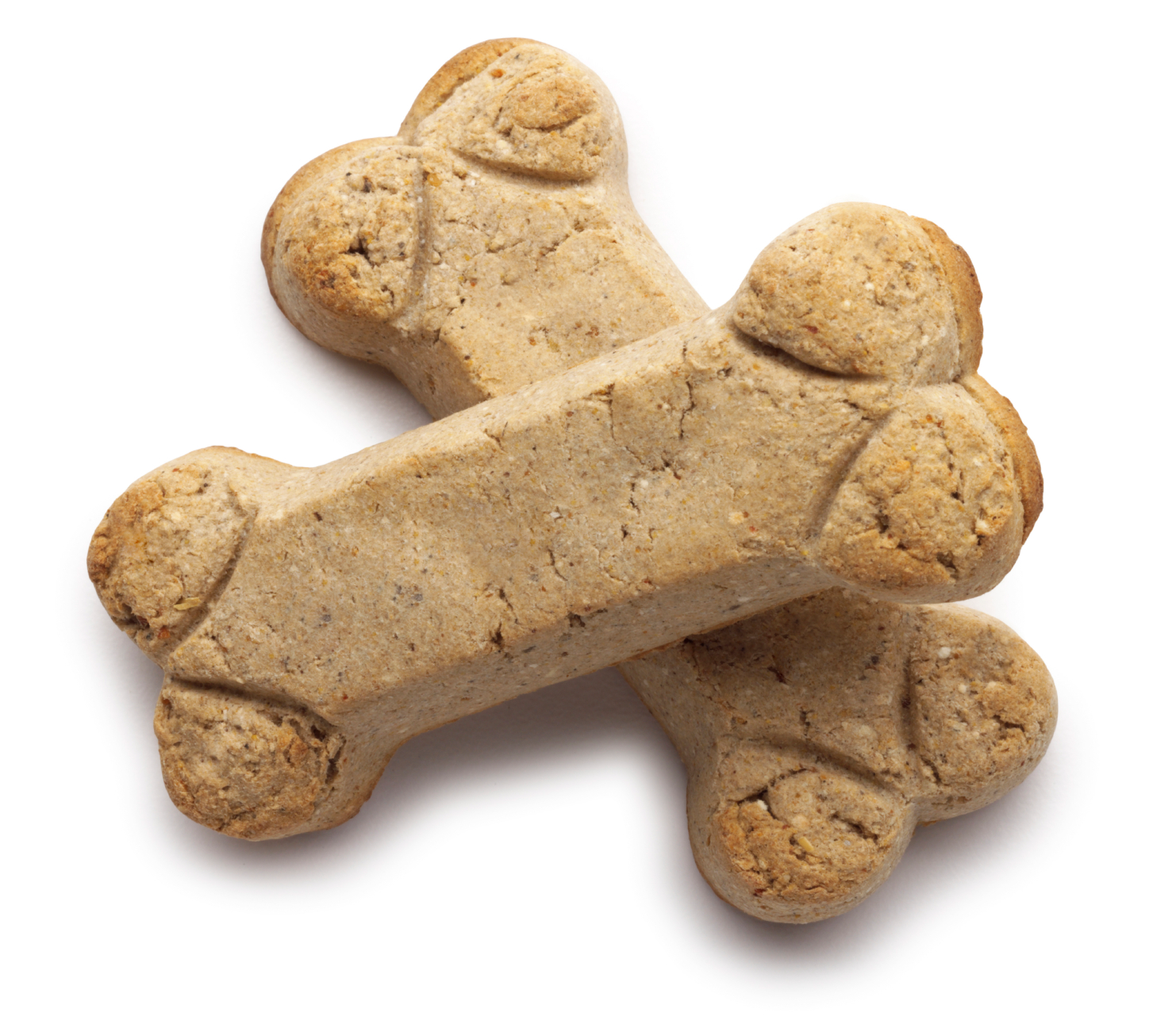 V     V      V
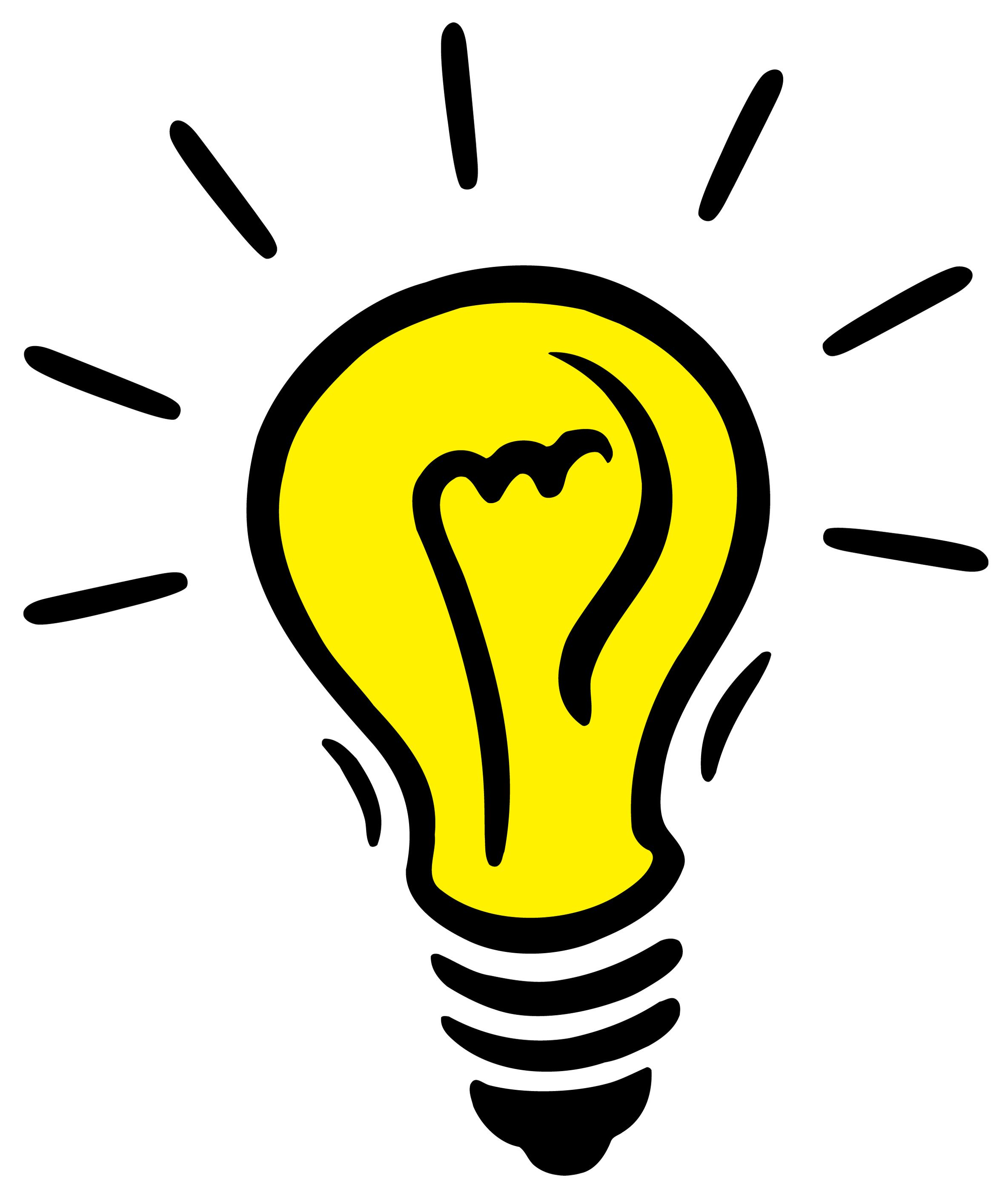 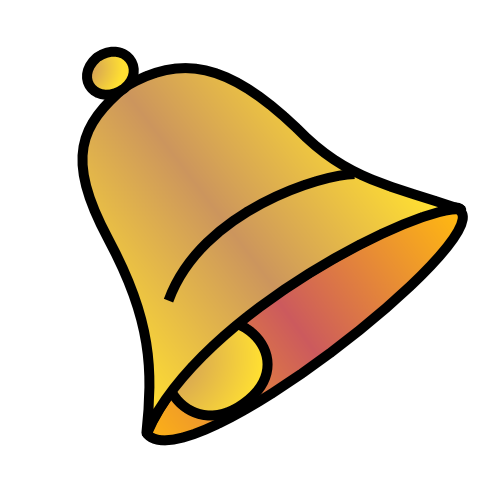 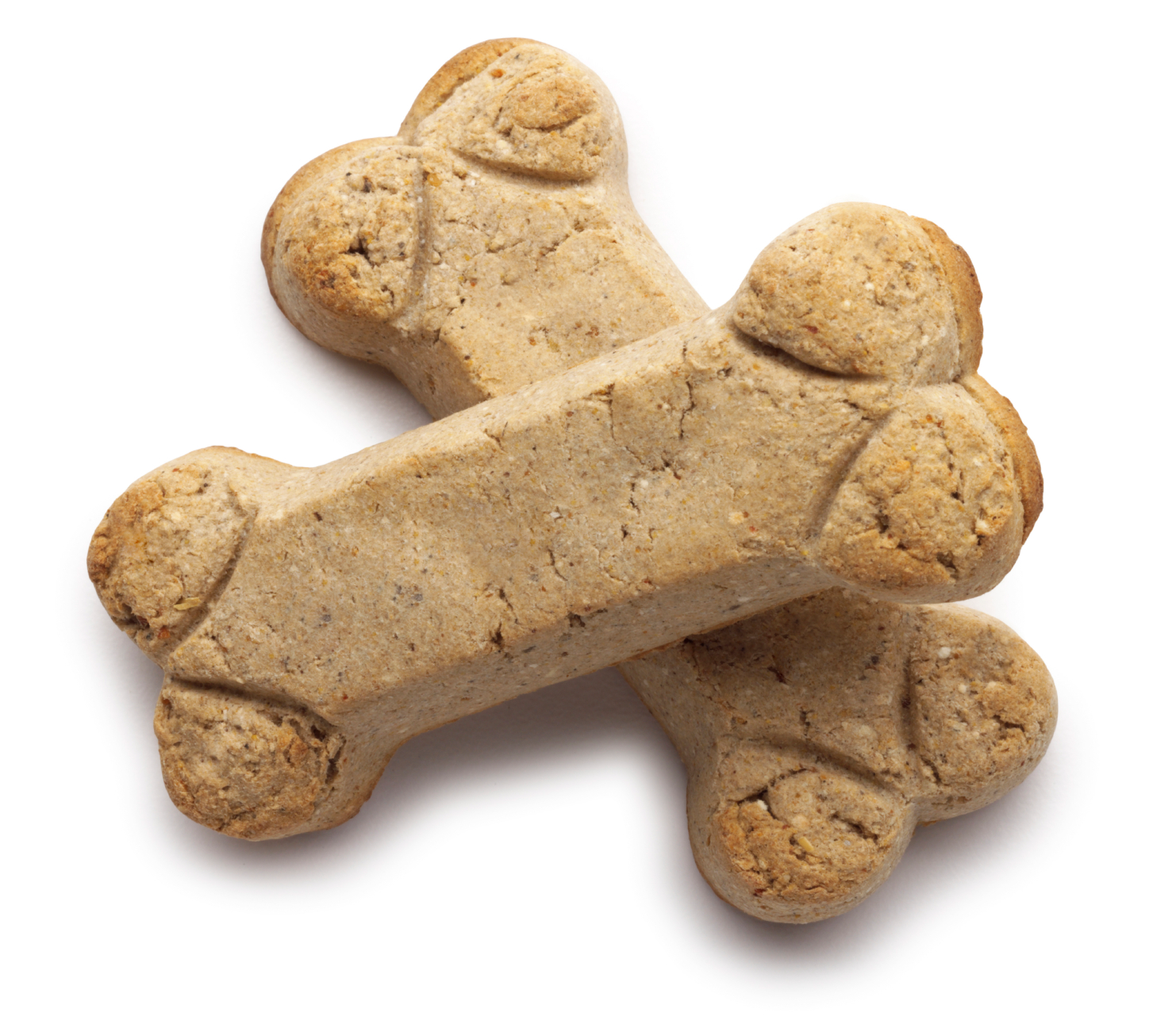 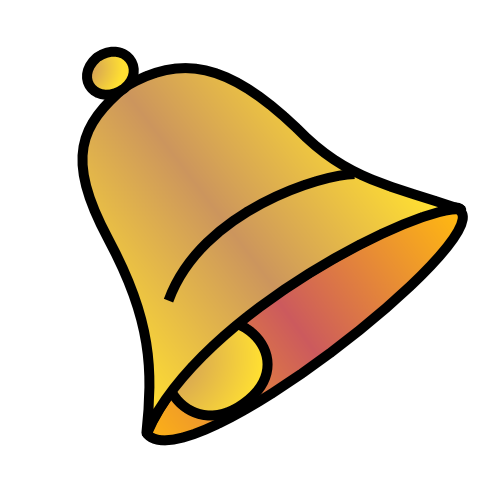 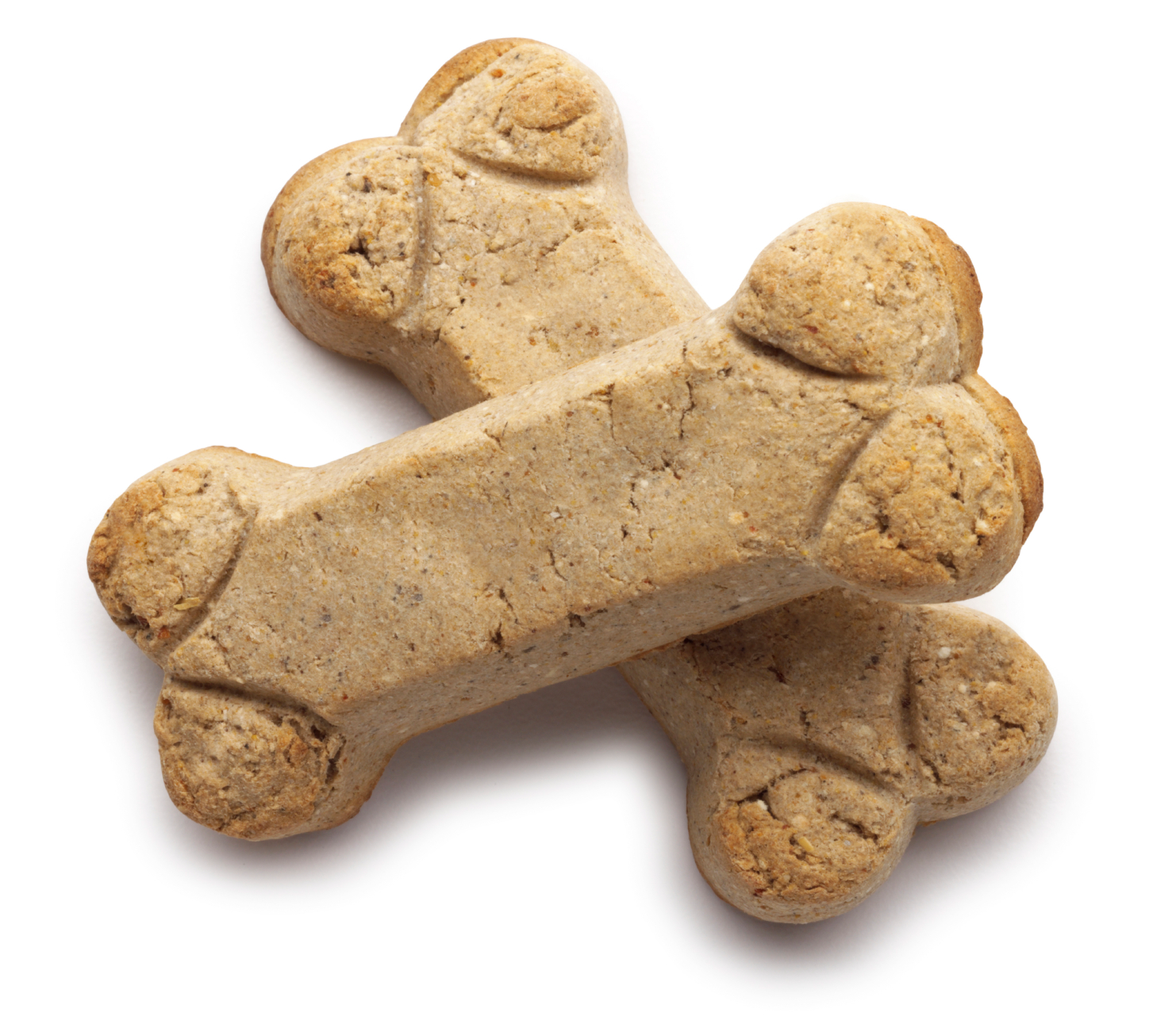 0     0      1
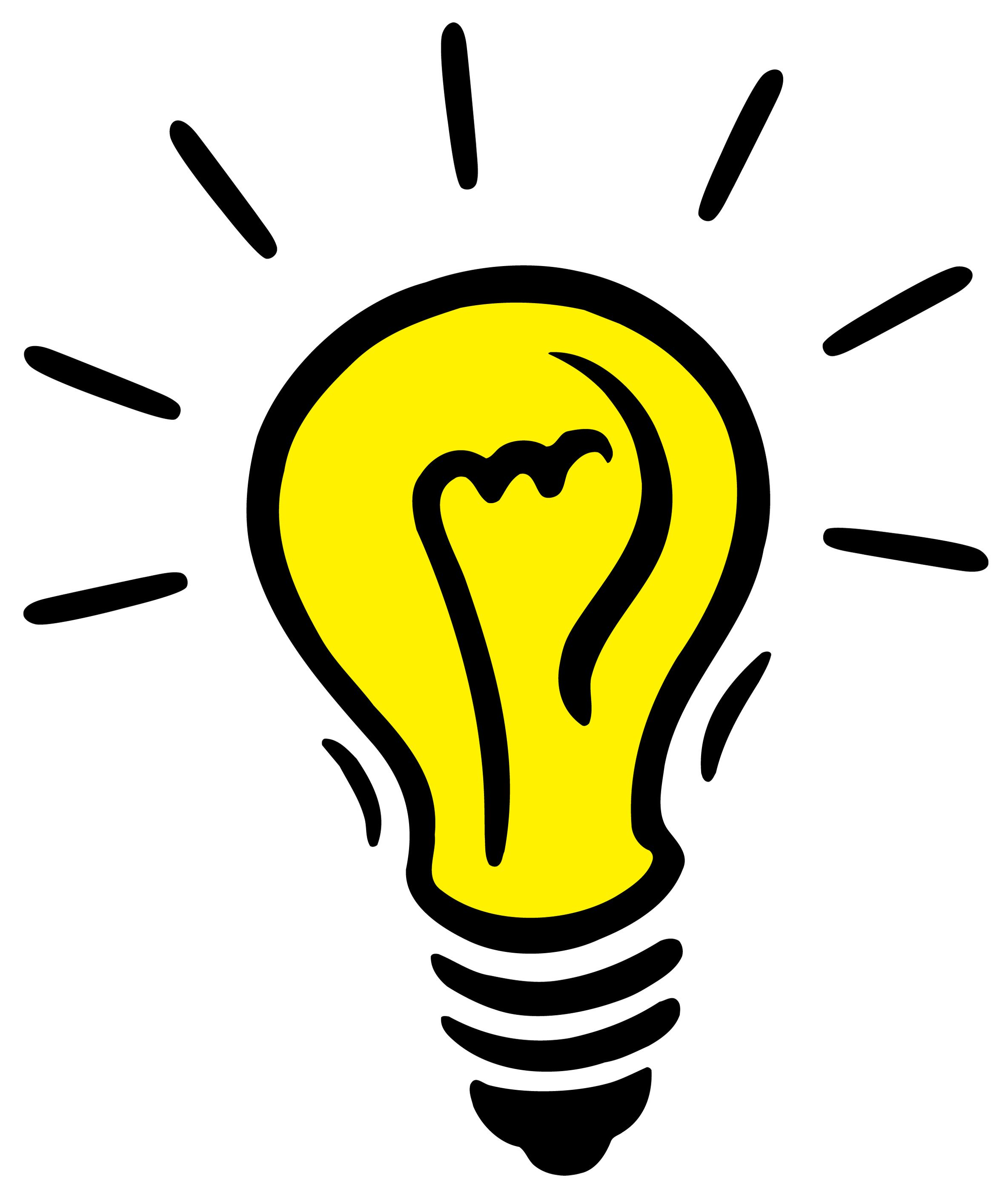 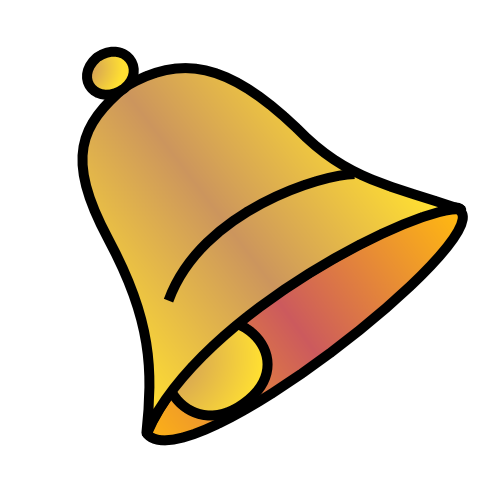 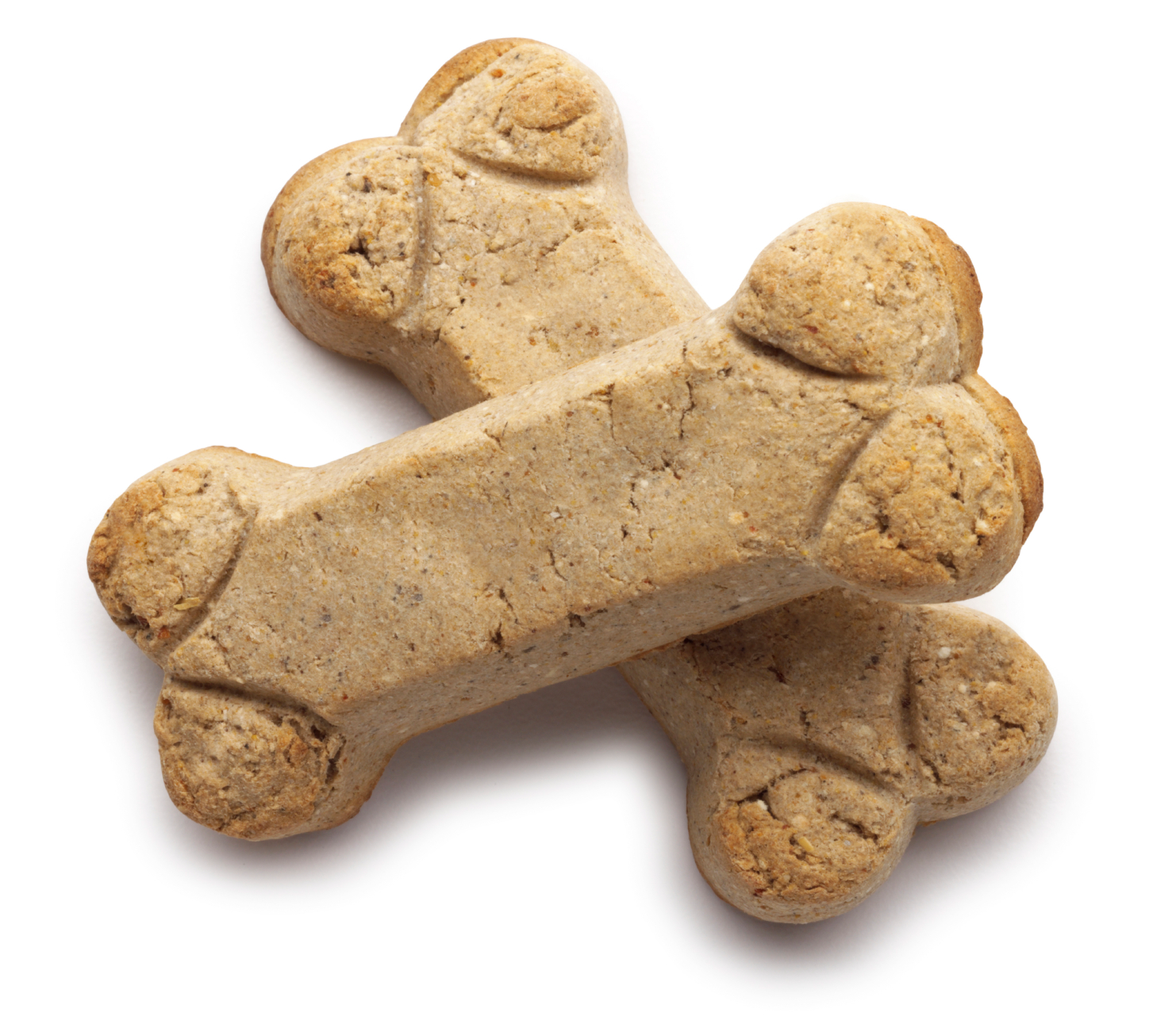 Pavlov’s dog
r=1
r=0
r=0
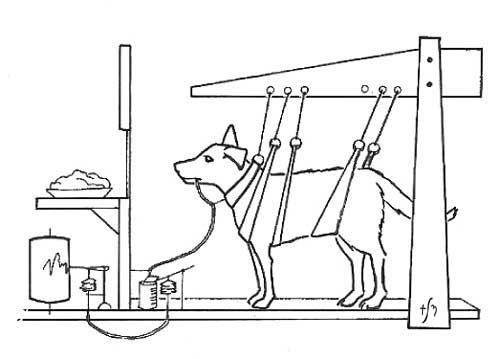 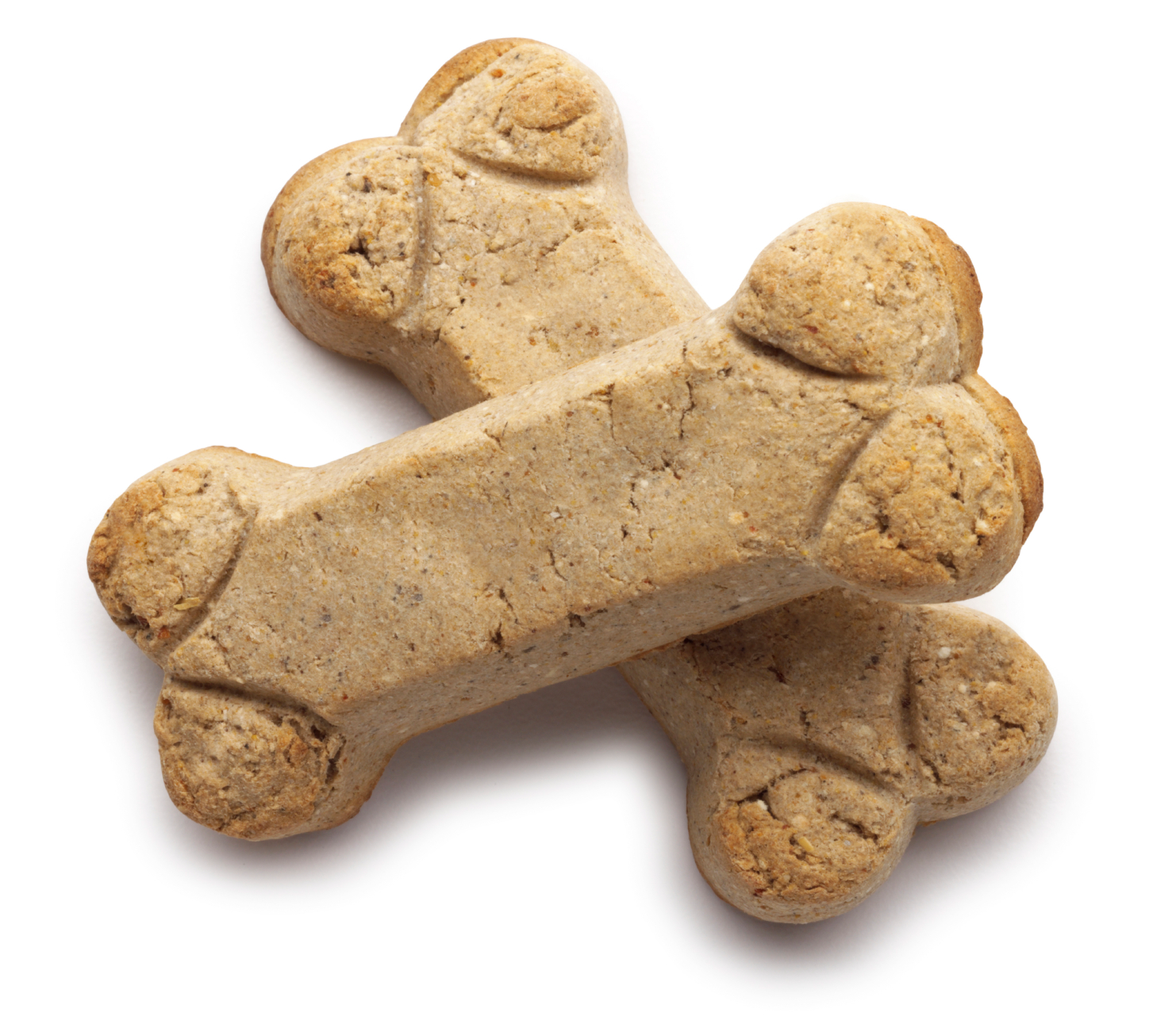 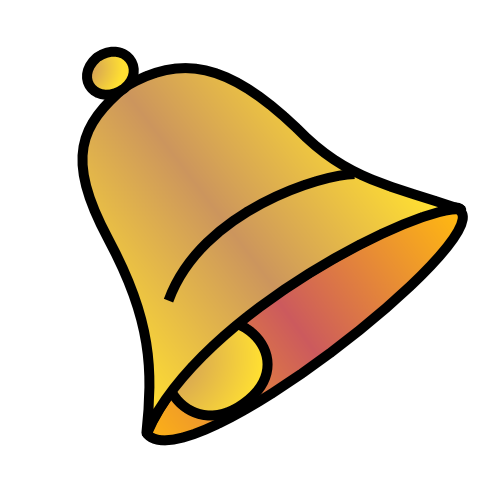 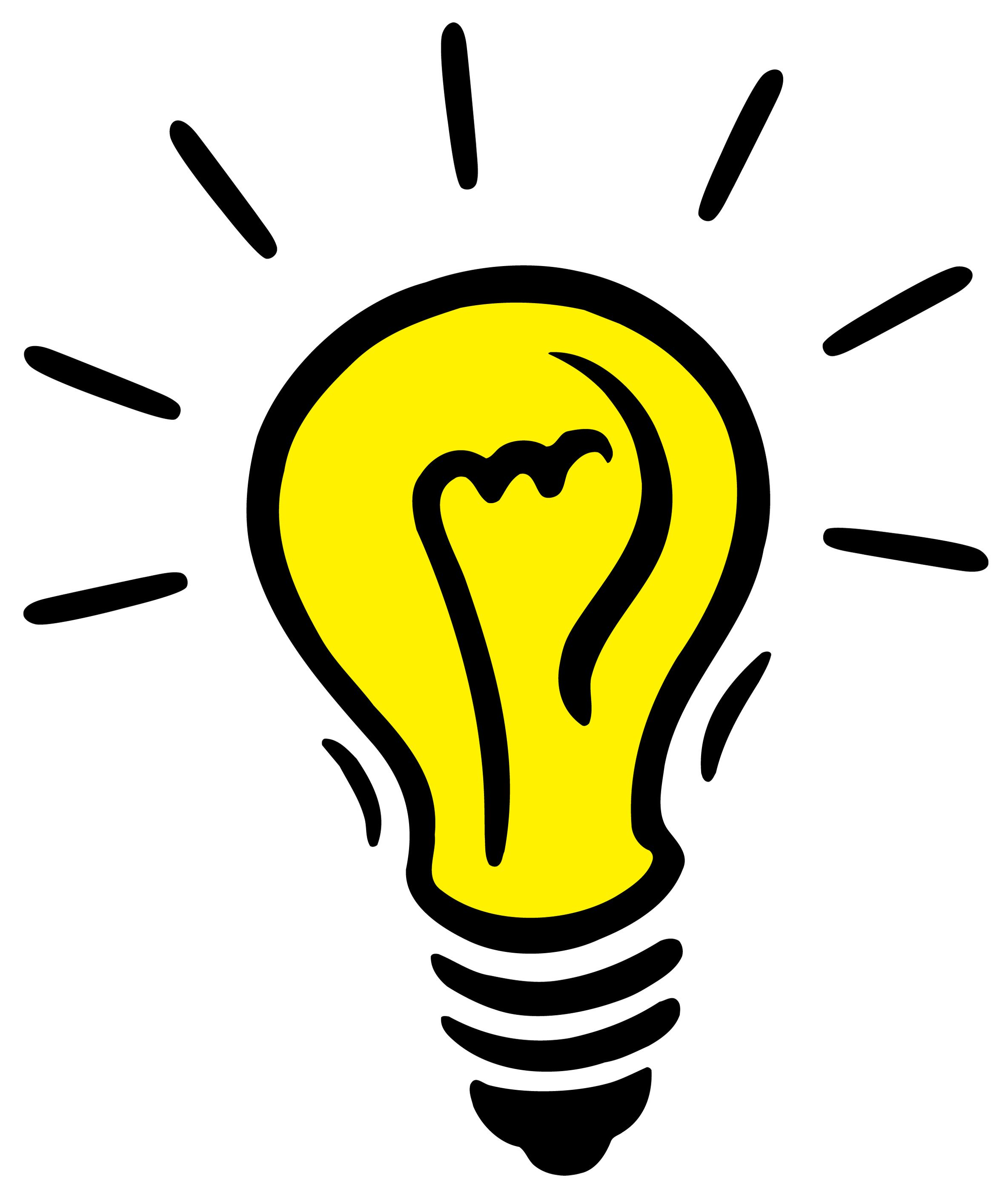 t = 0
t = 1
t = 2
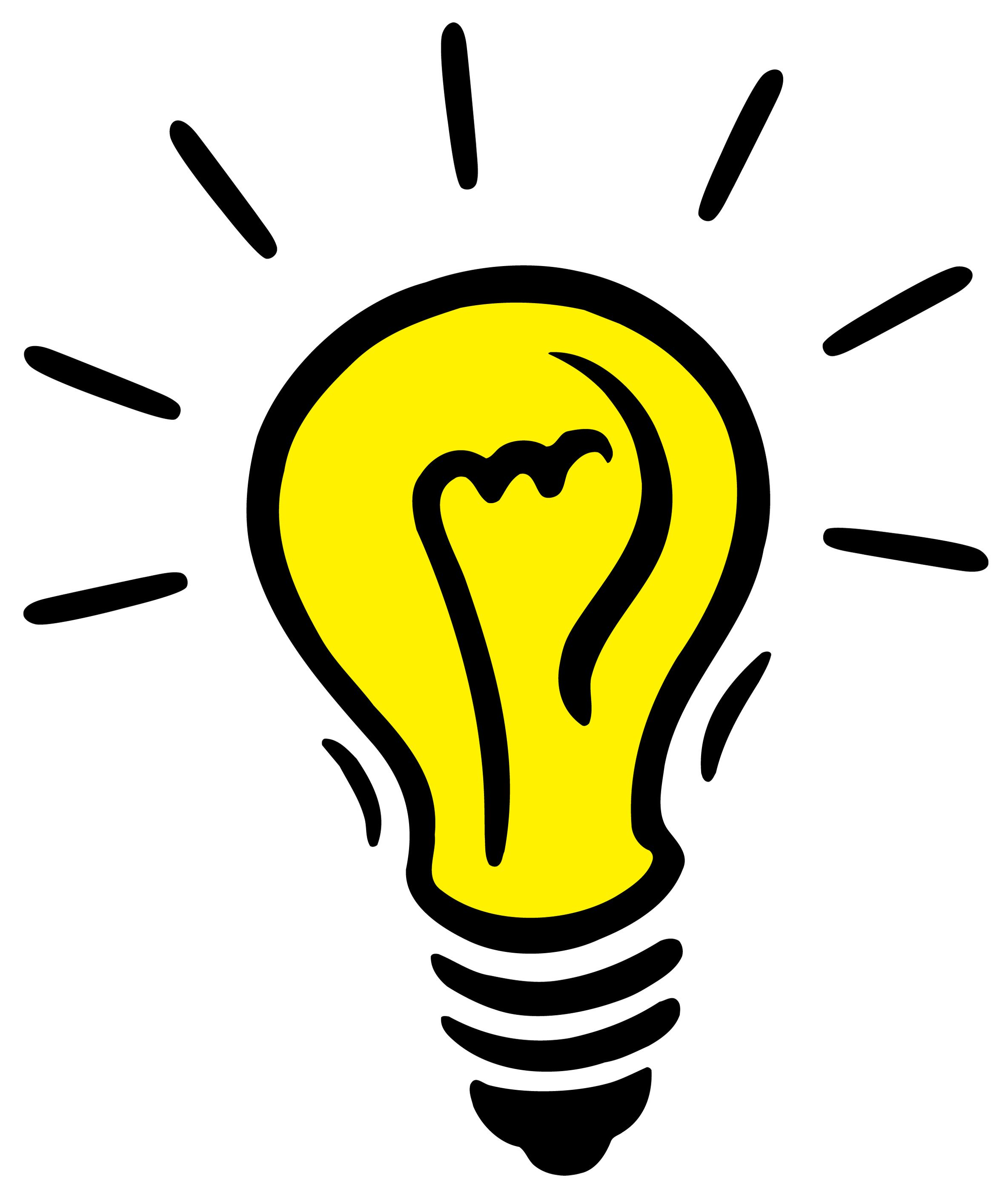 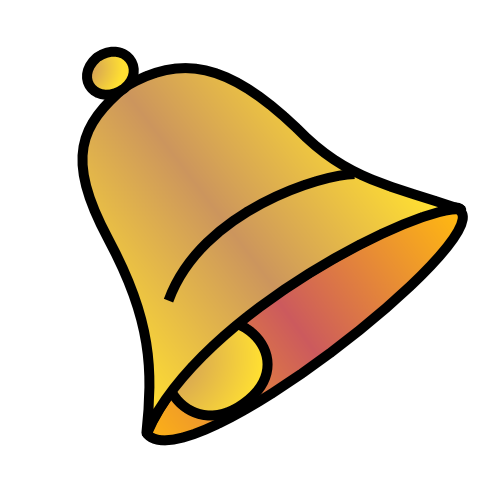 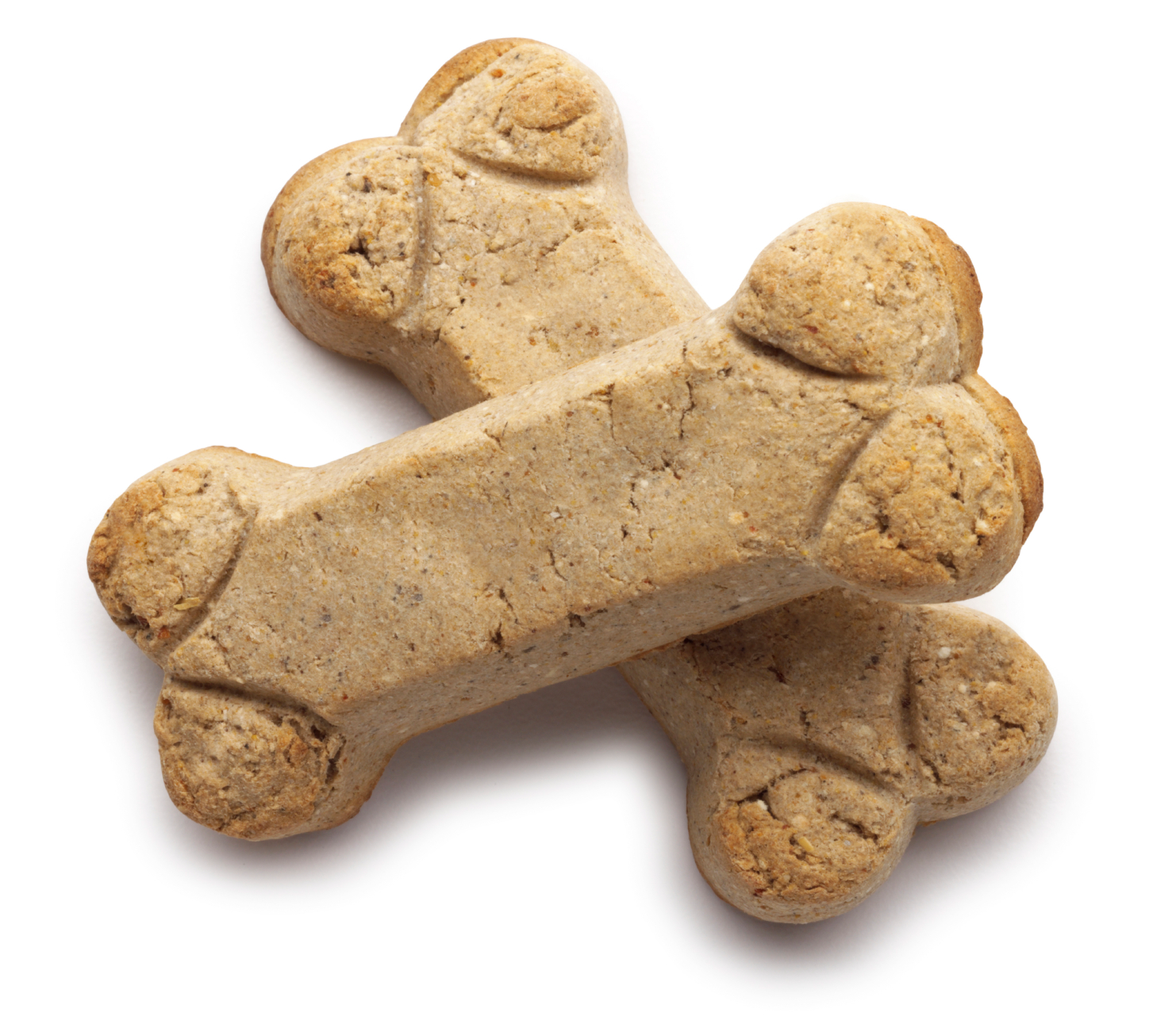 V     V      V
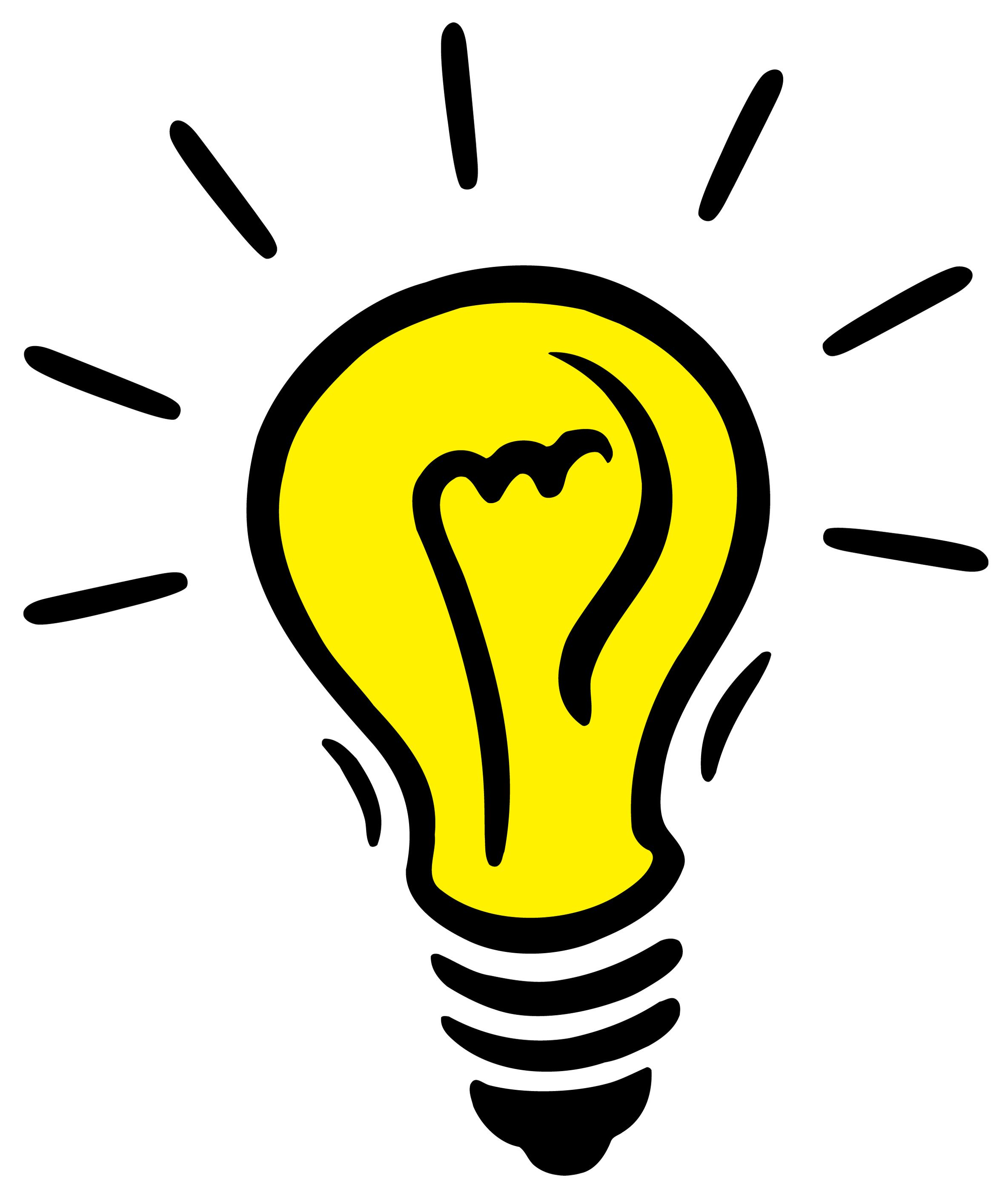 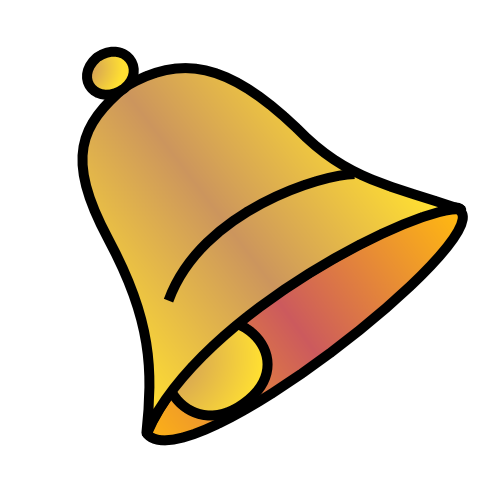 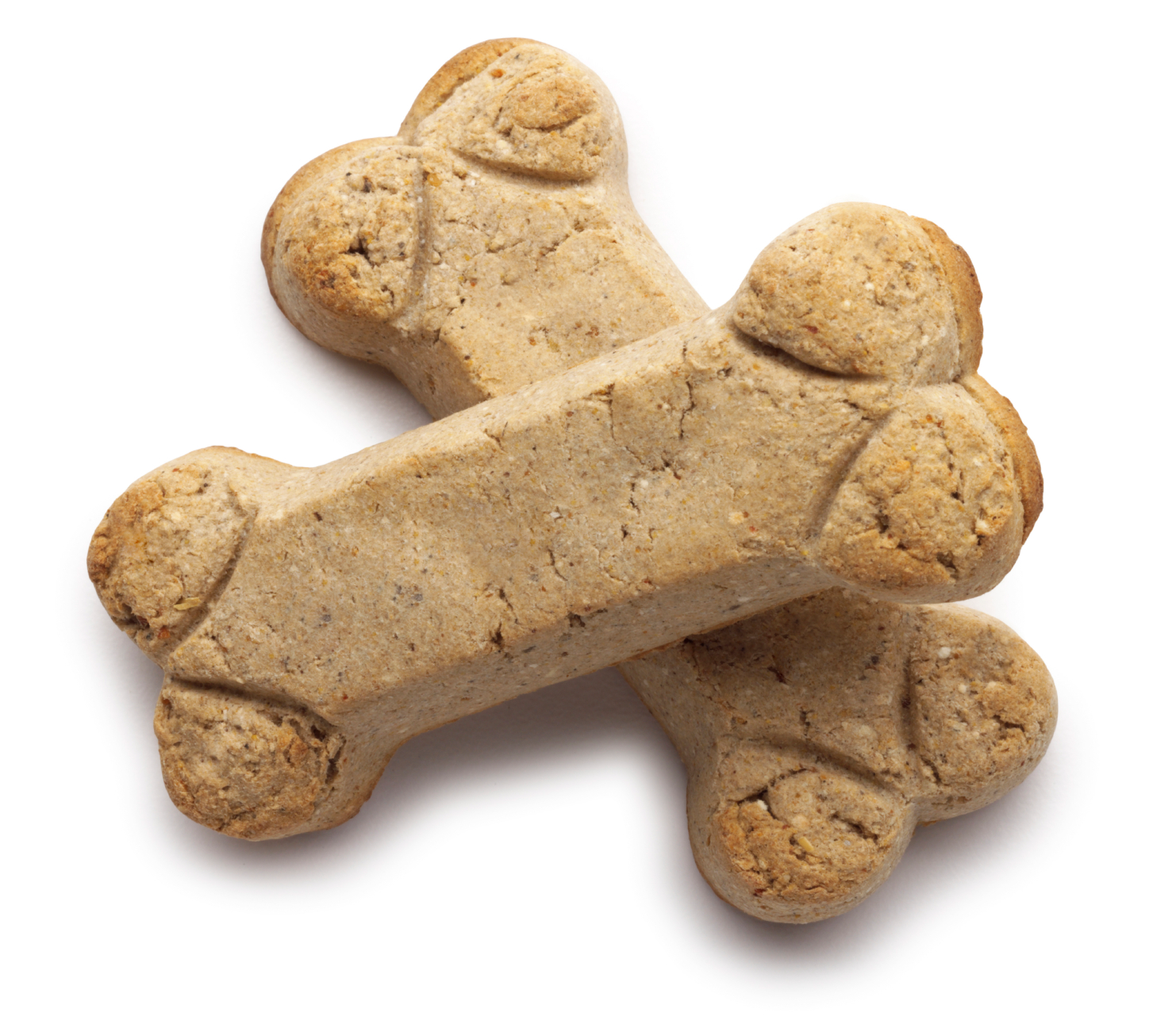 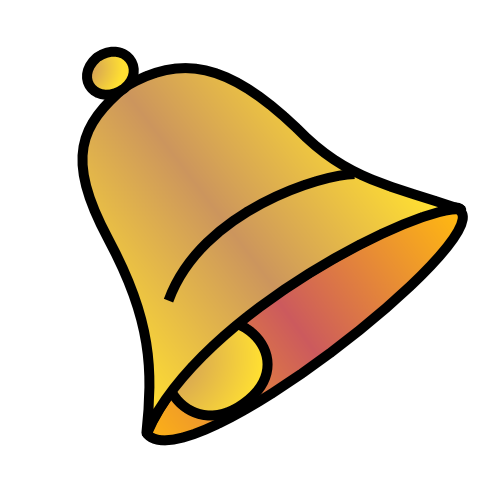 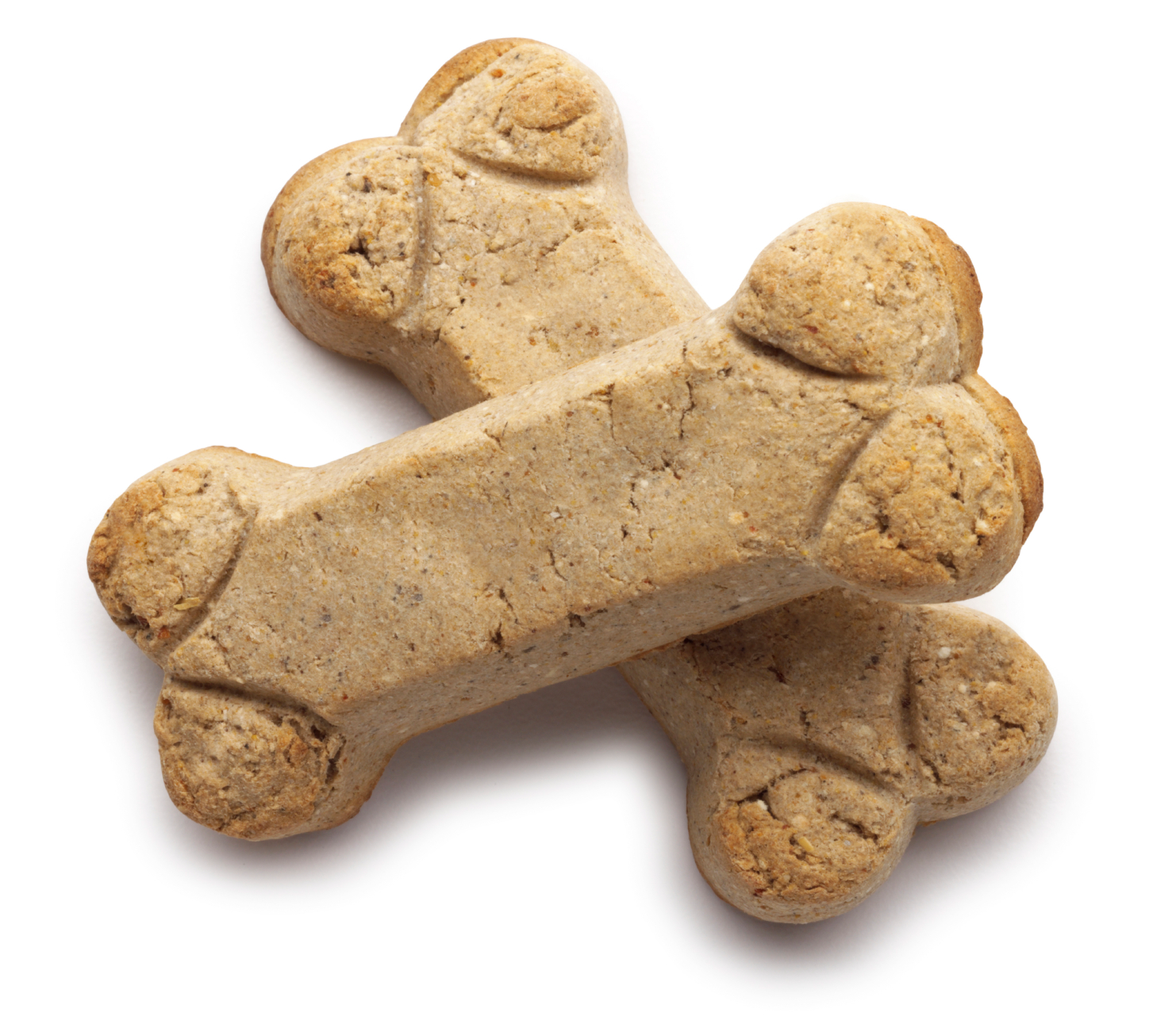 0     0      1
0    0.5    1
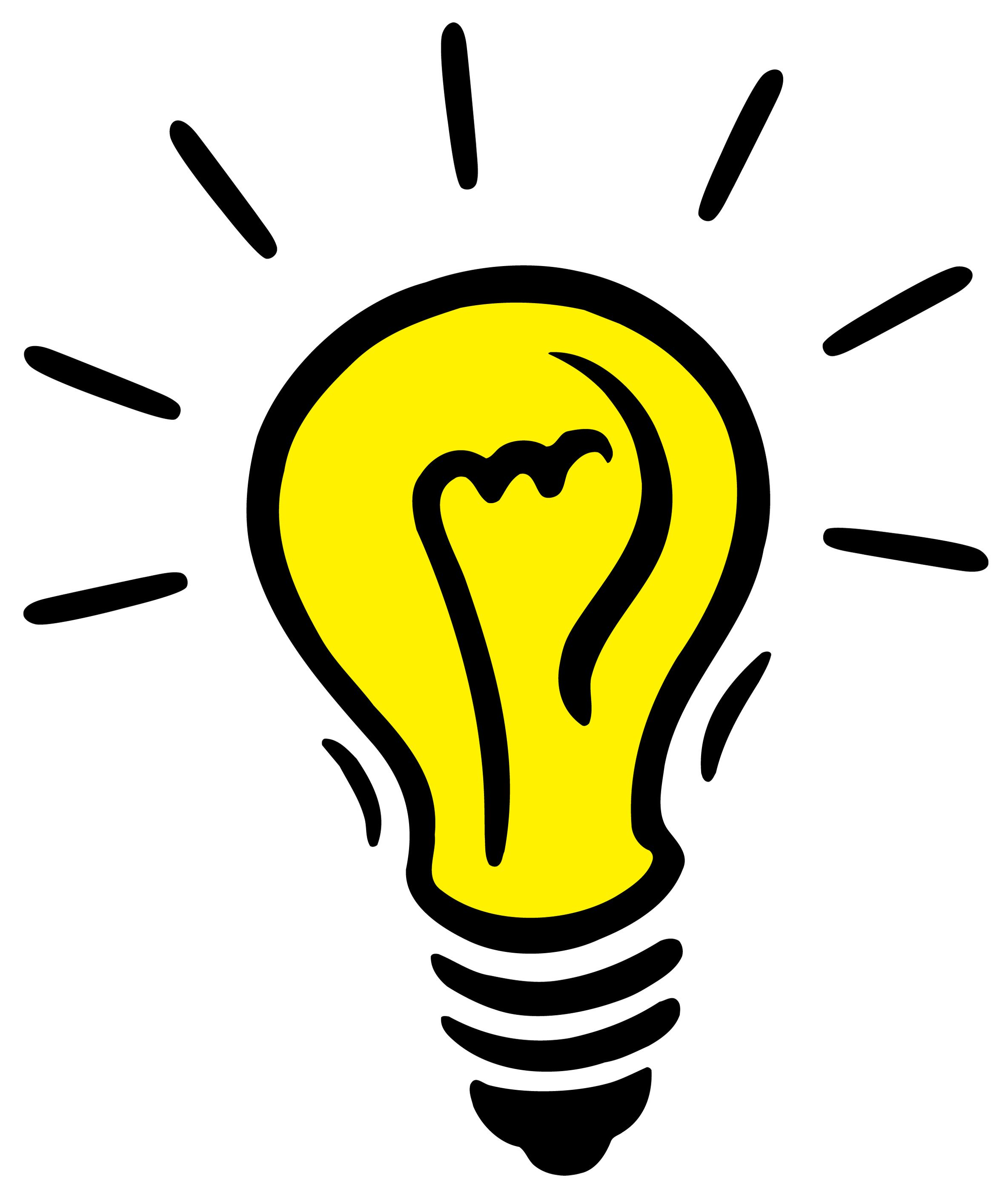 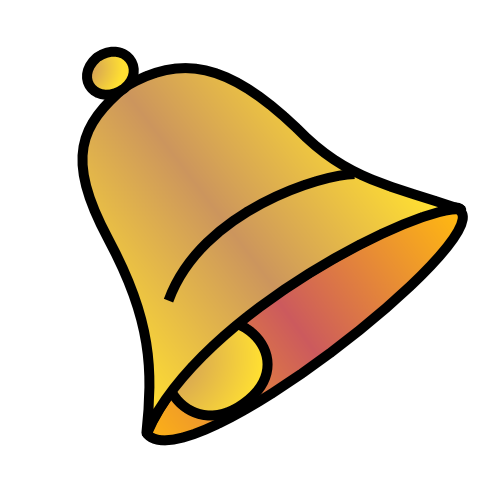 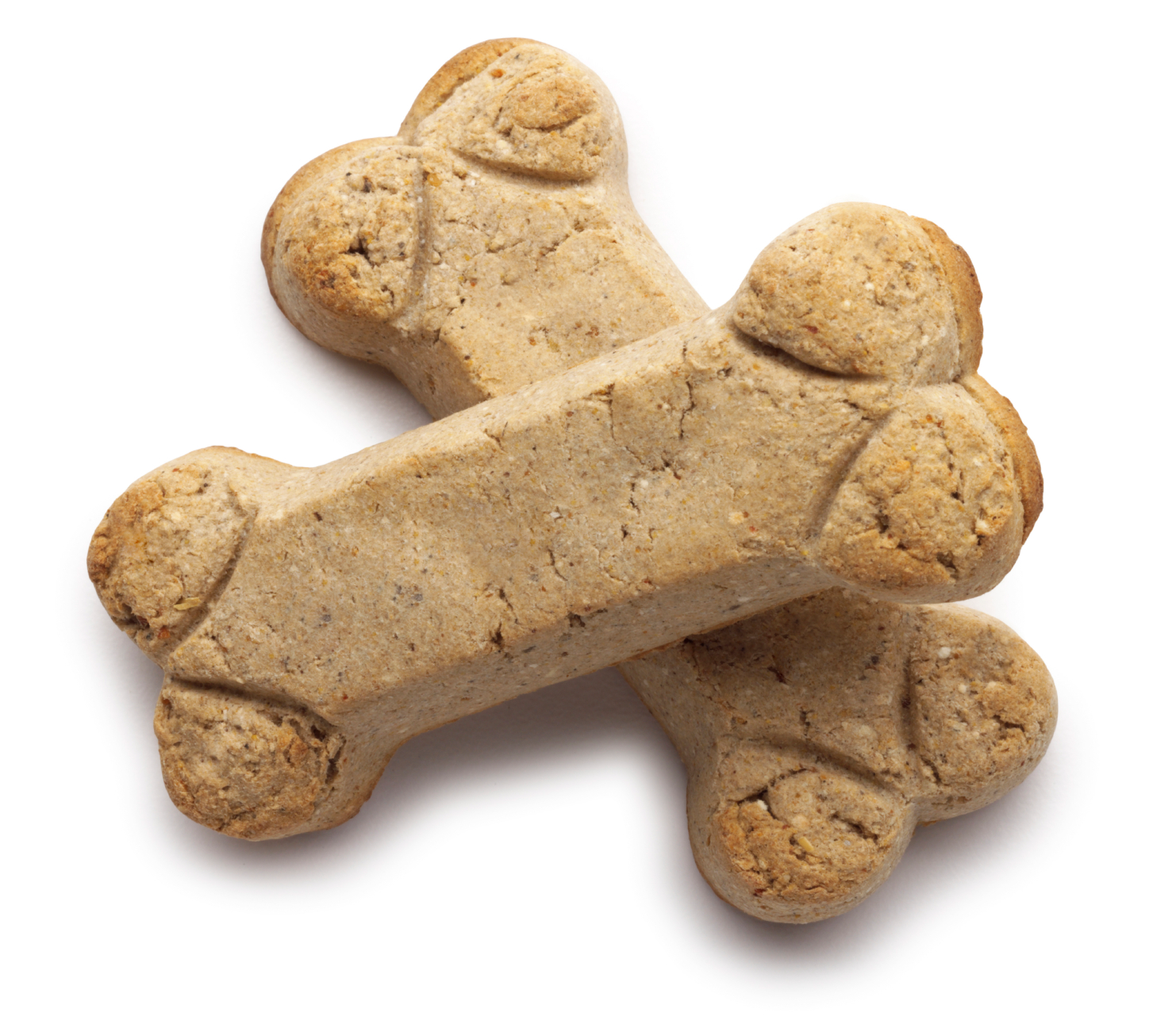 Pavlov’s dog
r=1
r=0
r=0
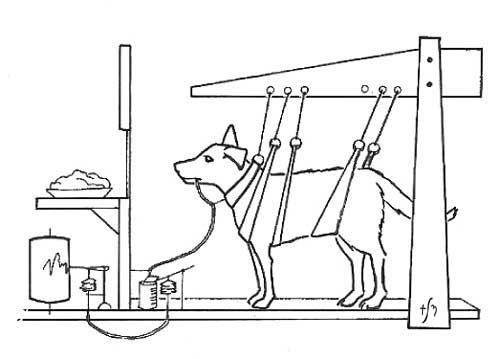 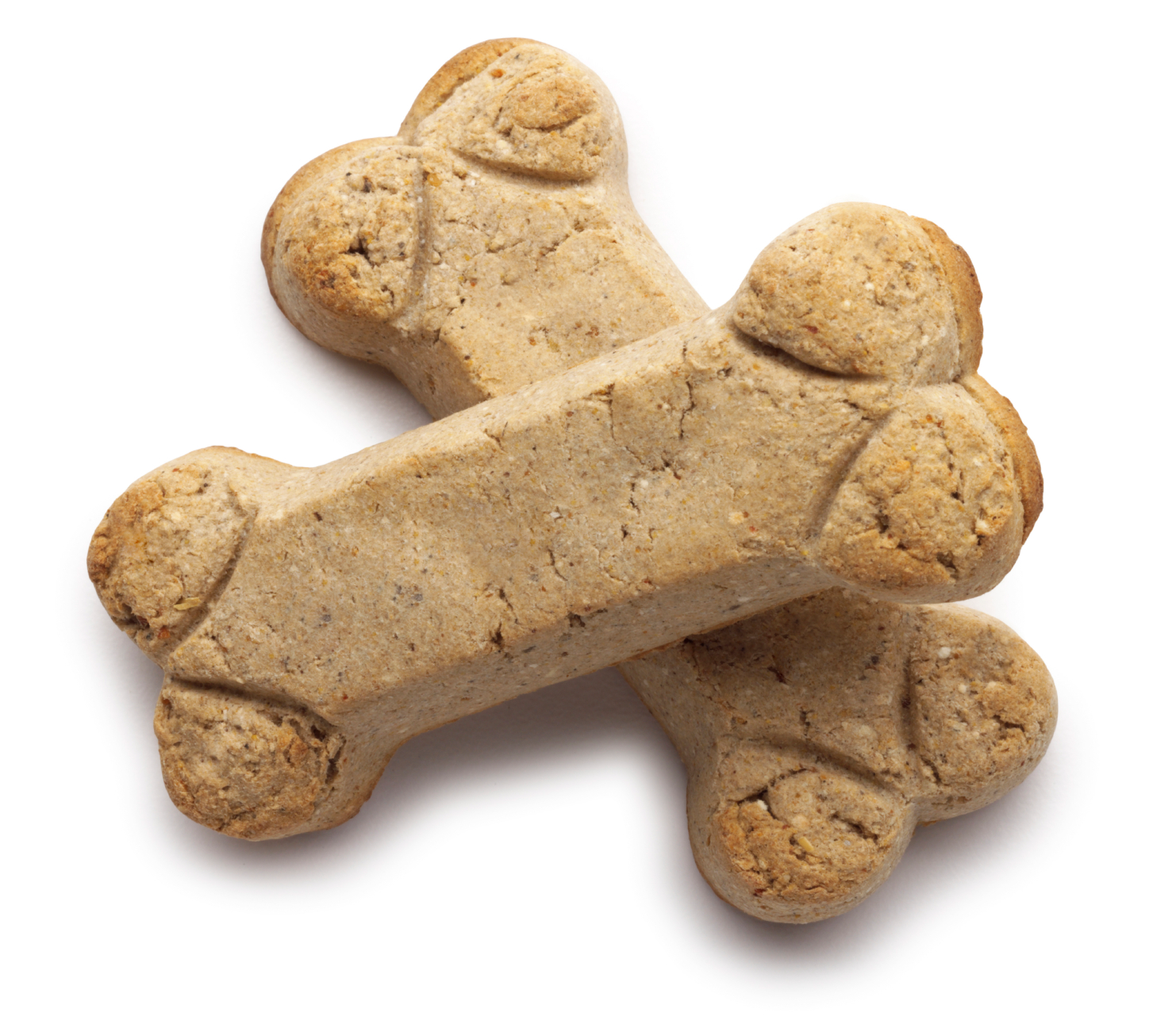 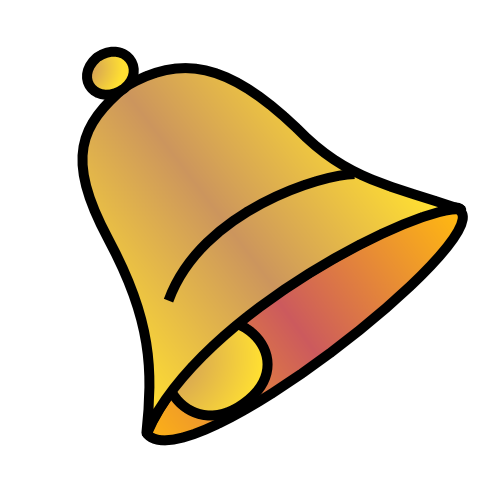 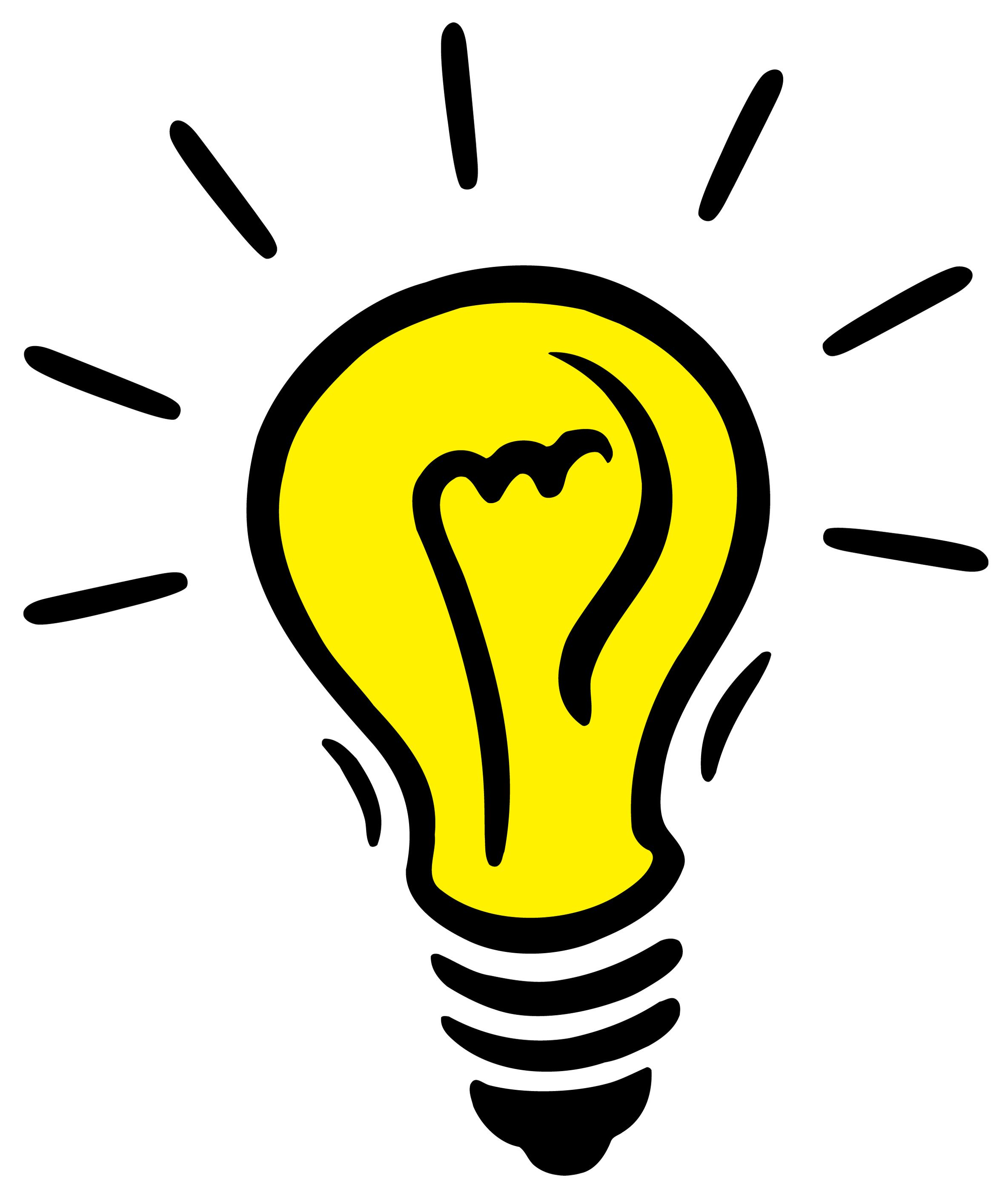 t = 0
t = 1
t = 2
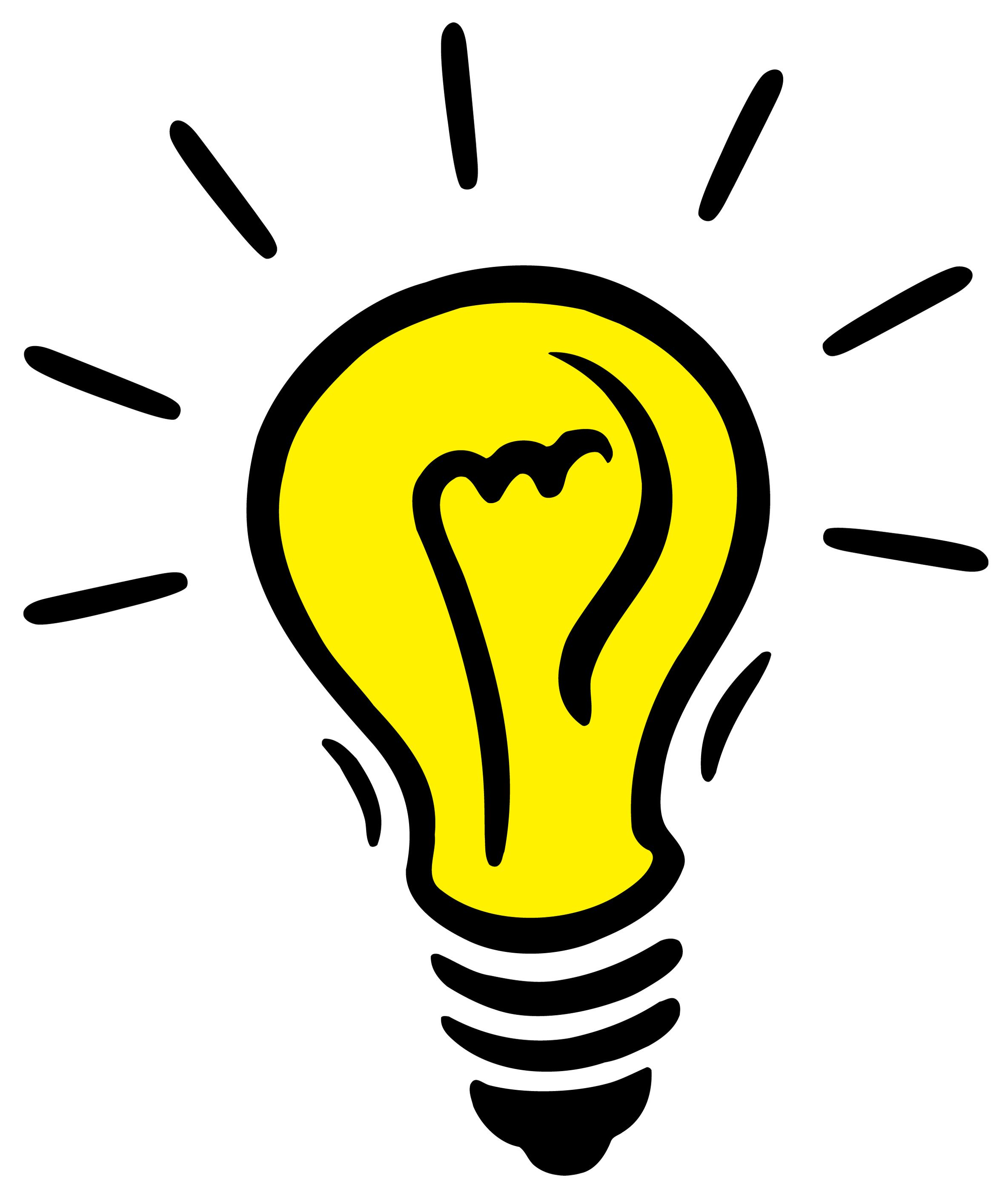 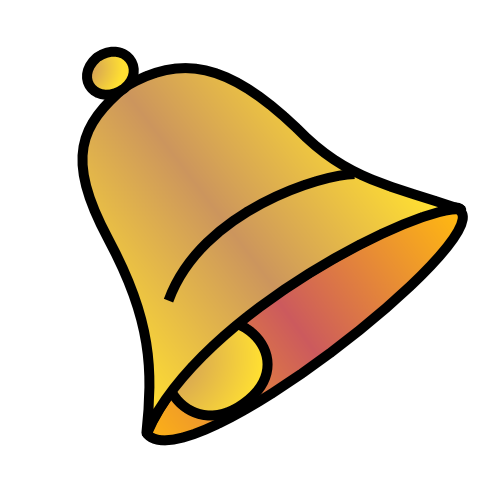 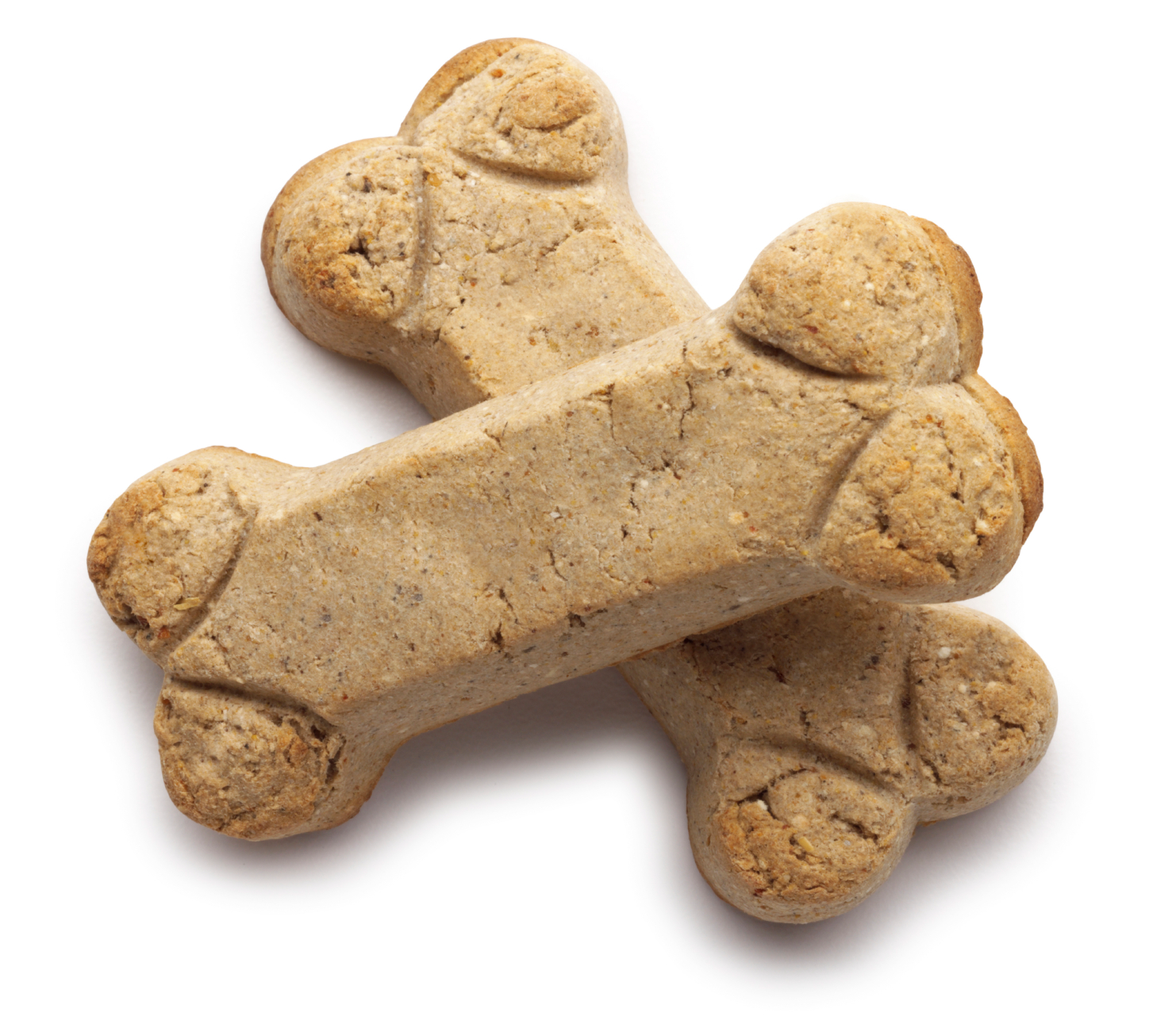 V     V      V
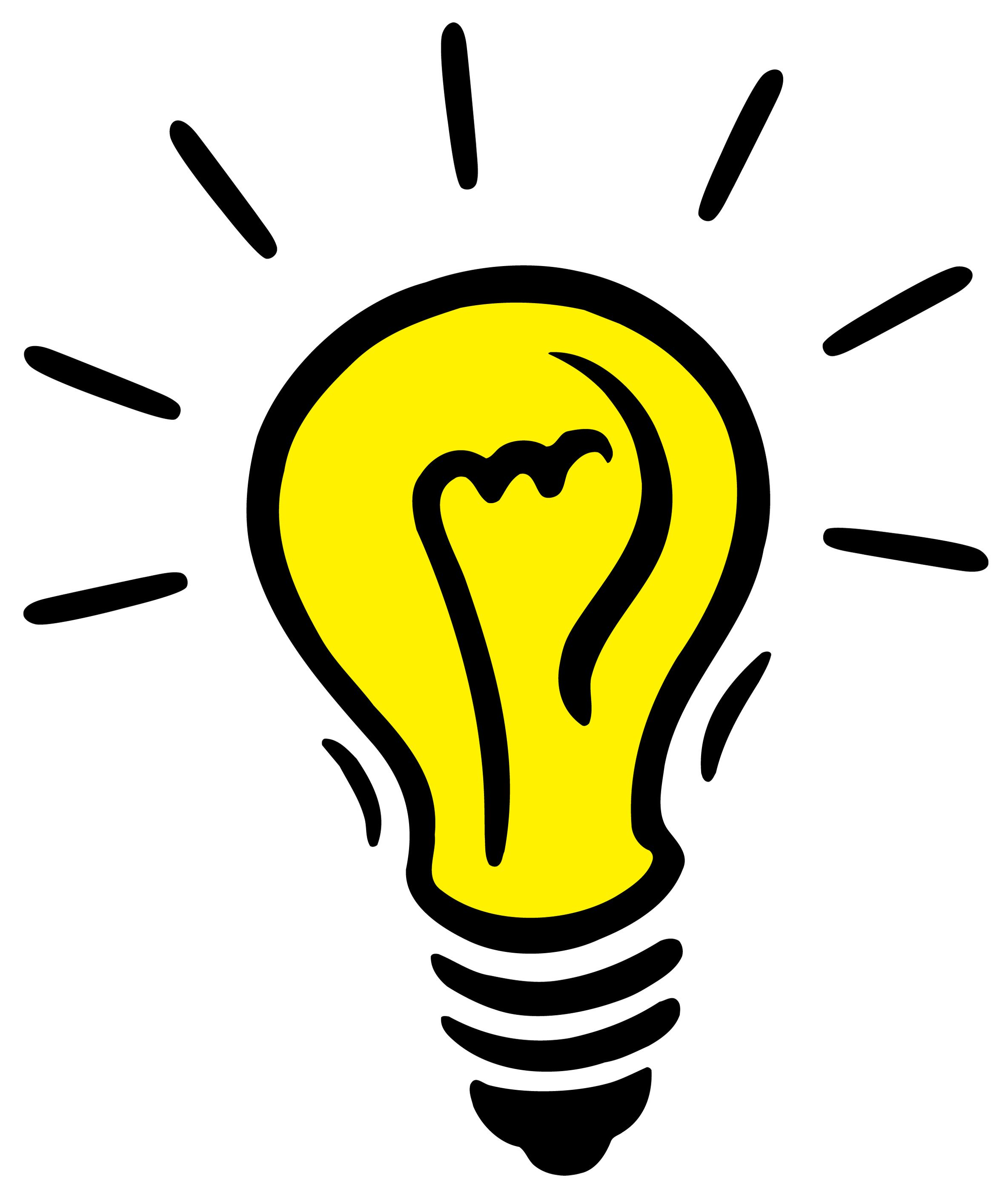 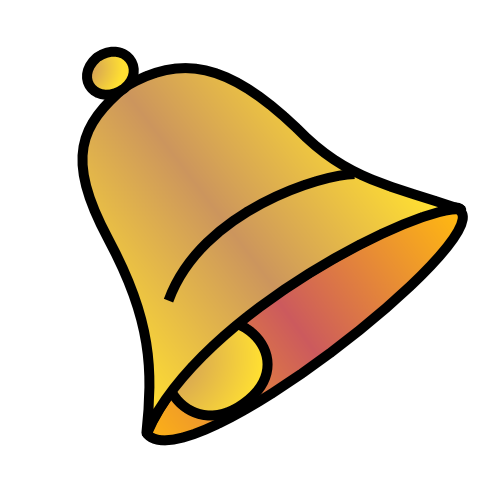 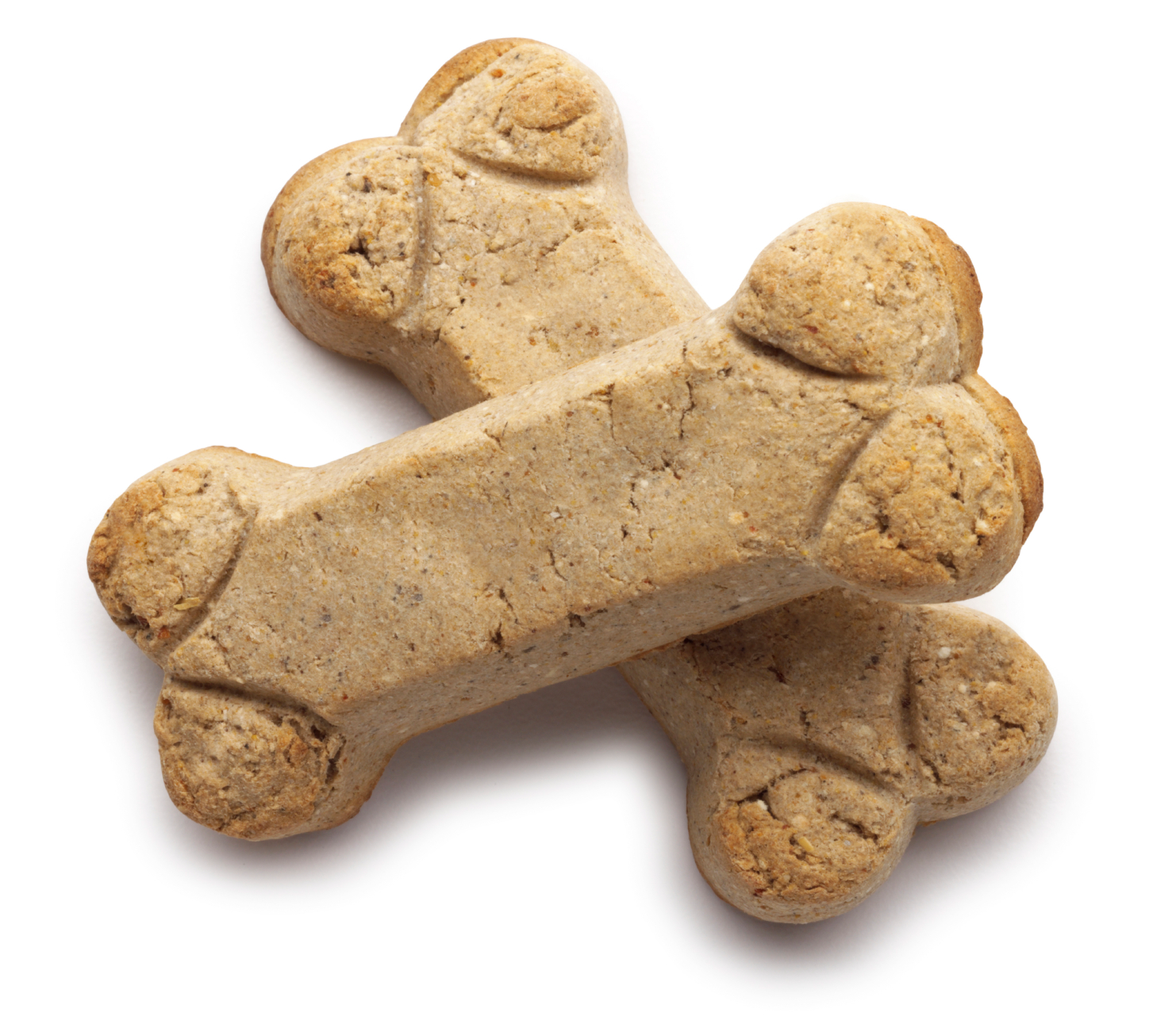 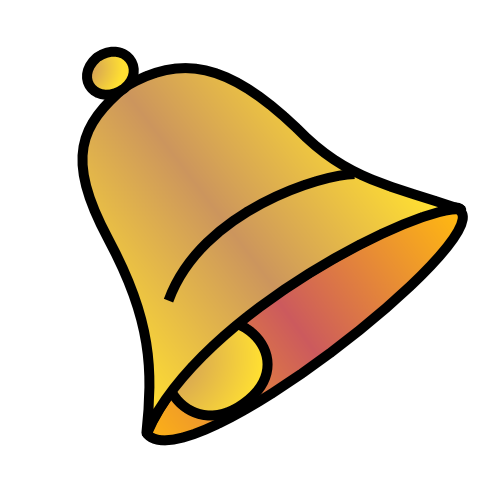 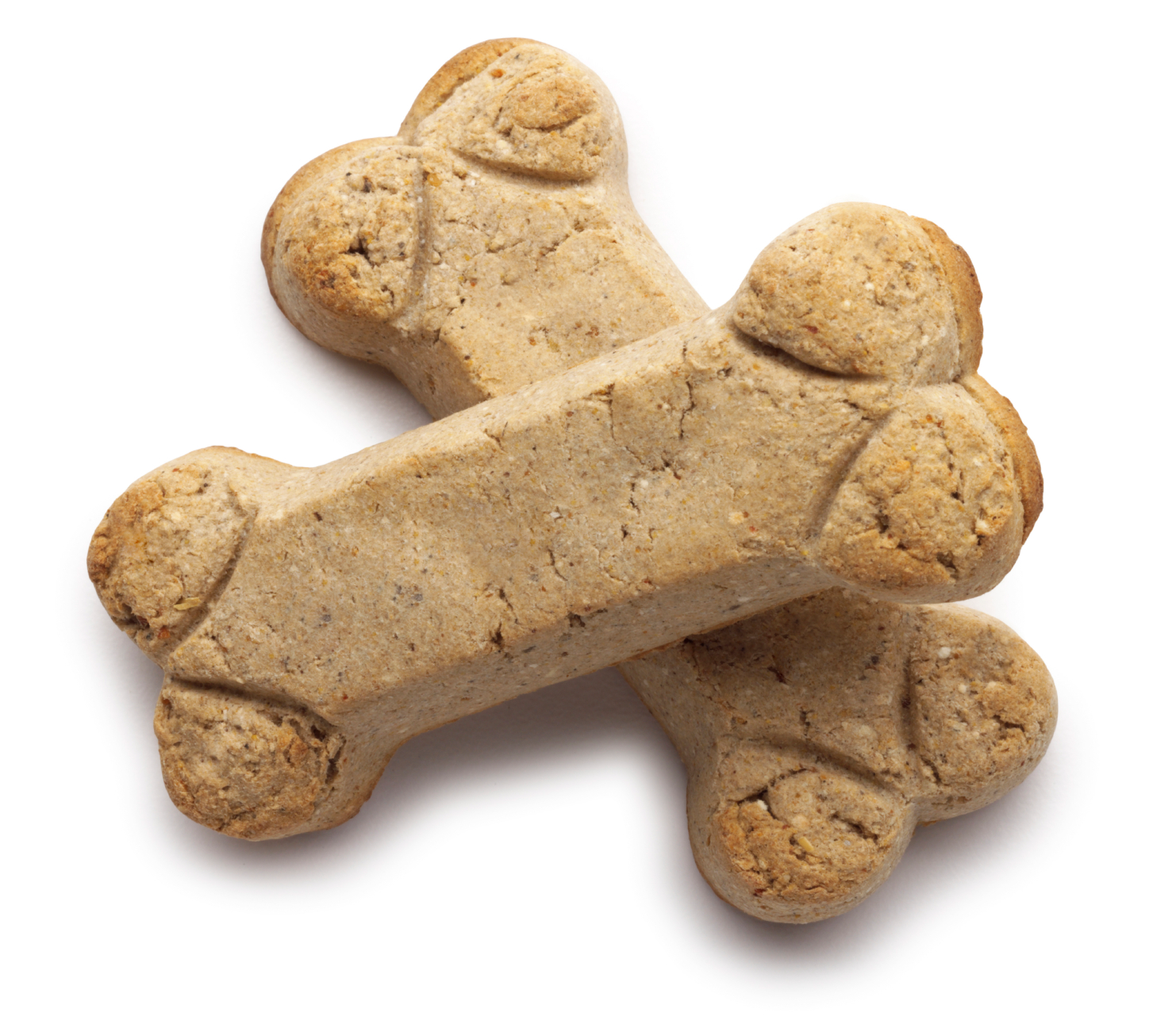 0     0      1
0    0.5    1
.25   .5      1
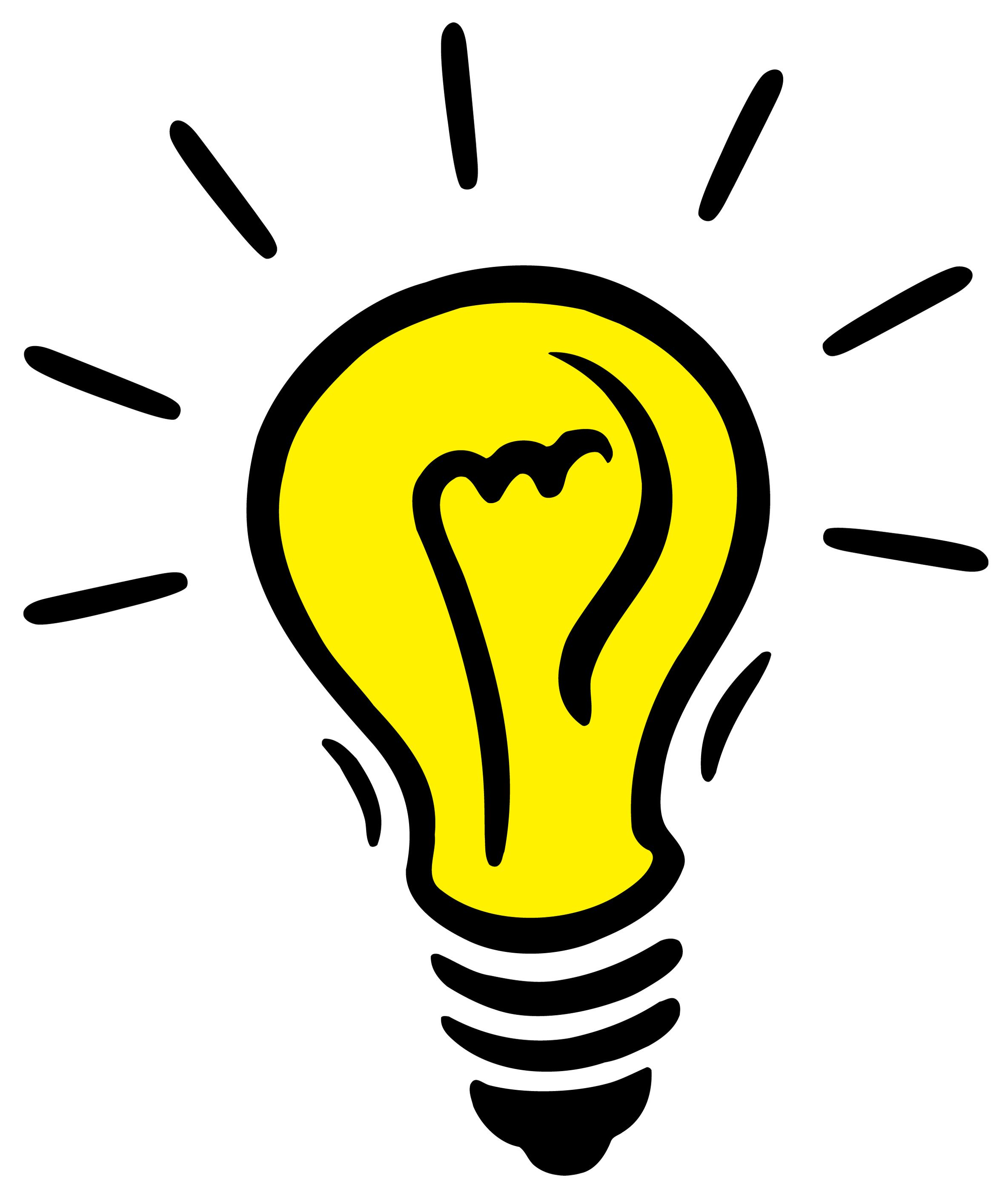 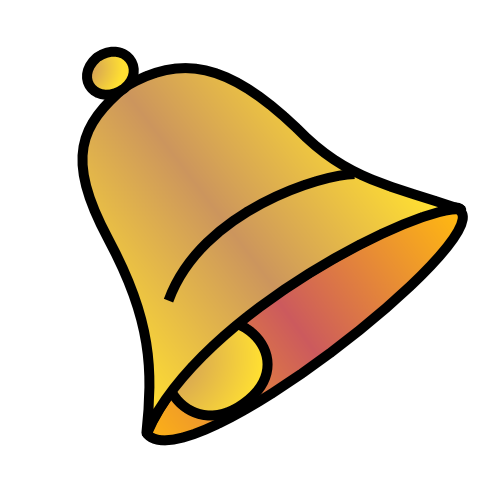 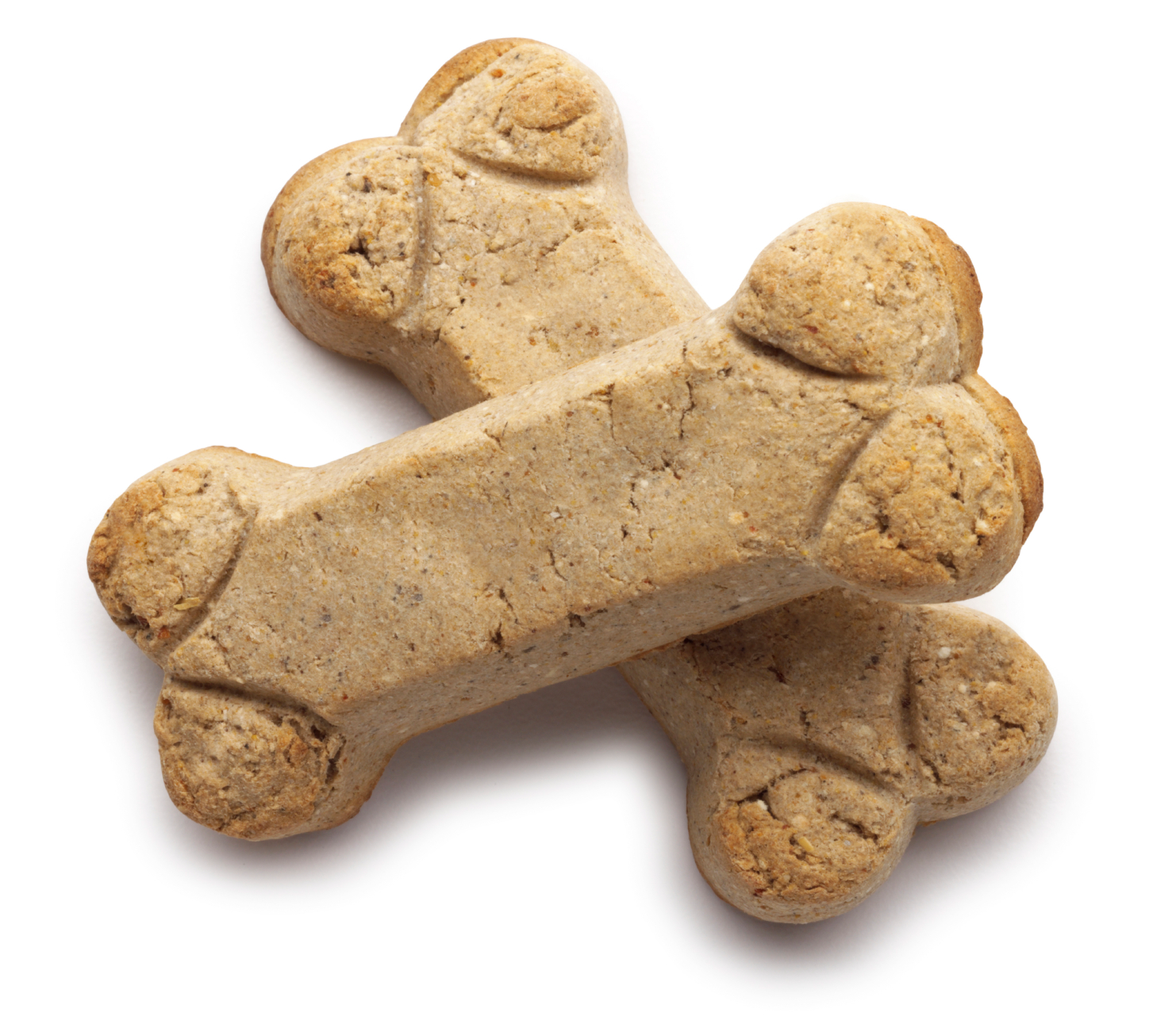 [Speaker Notes: Can use other stimuli to “bootstrap” learning

There’s an issue here….what happens if this sequence is really long?
- Farther away in time from the reward]
TD-Learning
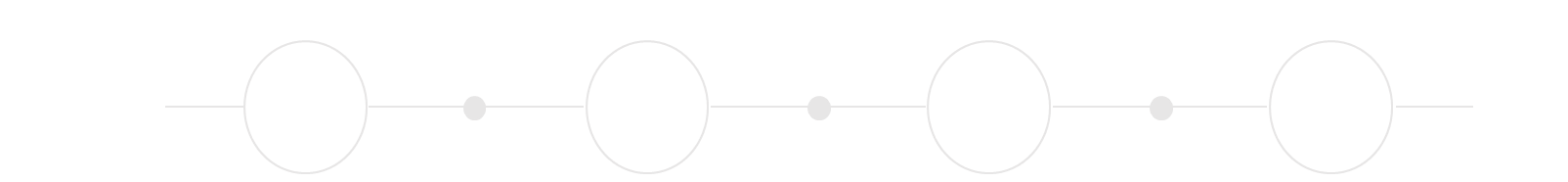 Value of state expressed in future expected rewards
“Bellman Equation”
“temporal difference”
[Speaker Notes: Ignore actions for a second
Bellman – because of markovian property, can express future discounted value in close-form recursive definition]
That’s cool, Alana, but what about the brain?
RL in the brain: Dopamine system
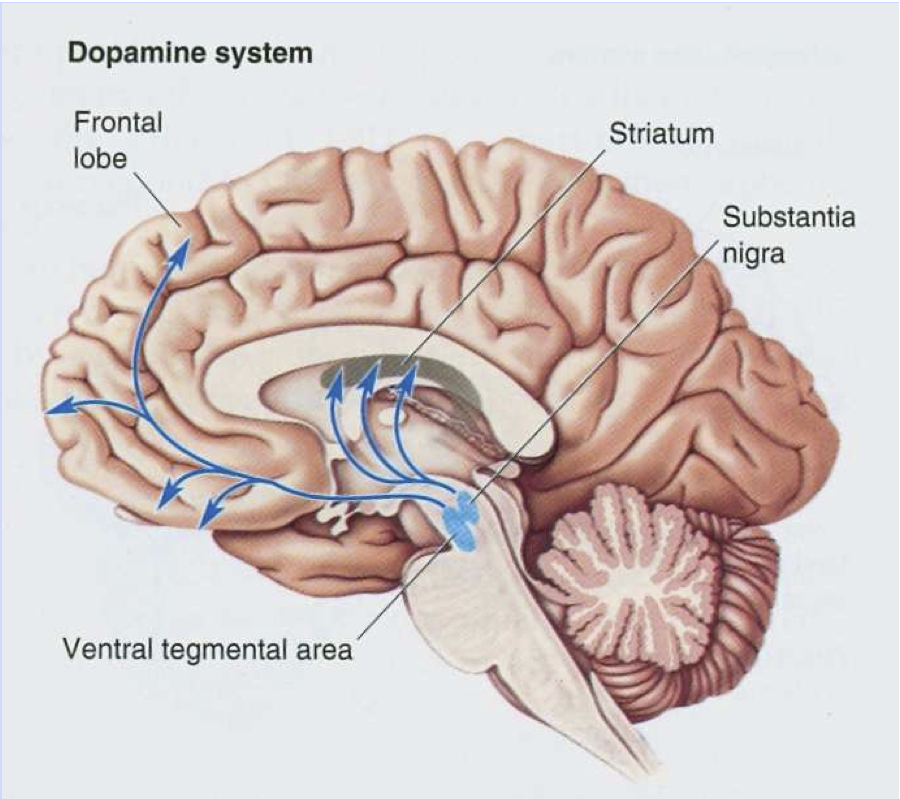 [Speaker Notes: Several dopamine pathways:
•Reward (VTA -> NAcc)
•Executive (VTA -> PFC)
•Motor (SNc -> striatum)

Each linked to different cognitive and psychopathology phenomena

Parkinson’s Disease
Motor control + initiation?

Intracranial self-stimulation;
Drug addiction;Natural rewards
Reward pathway? 
Learning?

Also involved in:
•Working memory
•Novel situations
•ADHD
•Schizophrenia
•…]
What is dopamine doing?
Dopamine carries the brain's reward signal
Wise & Rompert, 89
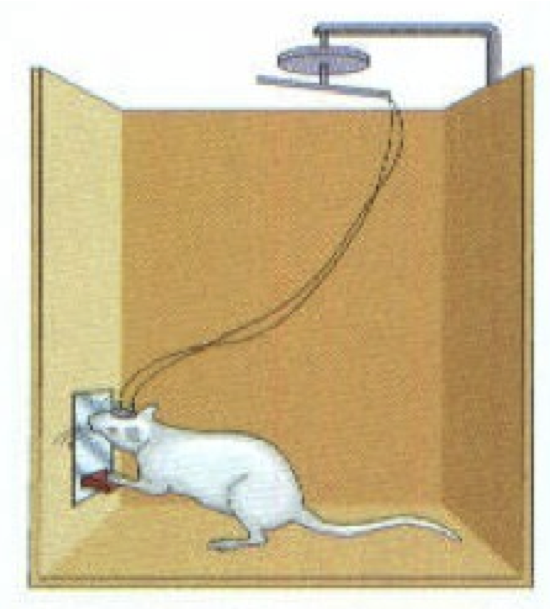 What is dopamine doing?
Dopamine carries the brain's reward signal
Wise & Rompert, 89
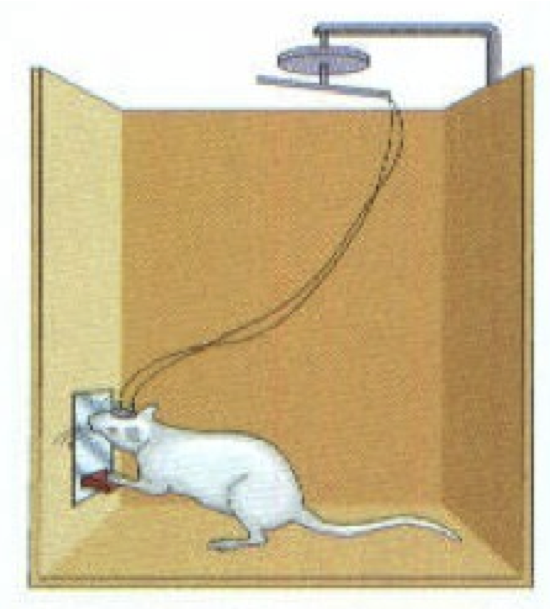 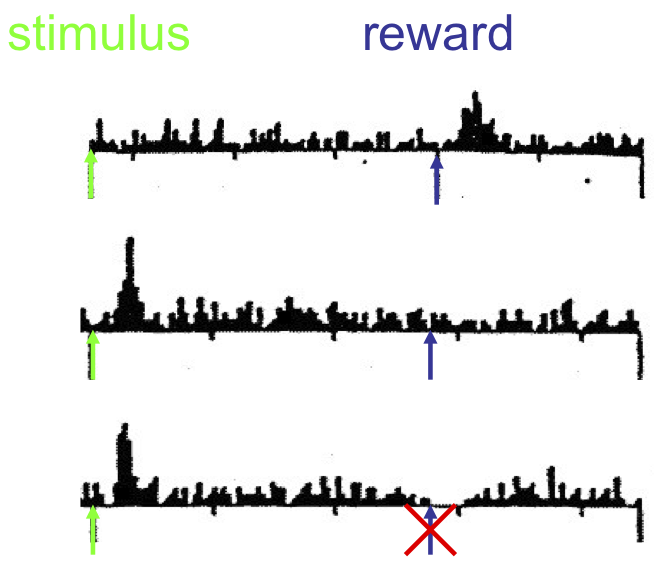 Schultz et. al, 98
What is dopamine doing?
Dopamine carries the brain's reward signal
Wise & Rompert, 89
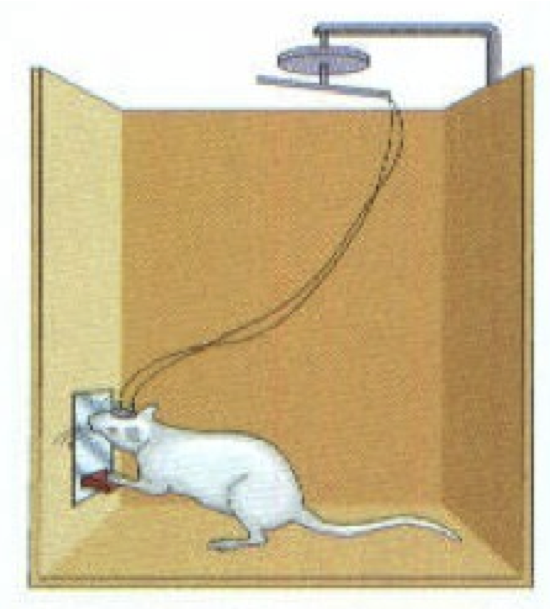 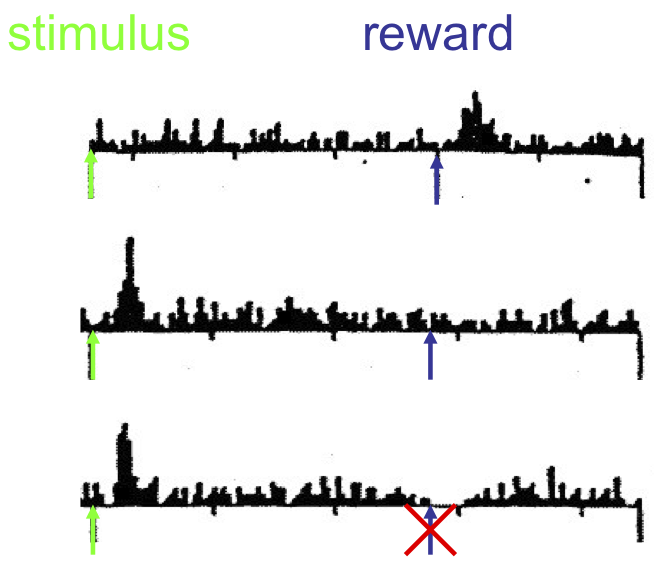 Schultz et. al, 98
What is dopamine doing?
Dopamine carries the brain's reward signal
Wise & Rompert, 89
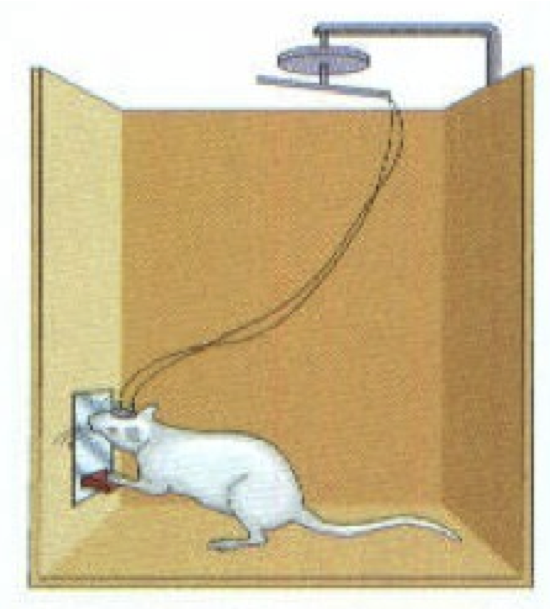 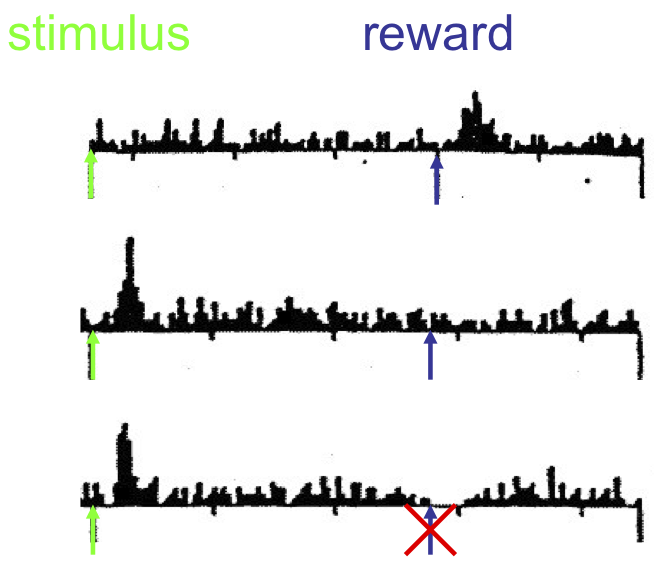 Schultz et. al, 98
What is dopamine doing?
Dopamine carries the brain's reward signal
reward prediction error
Wise & Rompert, 89
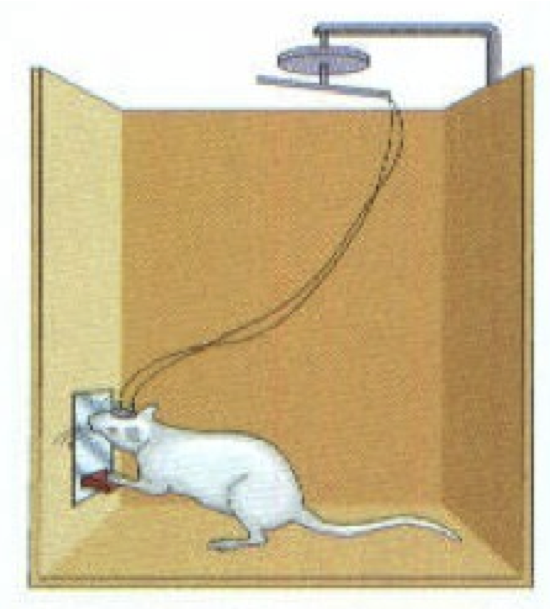 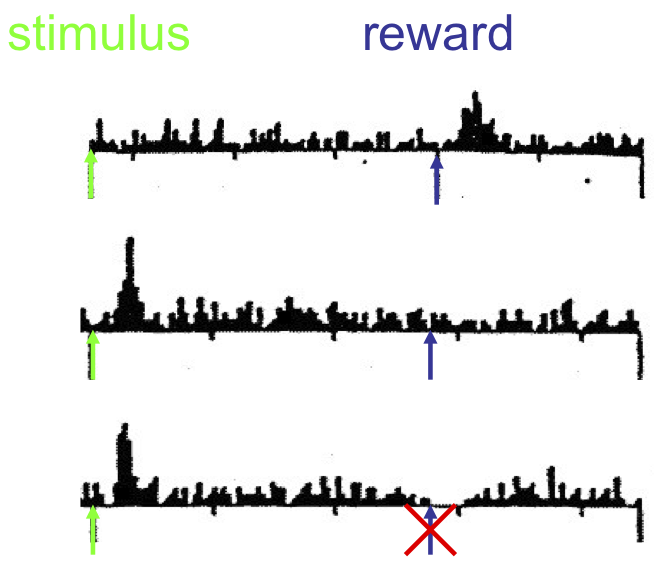 Schultz et. al, 98
What is dopamine doing?
Dopamine carries the brain's reward signal
reward prediction error
Wise & Rompert, 89
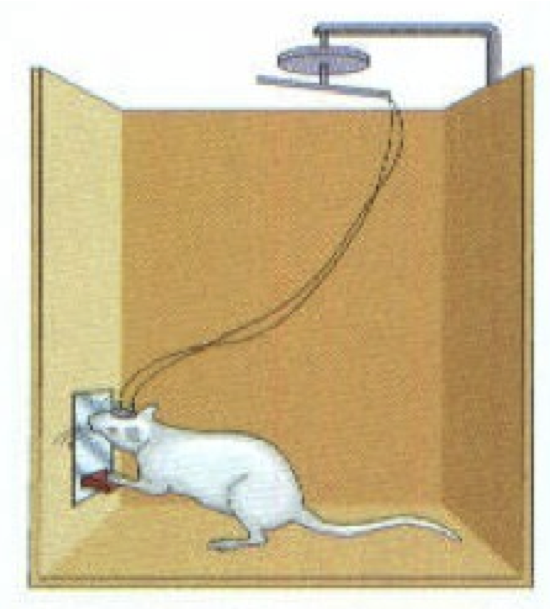 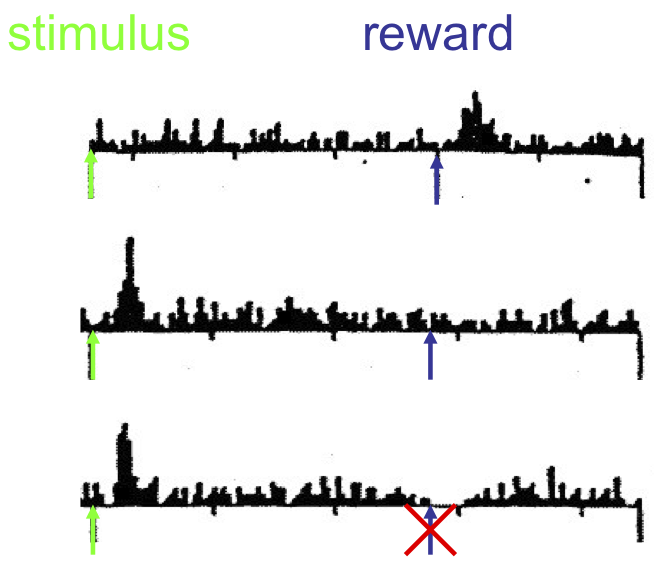 Schultz et. al, 98
Pavlov’s dog
r=1
r=0
r=0
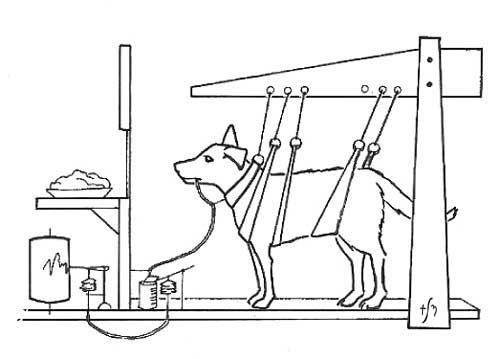 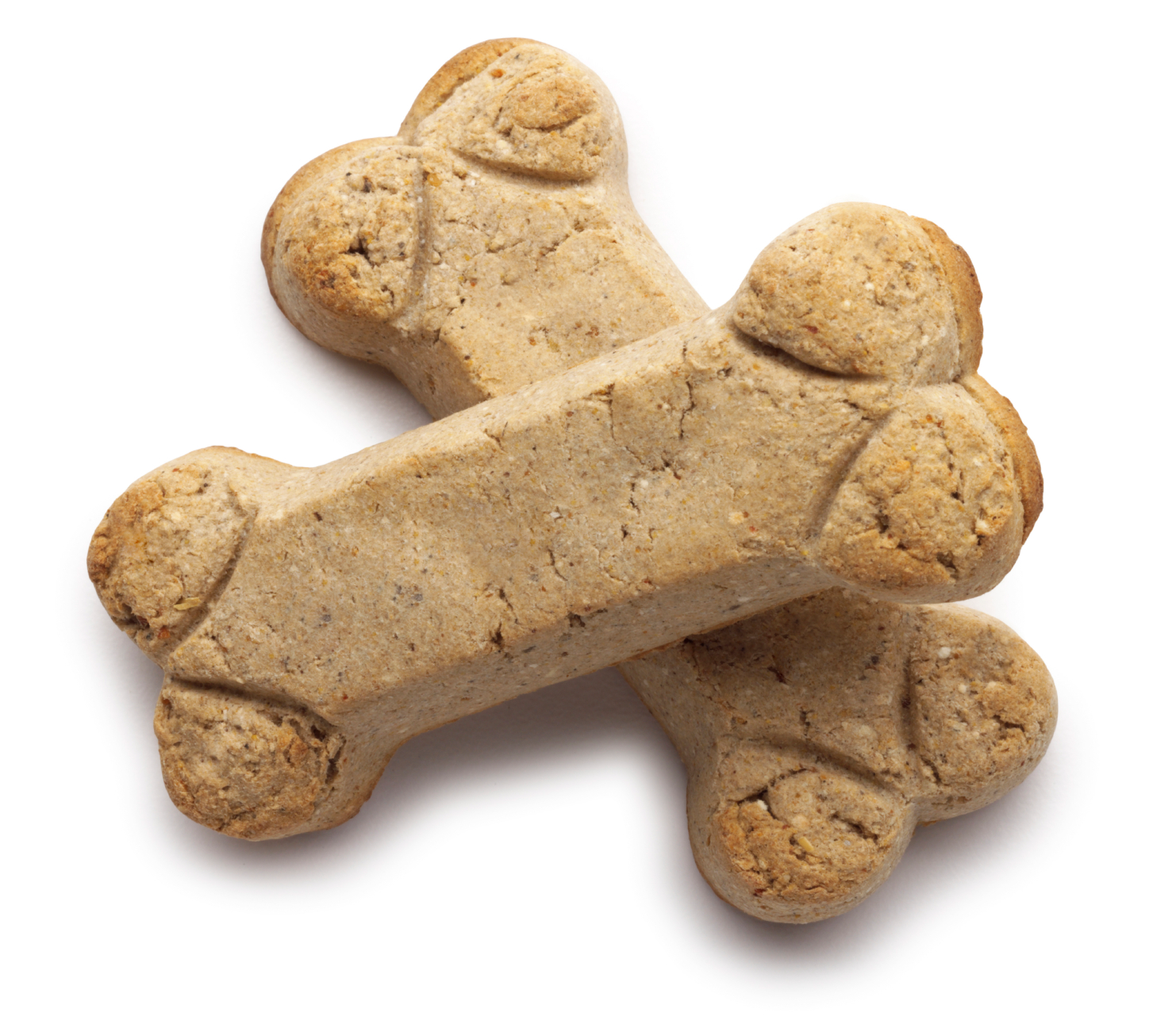 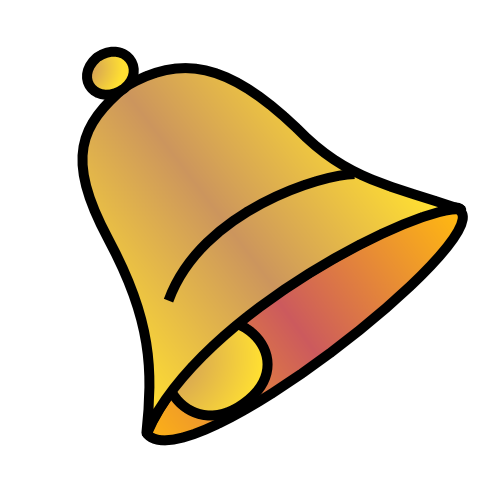 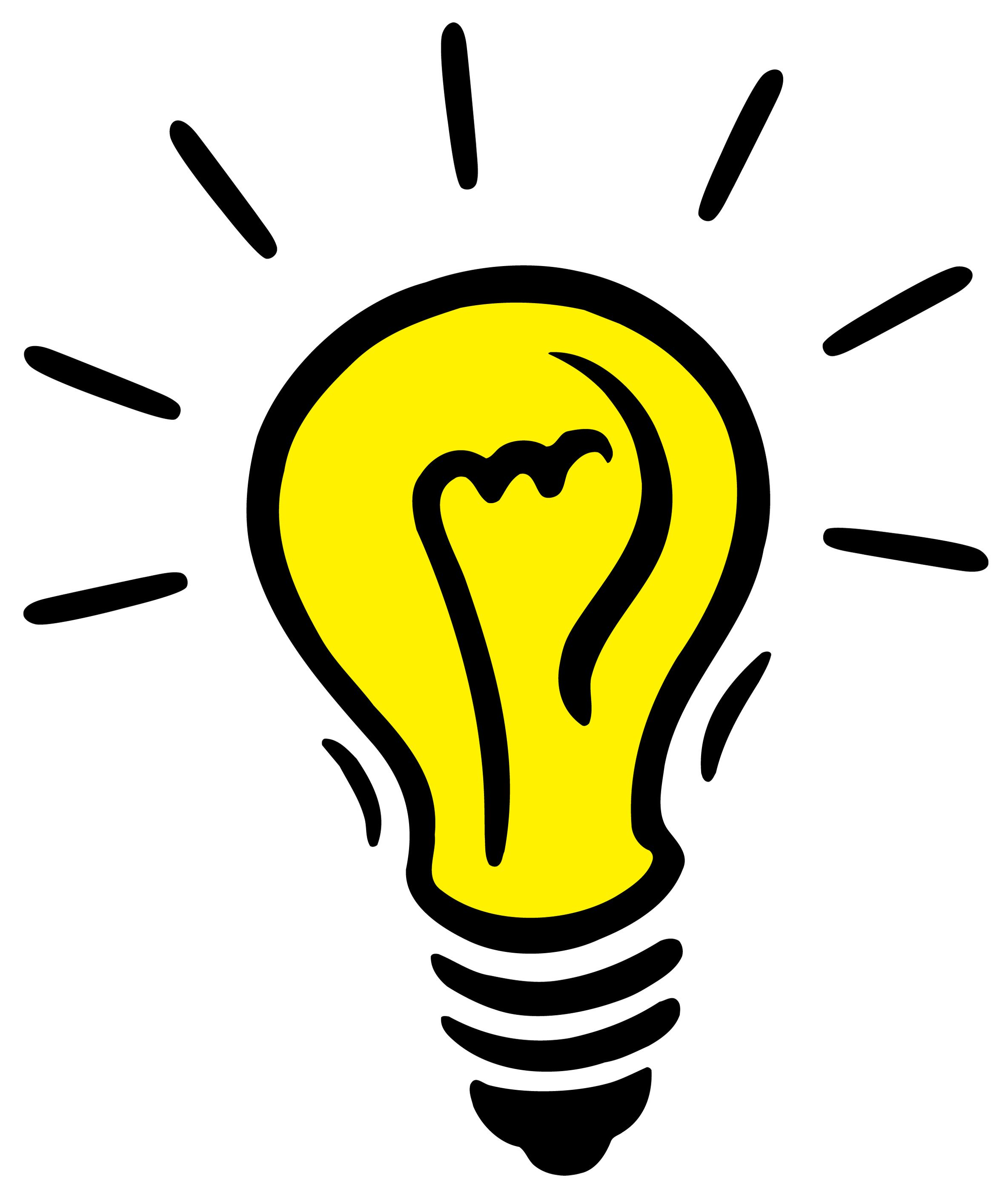 t = 0
t = 1
t = 2
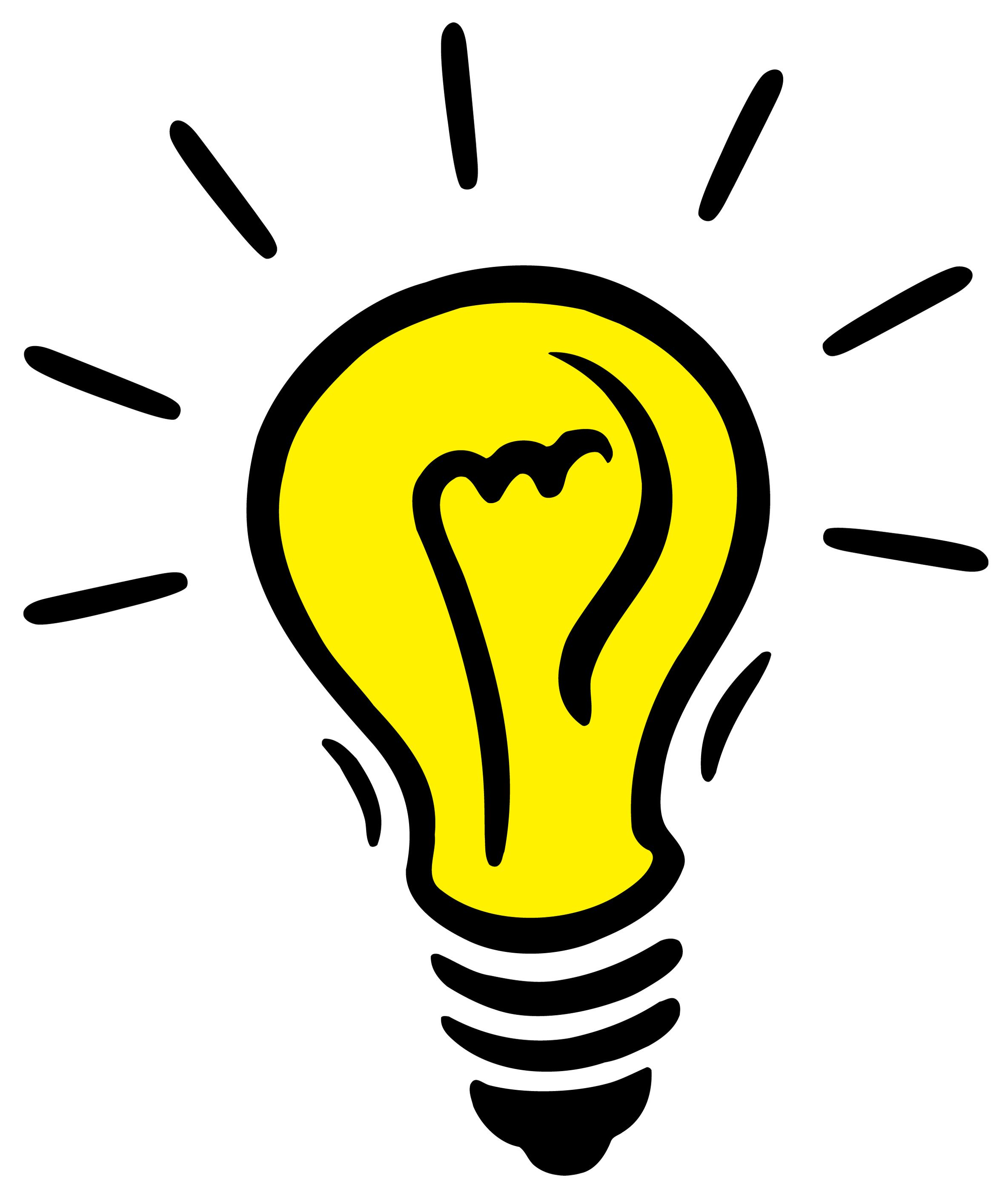 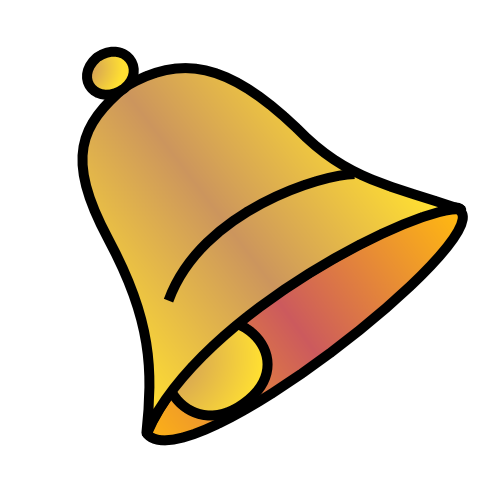 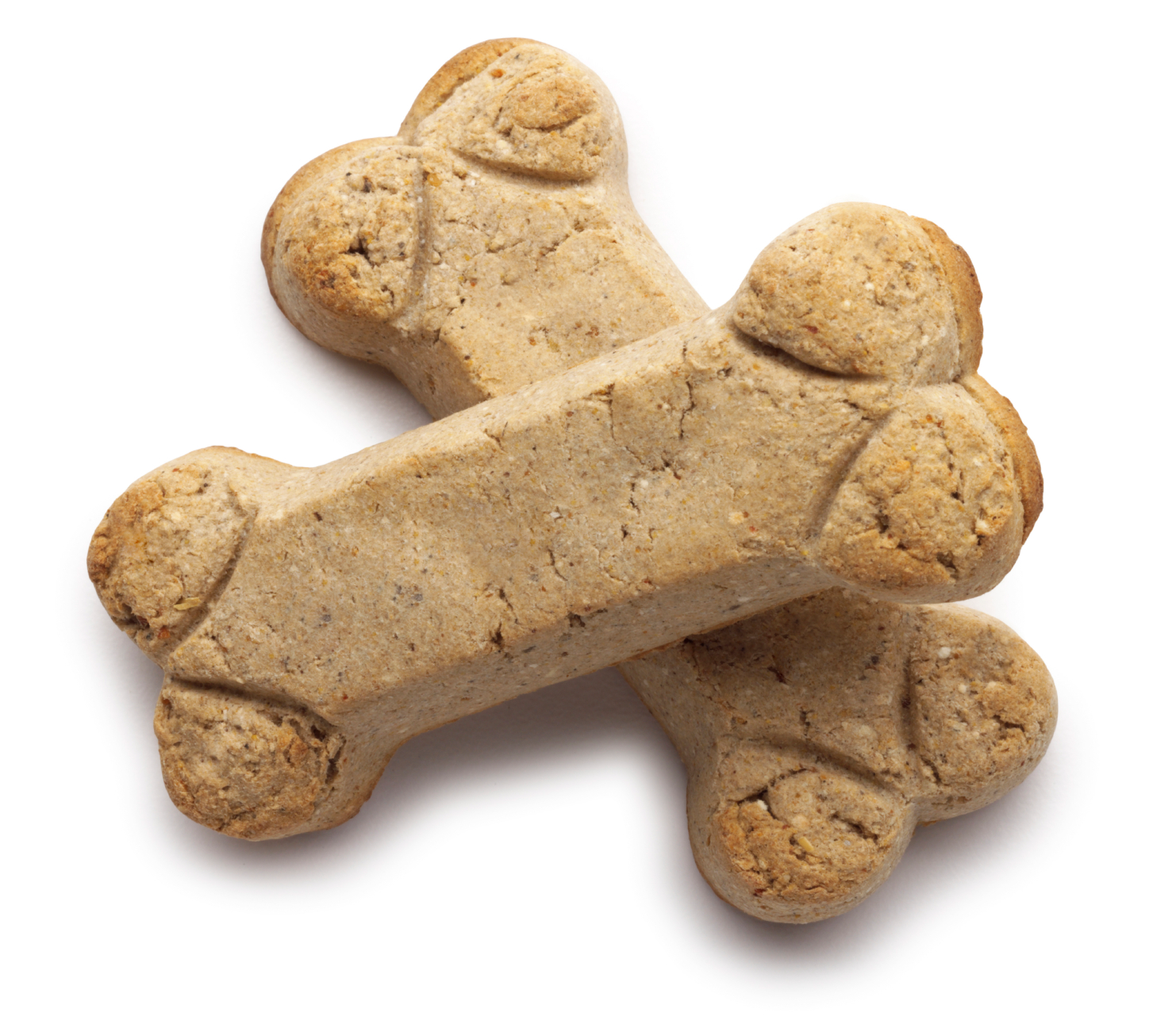 V     V      V
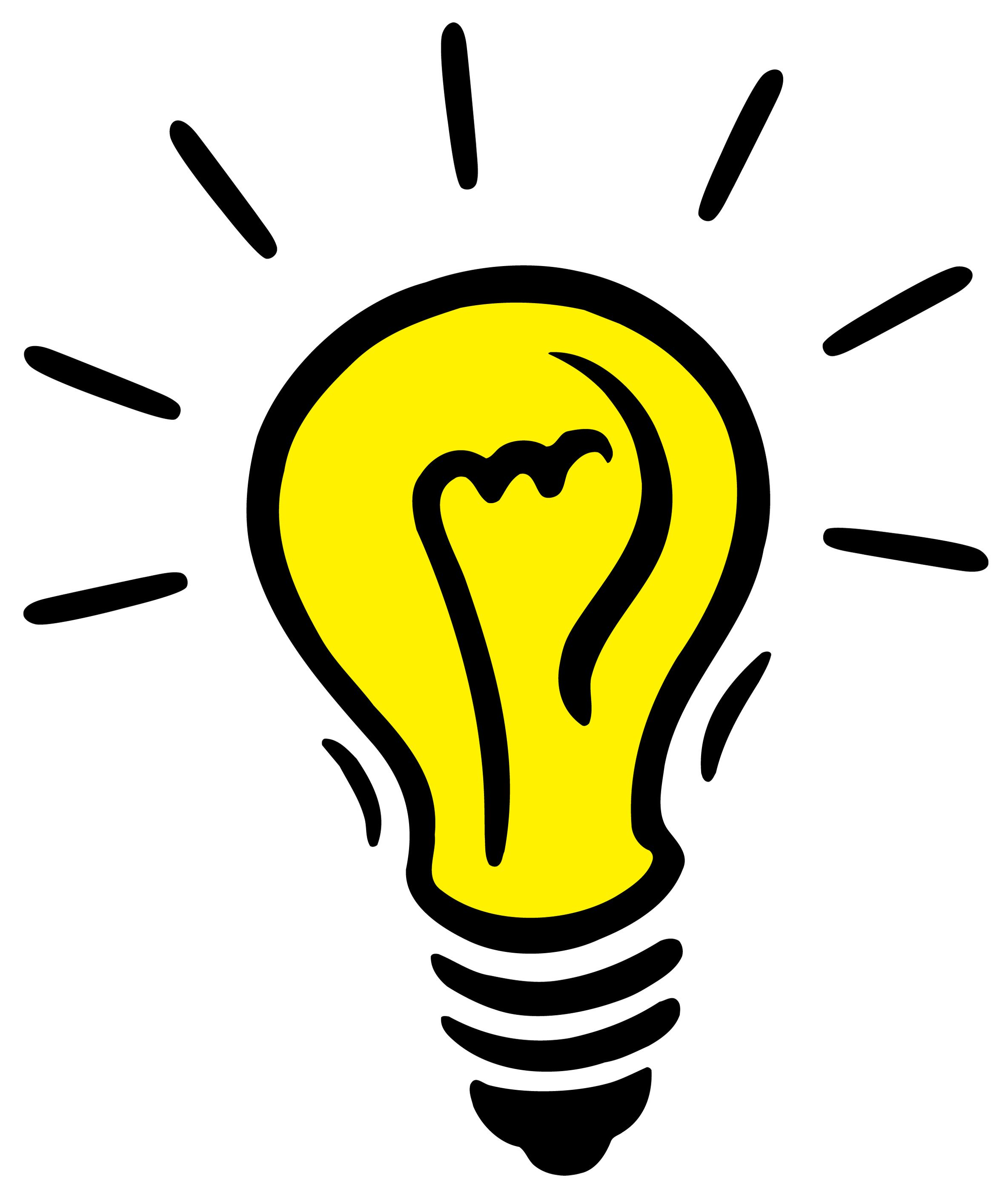 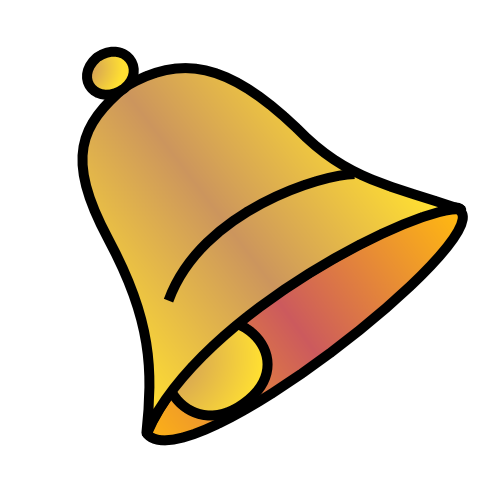 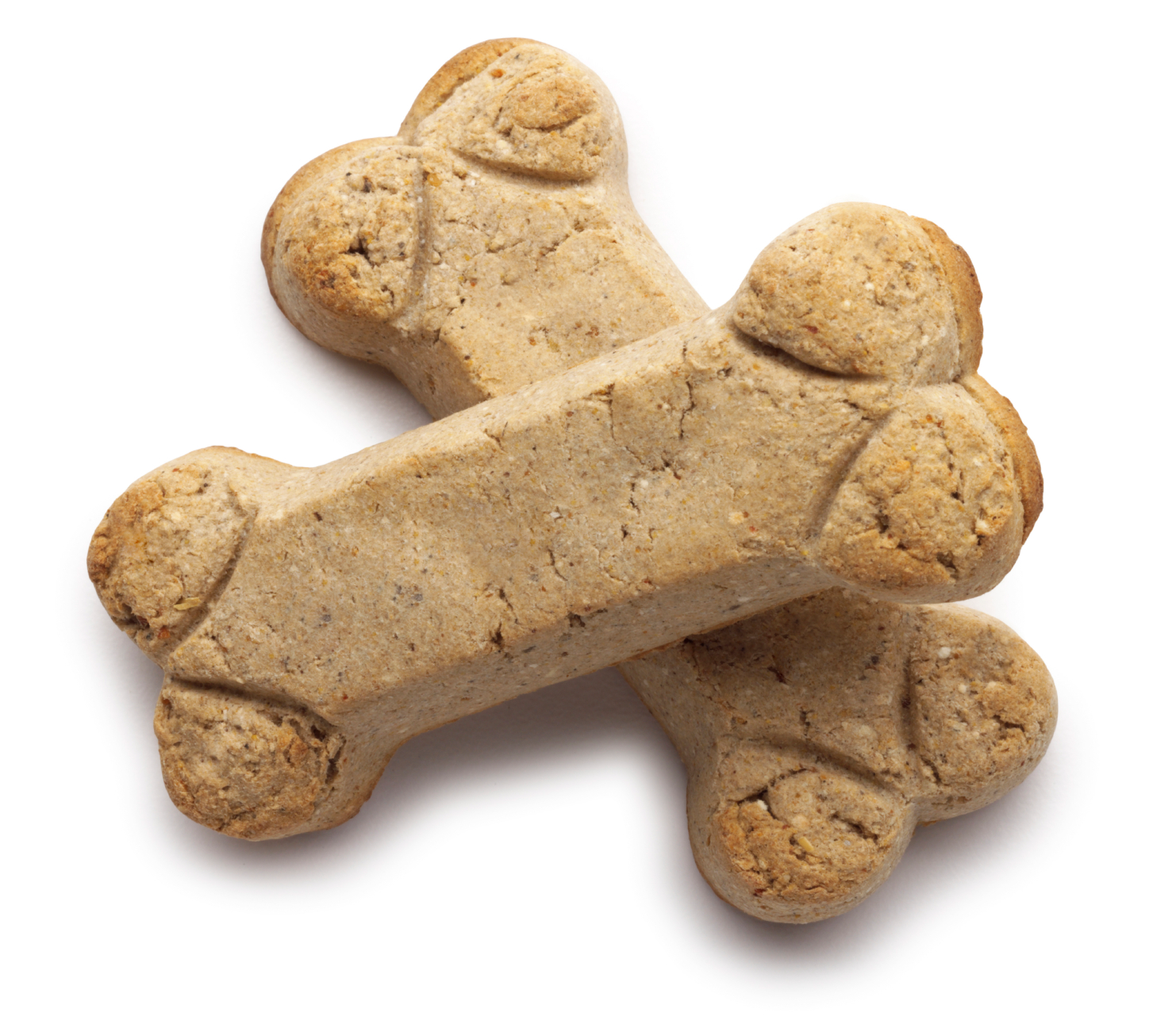 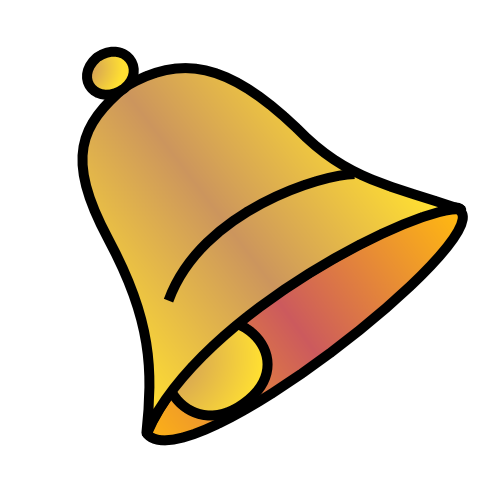 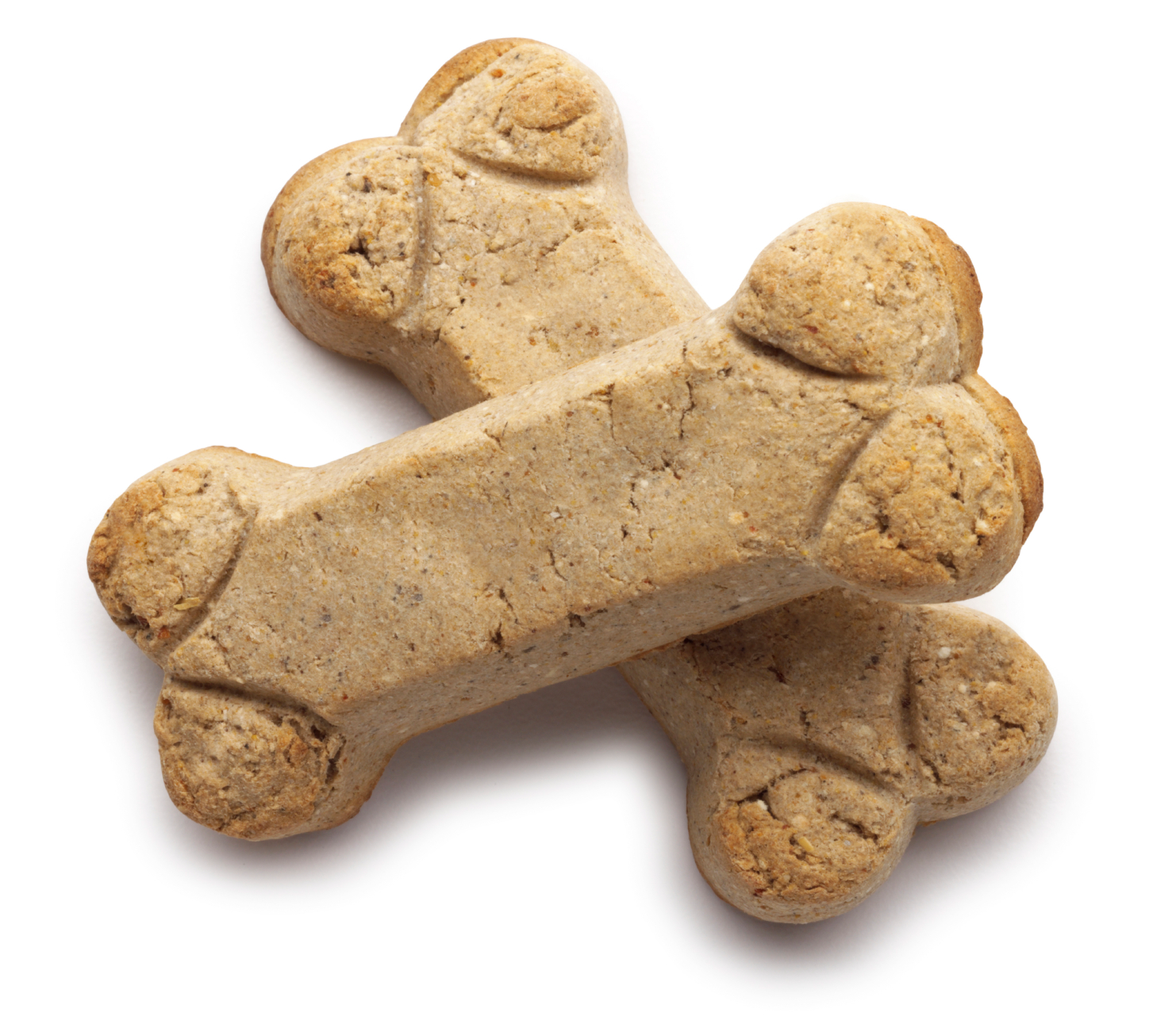 0     0      1
0    0.5    1
.25   .5      1
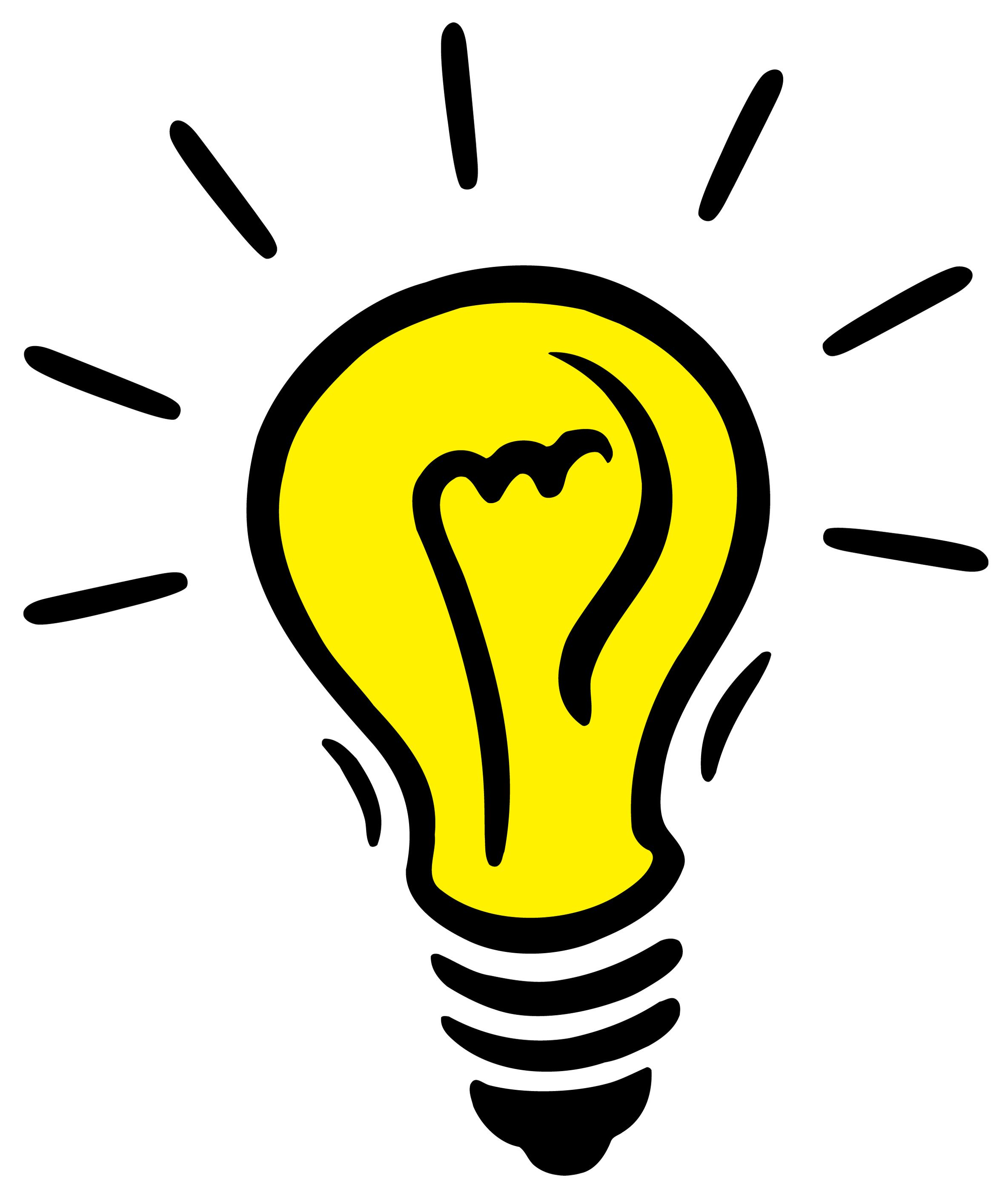 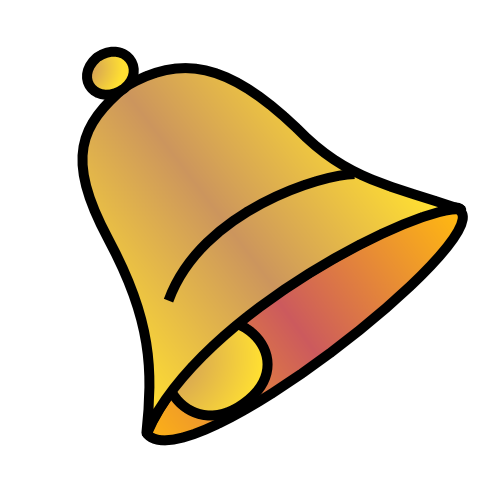 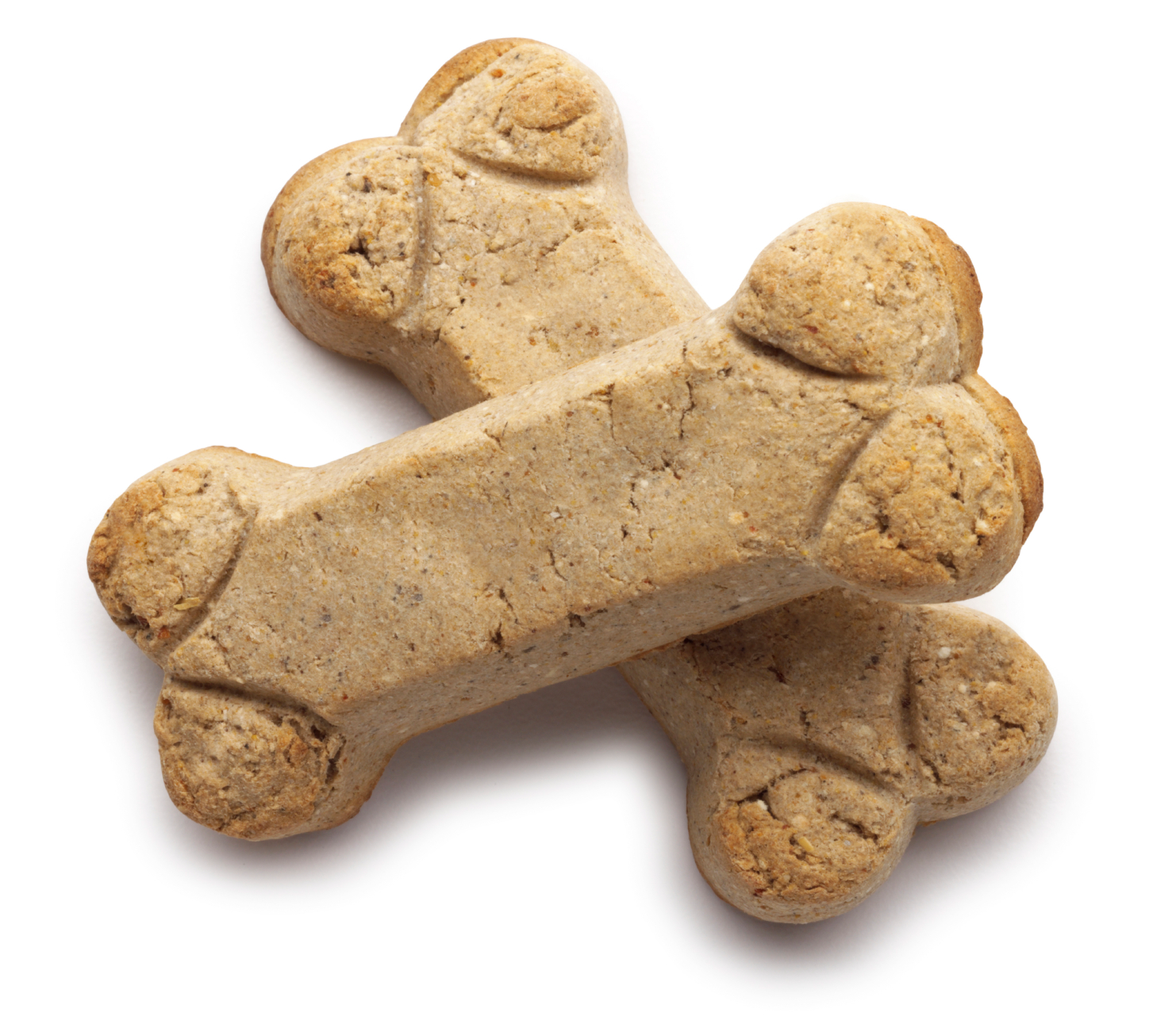 [Speaker Notes: Can use other stimuli to “bootstrap” learning

There’s an issue here….what happens if this sequence is really long?
- Farther away in time from the reward]
PE-hypothesis of DA
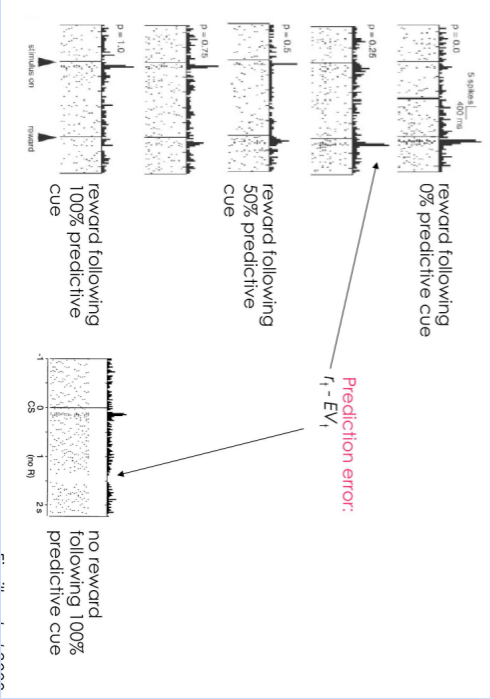 Should be sensitive to probability of reward and magnitude of reward
Tobler et al, 2005
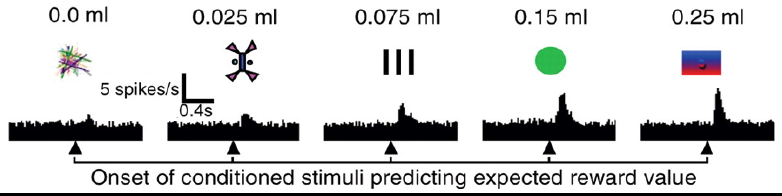 Fiorillo et al, 2003
Blocking returns
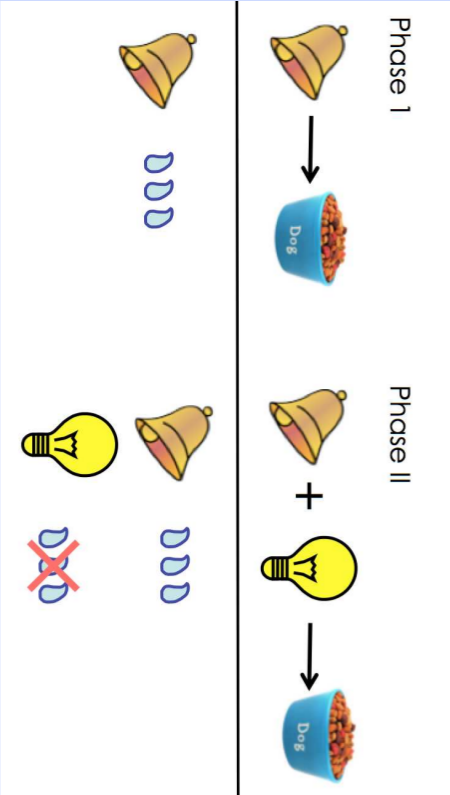 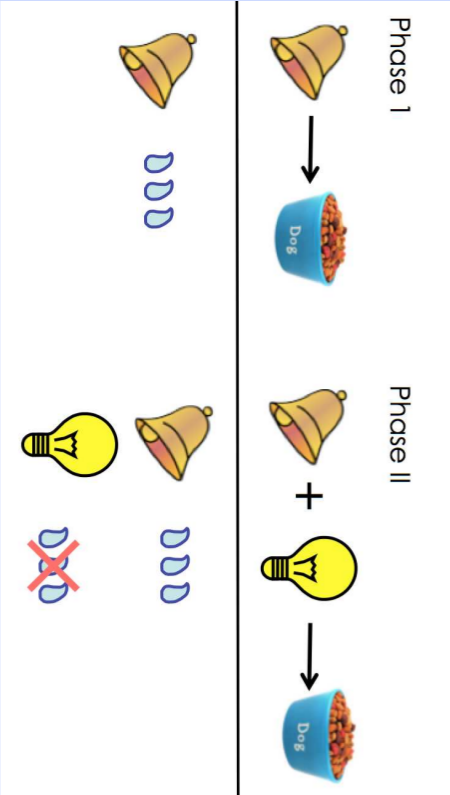 ?
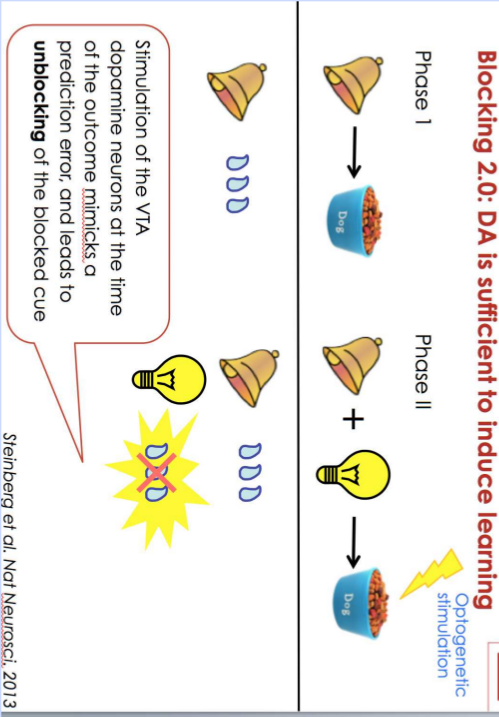 Blocking: DA induces learning
How are dopamine-based RPE signals used to select actions?
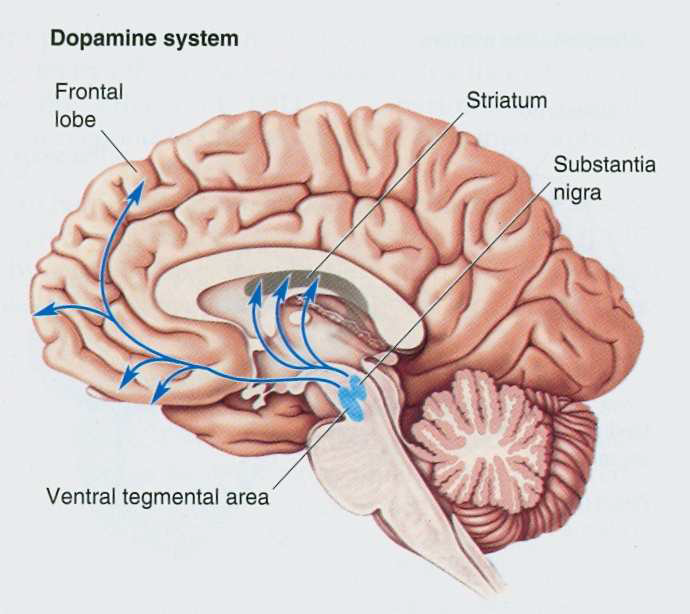 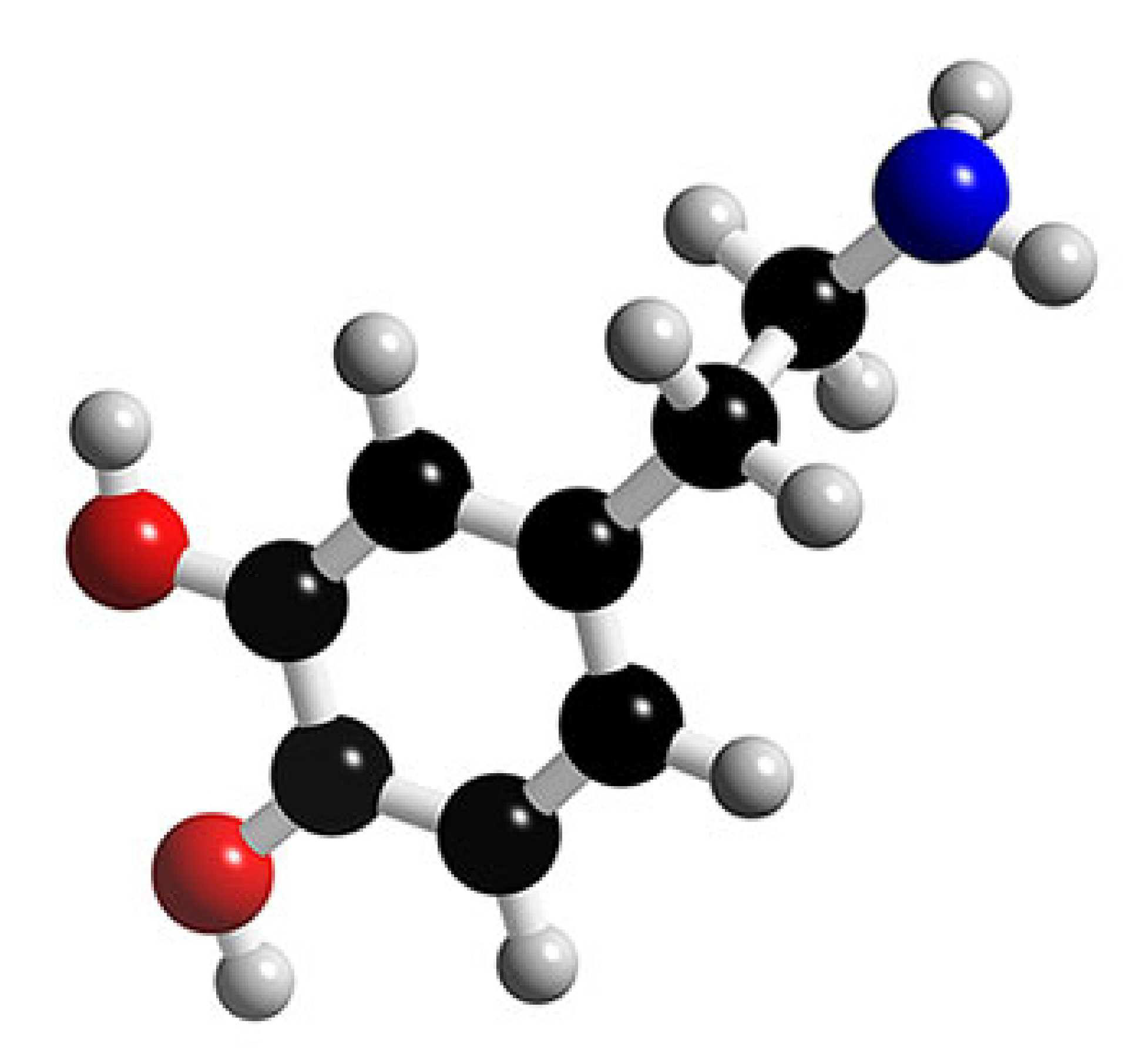 Will consider biological implementation in basal ganglia later
Q-Learning
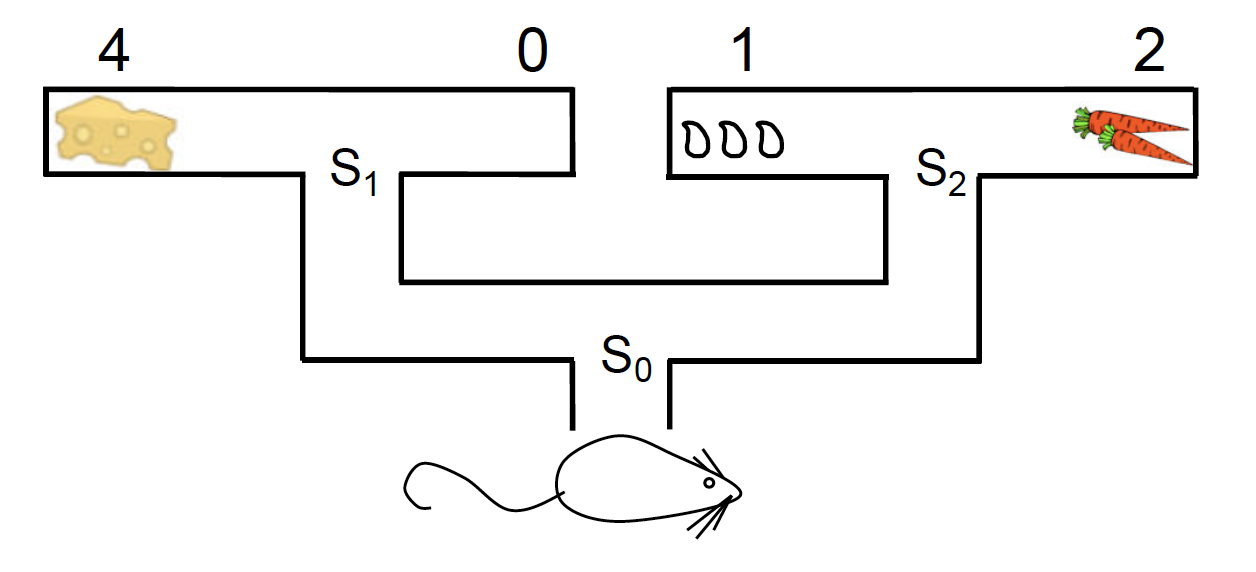 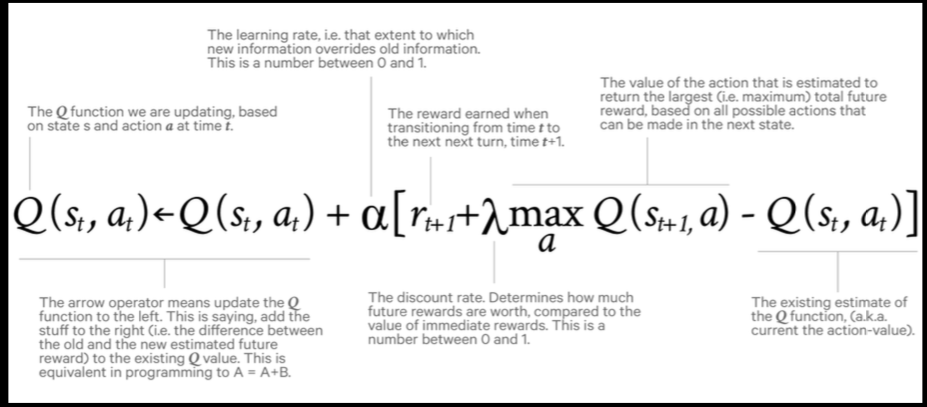 Alternative - SARSA: takes into account actual choice on next time step, “on policy”
[Speaker Notes: Get by rearranging value bellman equation, some forms easier to work with than others
What are the state-action pairs that you are learning about here?
Sarsa – on policy

Maybe here draw out Q-learning going to cheese]
Learning which actions to take
Critic
Actor
V(st) 
expected value of 
being in state st
Q(st,at) 
preference (weight) for 
taking action at in state st
Analogy: Player/coach
Learning which actions to take
Critic
Actor
V(st) 
expected value of 
being in state st
Q(st,at) 
preference (weight) for 
taking action at in state st
fMRI & reward prediction errors
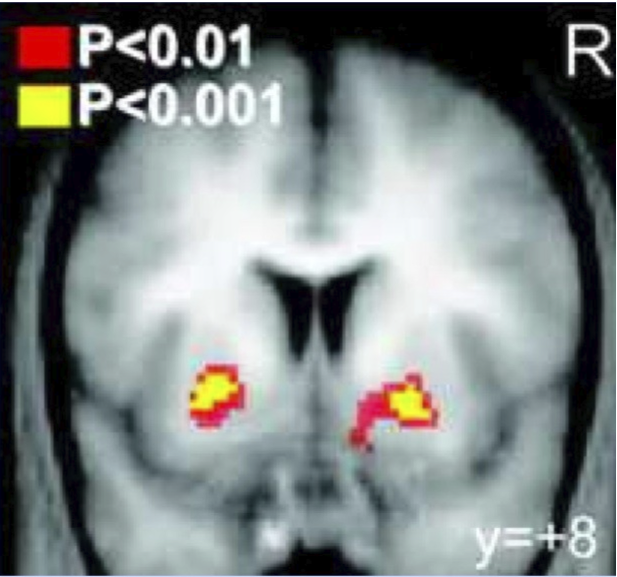 Ventral striatum correlates with reward prediction error: Critic!
Dorsal striatum correlates when actor involved
O'Doherty et al, 2004
Google Deep Mind RL Network (“DQN”) Plays Atari
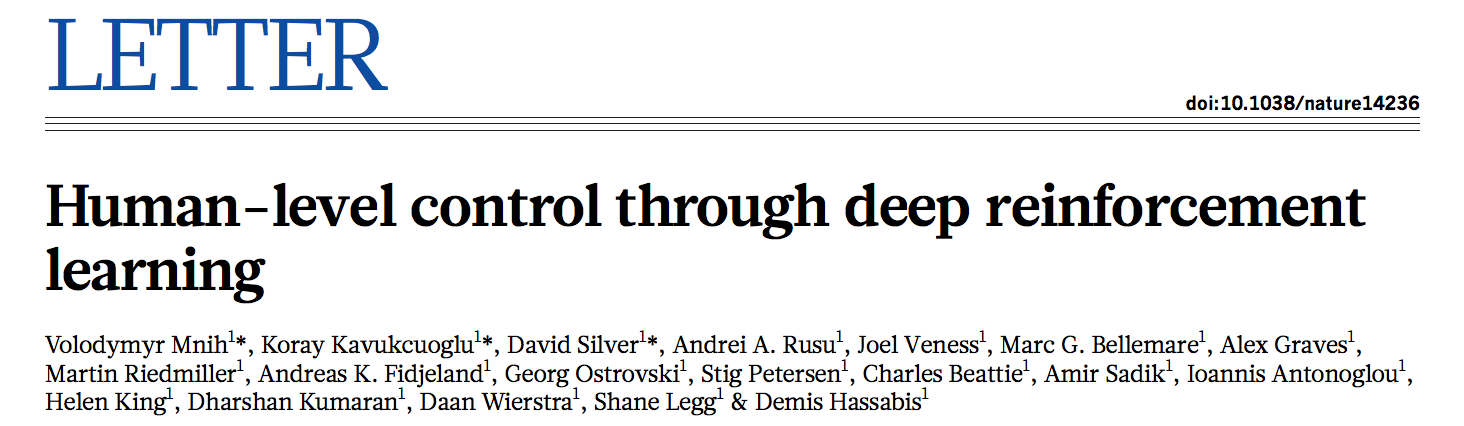 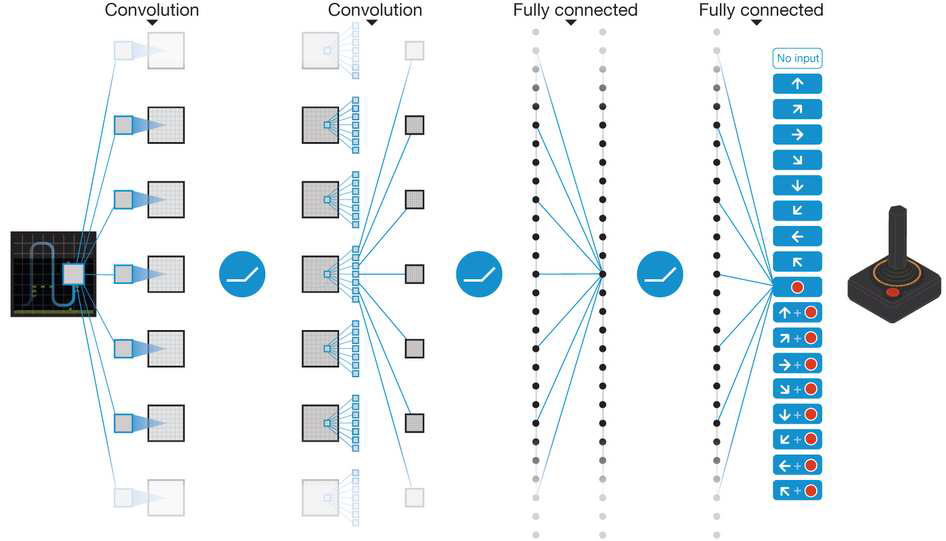 Assume you’re a brain - revisited
You still need to eat things, you still don’t want to be eaten by other things, and you’d still “like” to produce more brains.

What is learning?
Why is learning important?
What should you learn?
When should you learn?